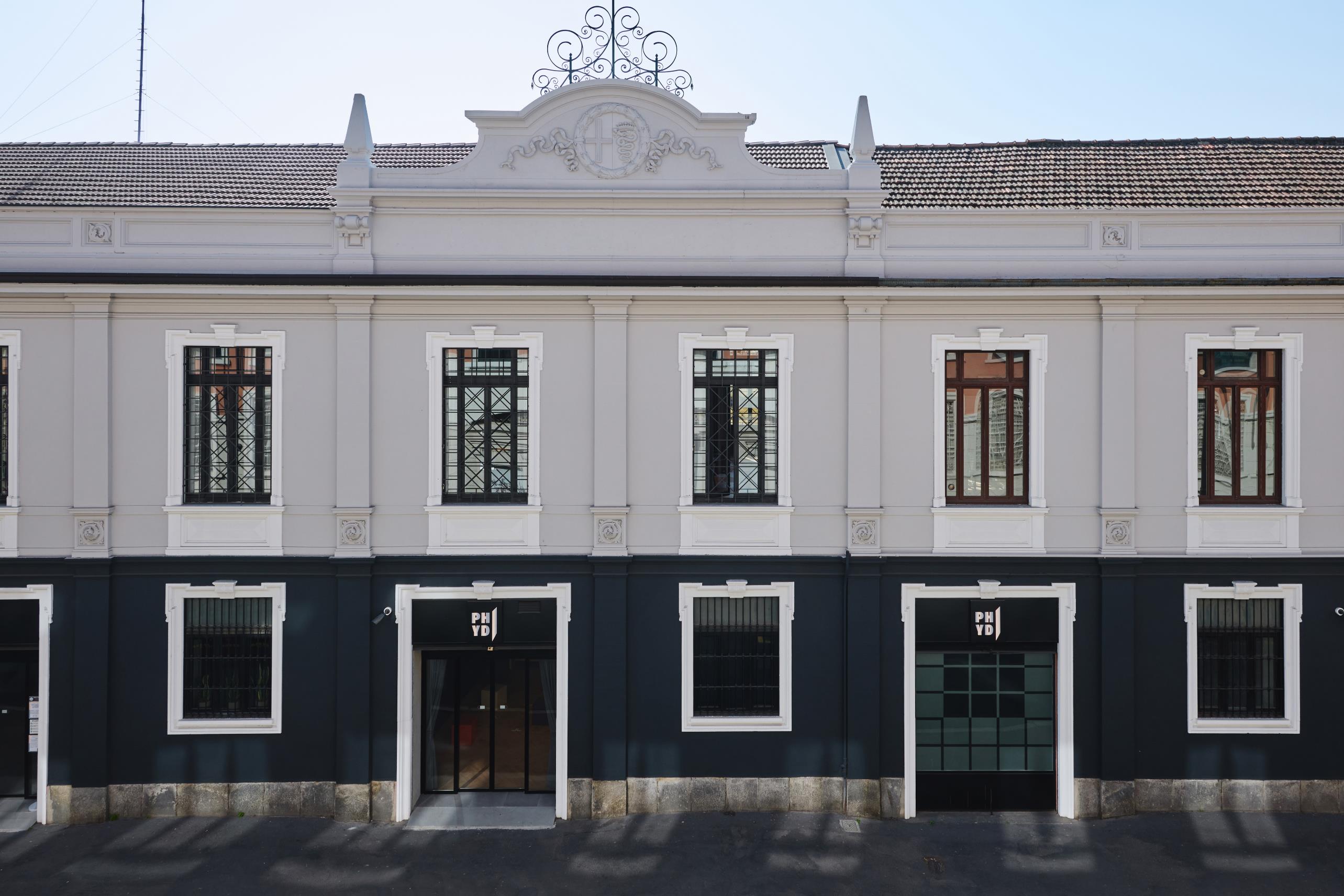 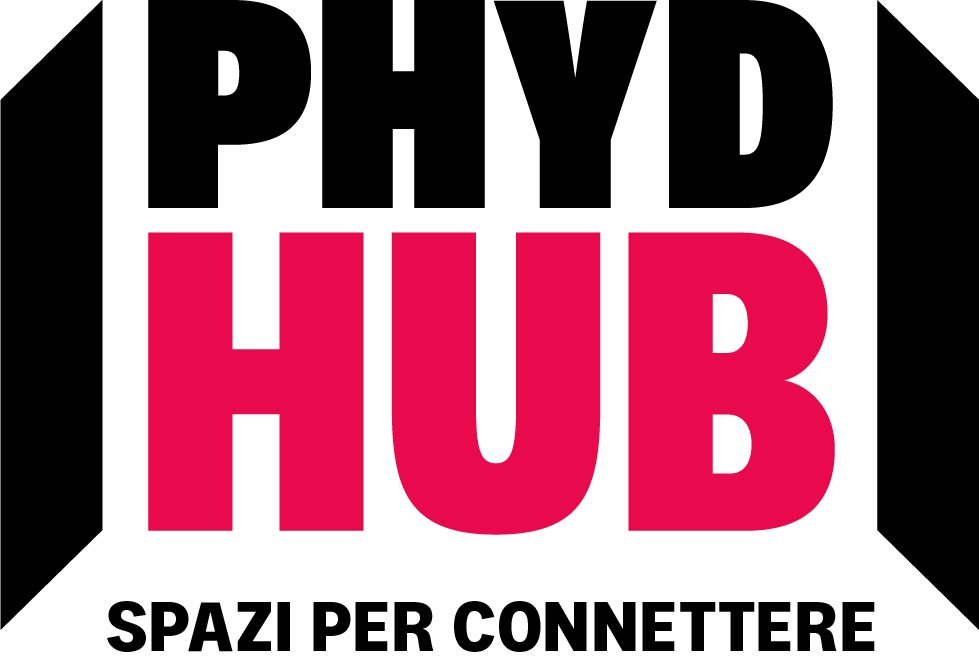 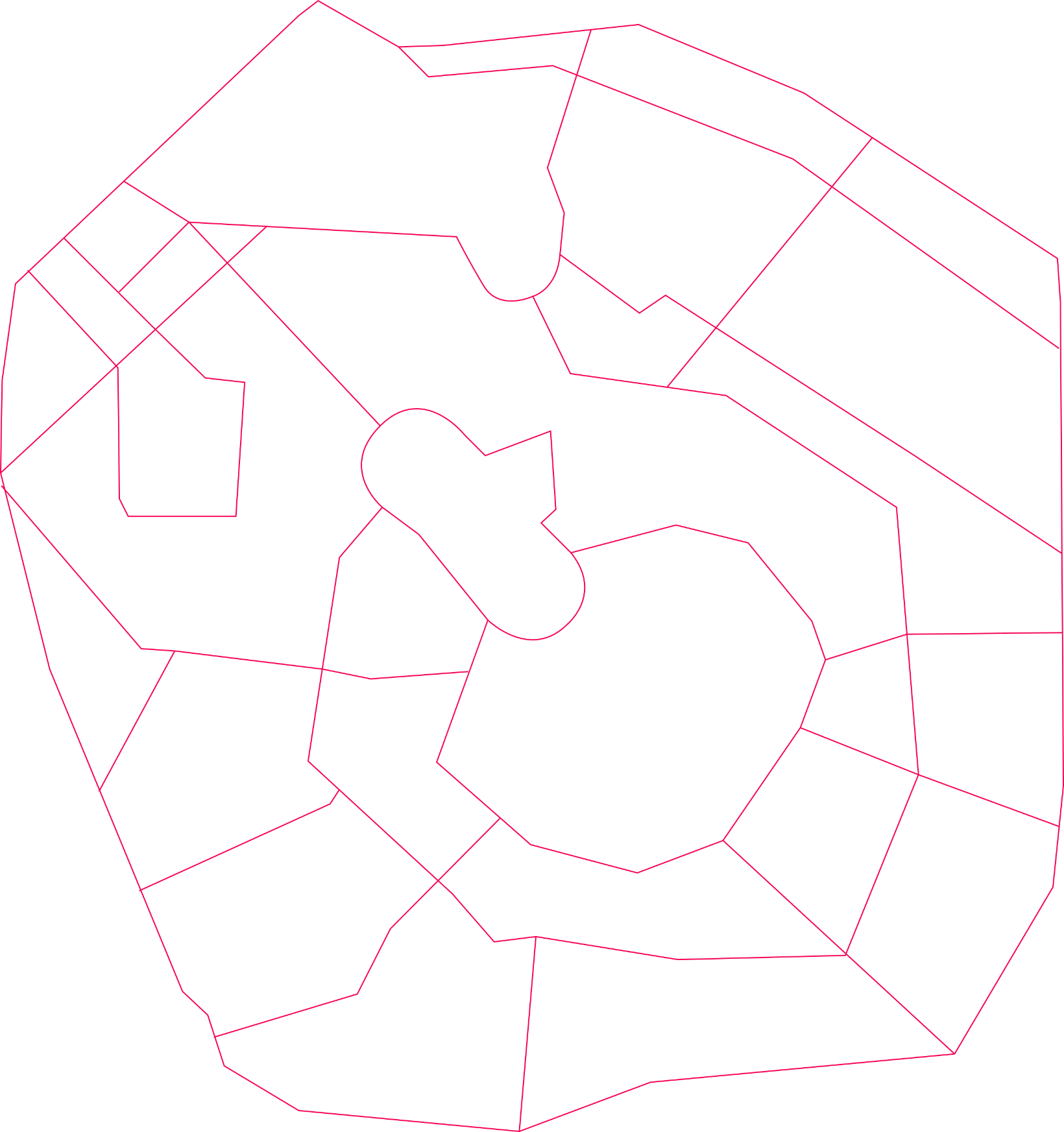 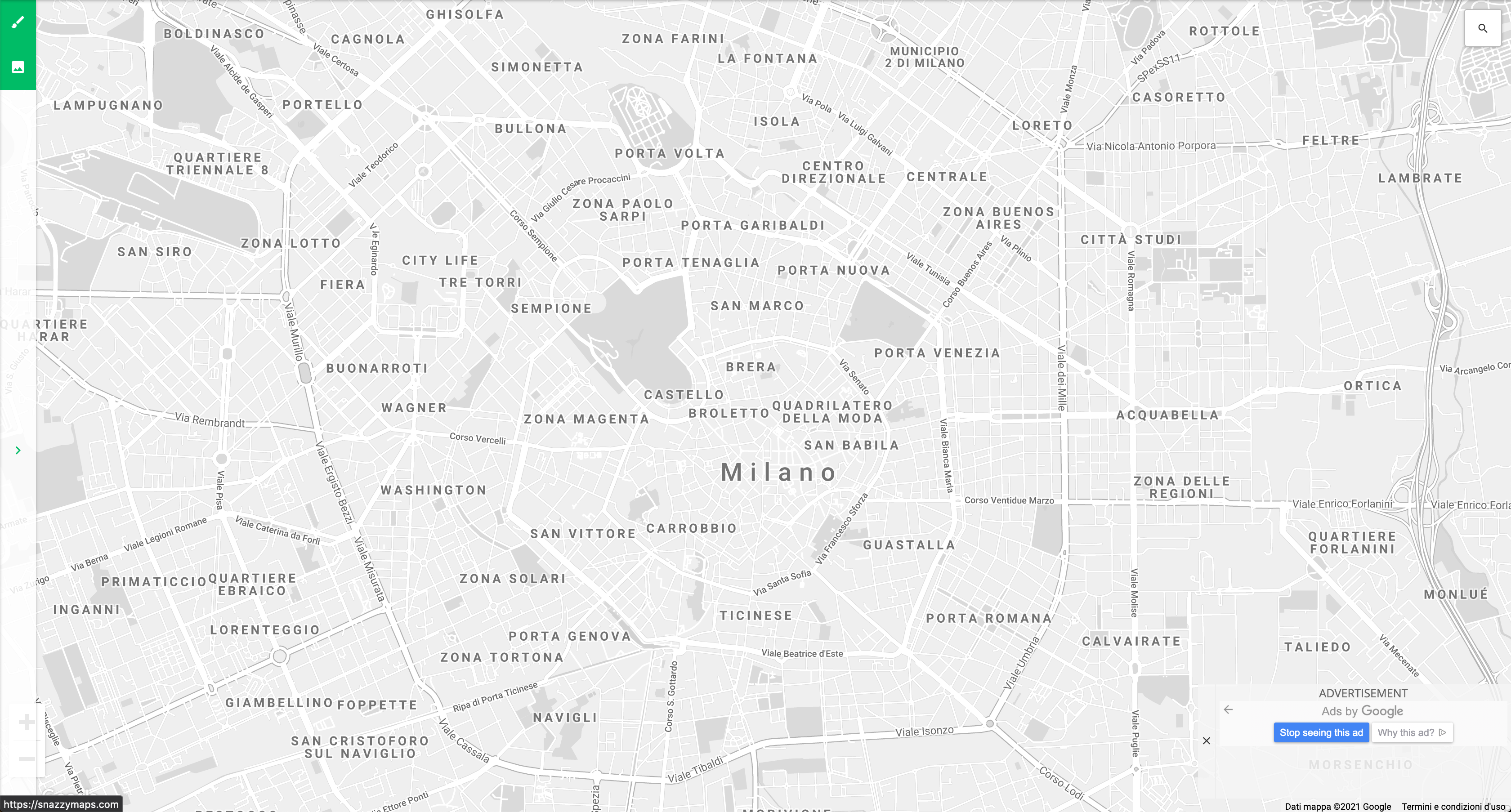 2
Phyd Hub
Via Tortona 31
Design & Fashion District 
Milano
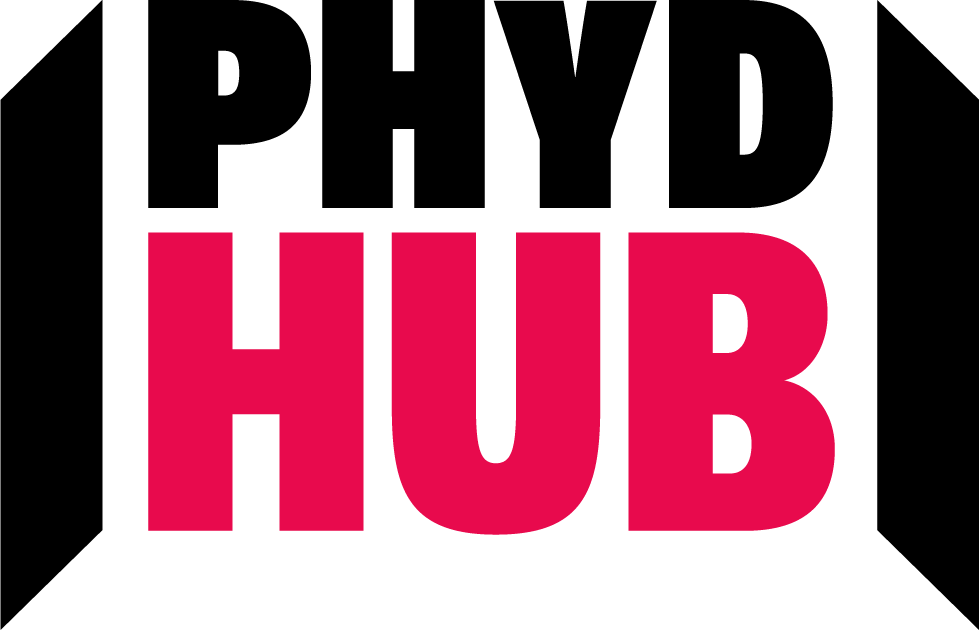 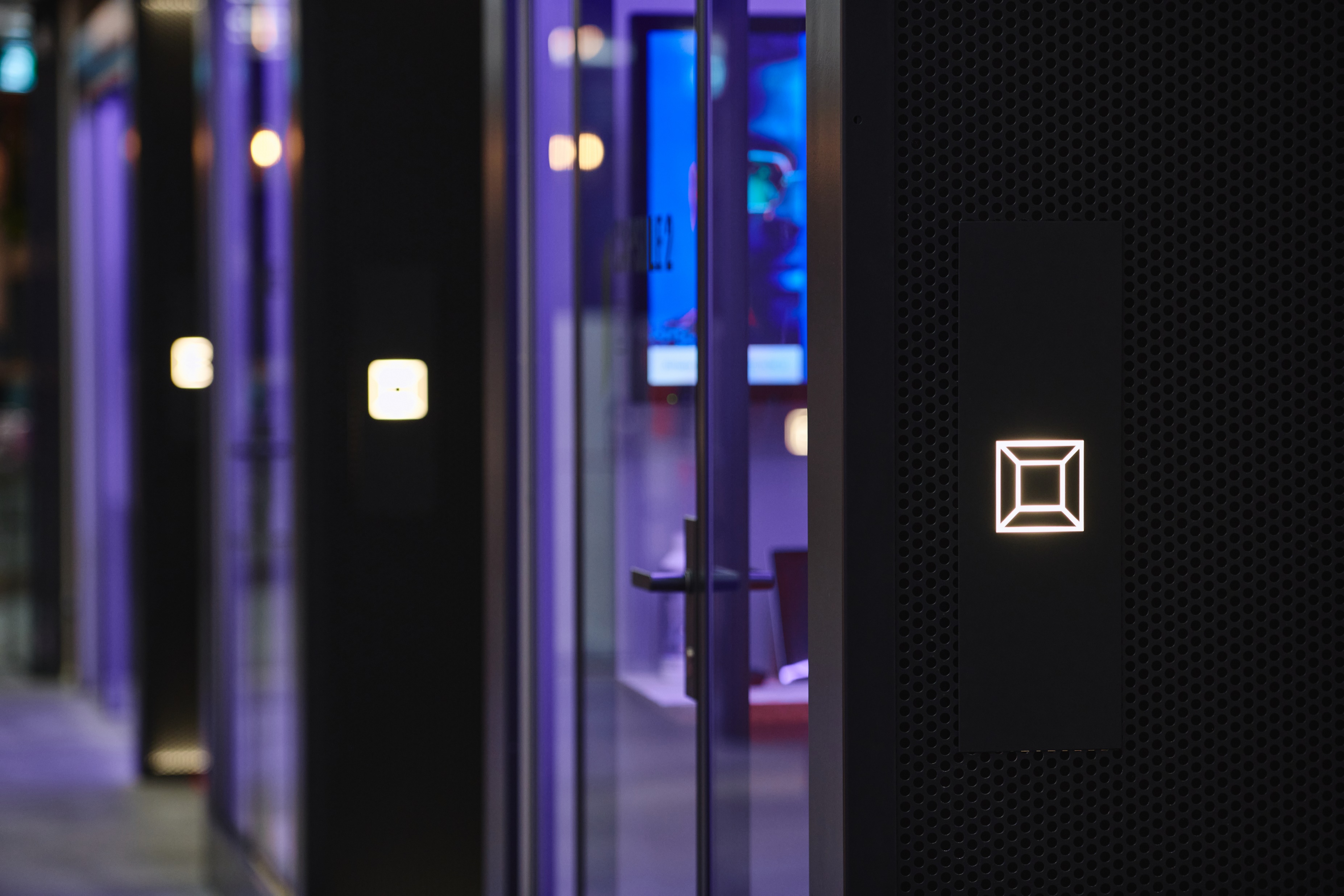 3
Phyd Hub è uno spazio phygital di più di 1000 metri quadrati, incastonato nel cuore del Design & Fashion District di Milano, in via Tortona 31. 

Tecnologia, accessibilità, modularità, design sono le parole chiave che distinguono Phyd Hub. La suite tech in dotazione permette di registrare e condividere live ogni evento.

La struttura è composta dai seguenti spazi: Arena, Forge, Capsule e Patio. Per accedervi, si attraversa l’Edge. All’interno di Phyd Hub è presente anche un bistrot.
4
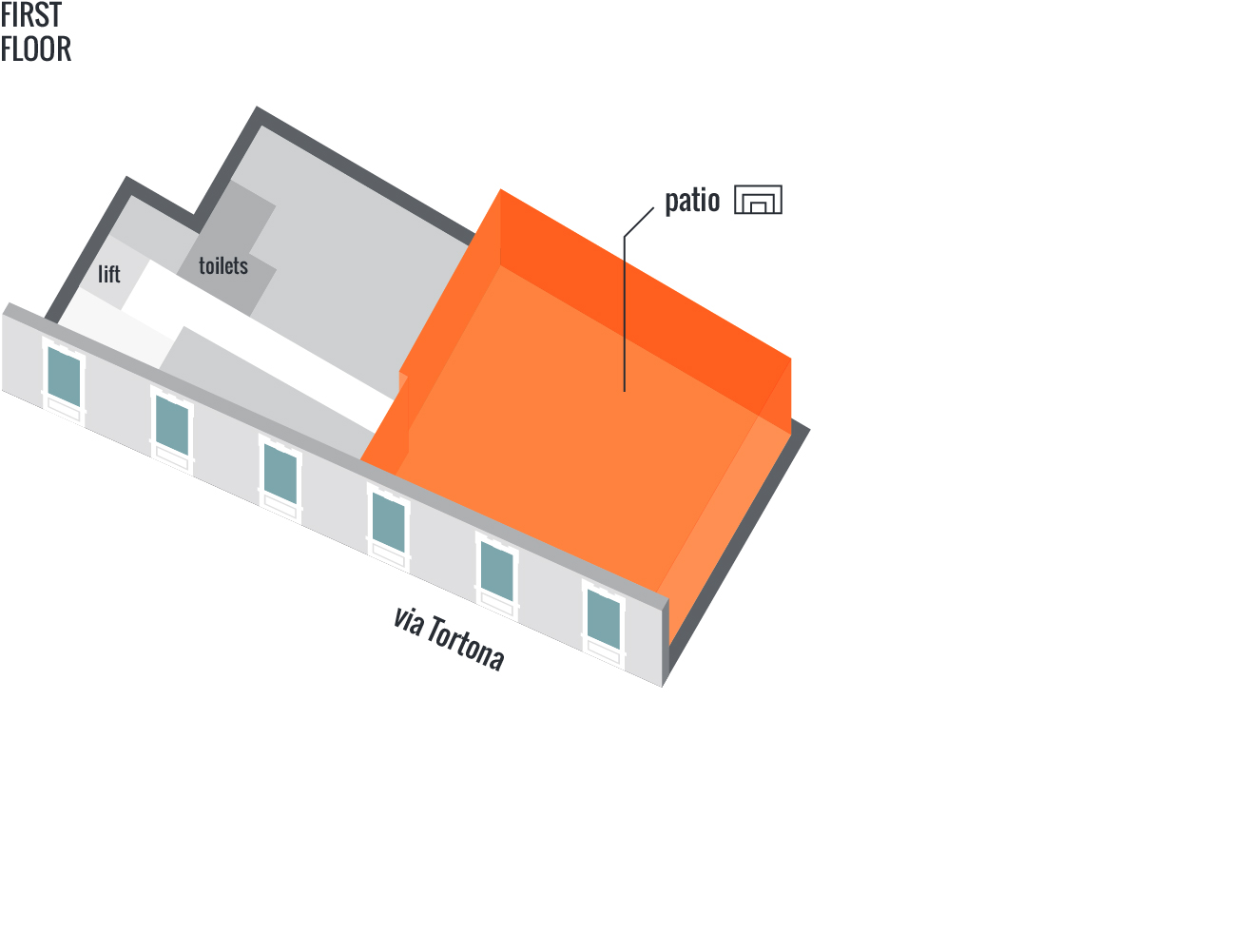 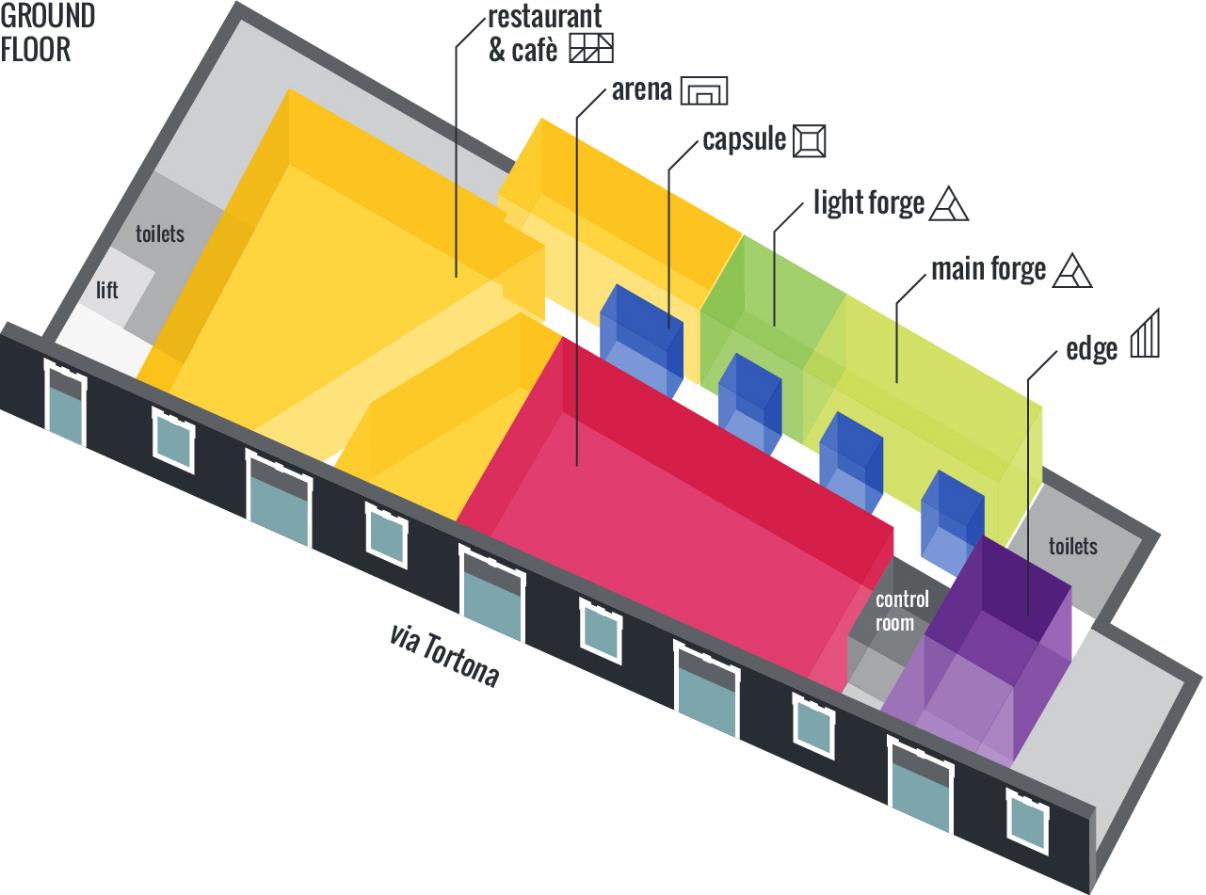 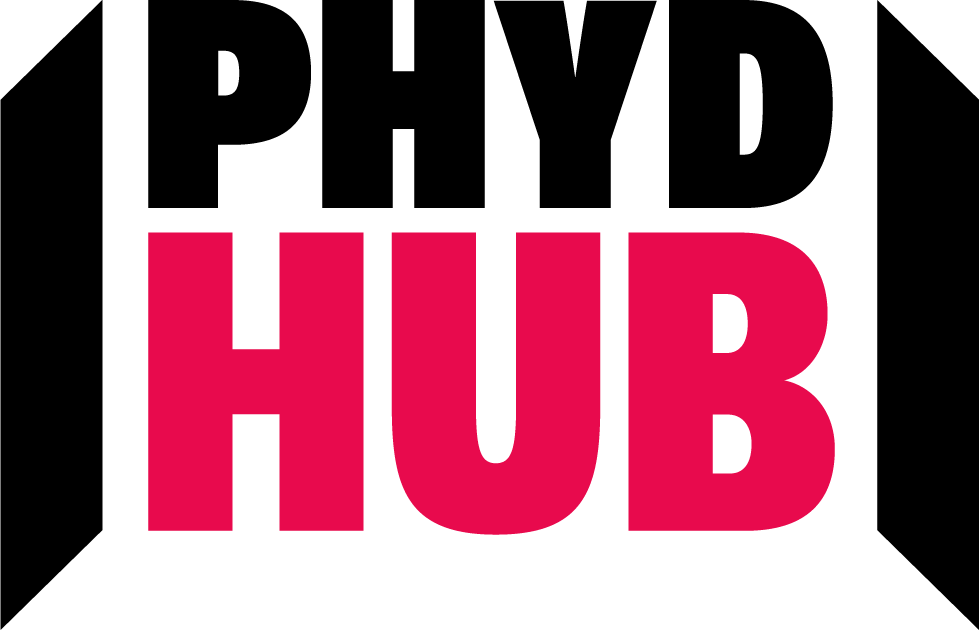 5
Indice
6.     Edge

12.   Arena

17.   Forge e Capsule

26.   Patio

32.   Bistrot

37.   Eventi
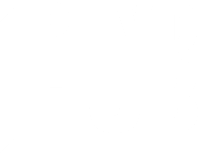 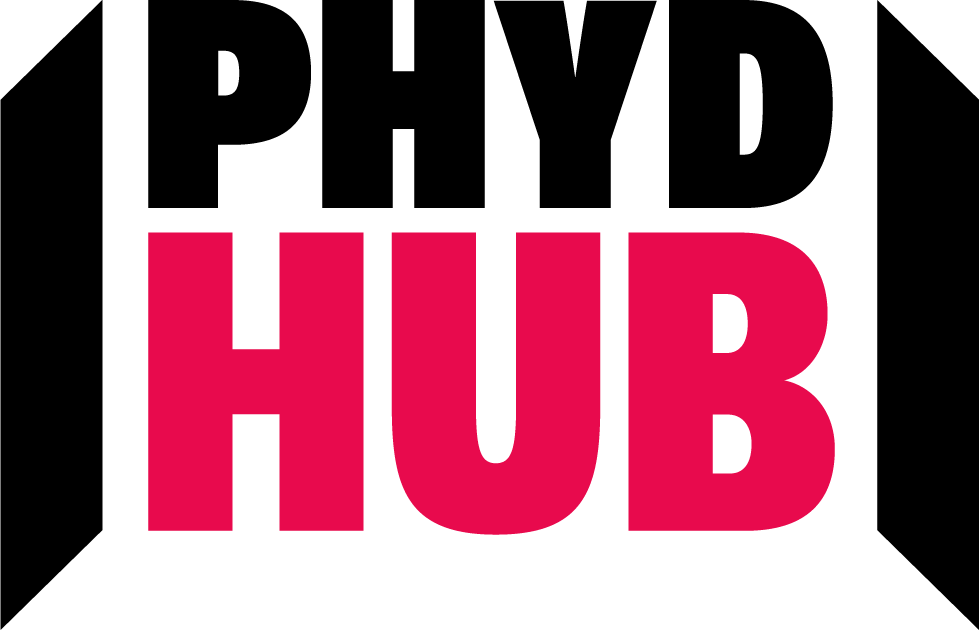 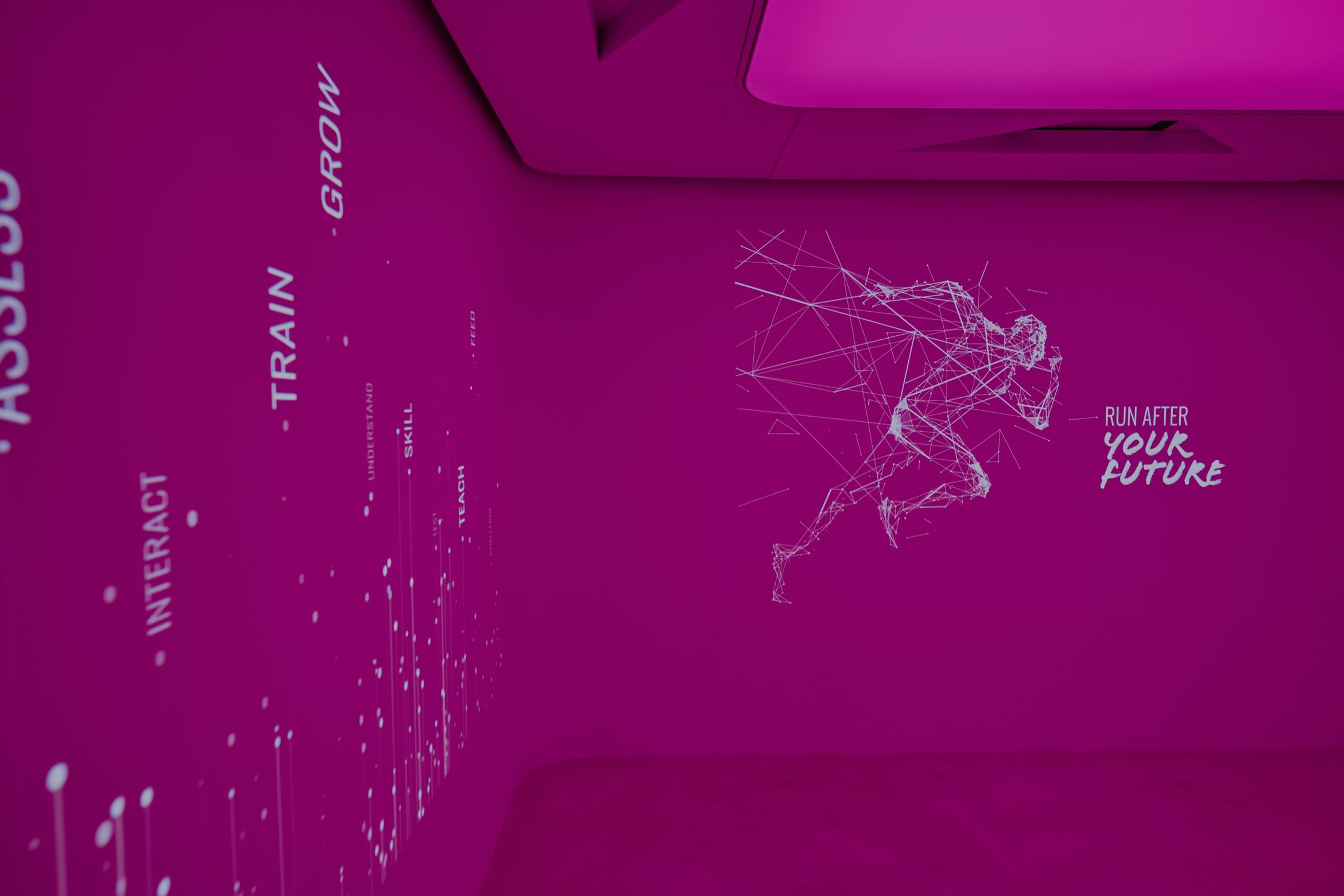 6
PHYD HUB | EDGE
EDGE
Rappresenta una vera esperienza immersiva che permette di accedere alla location rimarcandone il DNA phygital. 

Ogni elemento è personalizzabile per dare il benvenuto agli ospiti e guidarne il percorso: dalle pareti sulle quali possono essere proiettate immagini statiche o in movimento, alla musica, alle luci RGB regolabili per adattarsi ai colori del brand o al mood dell’evento.
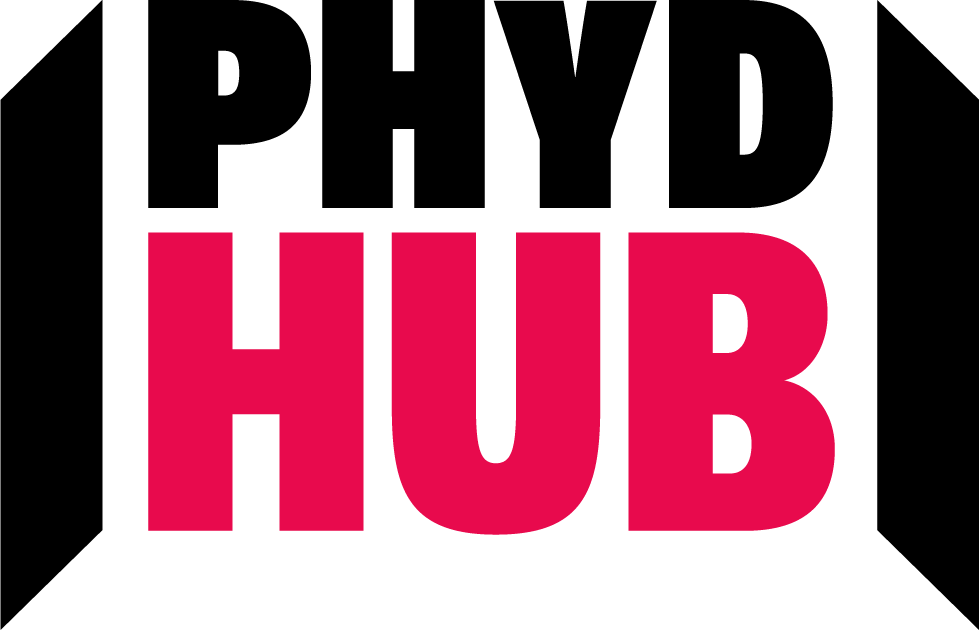 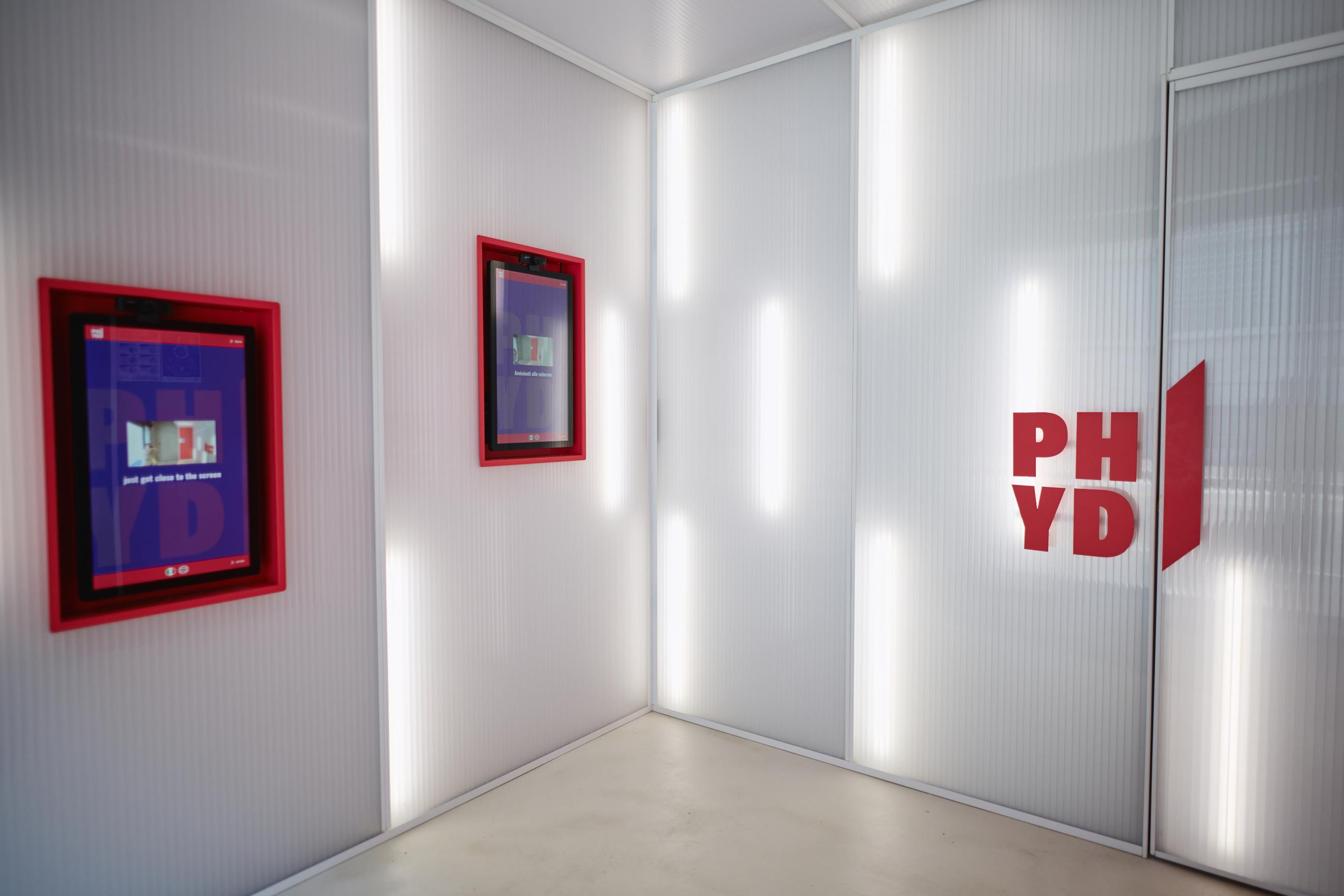 PHYD HUB | EDGE
7
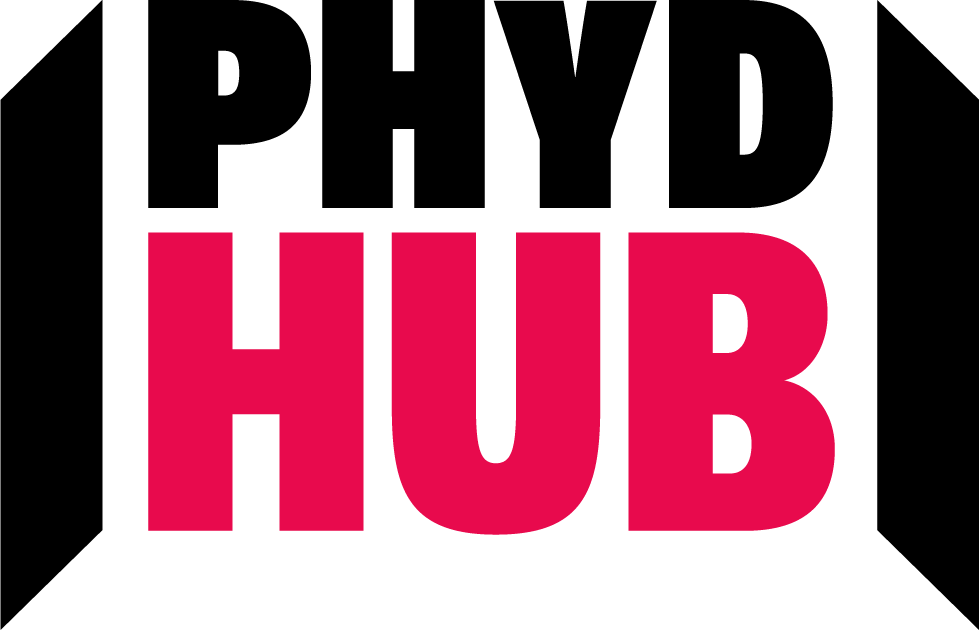 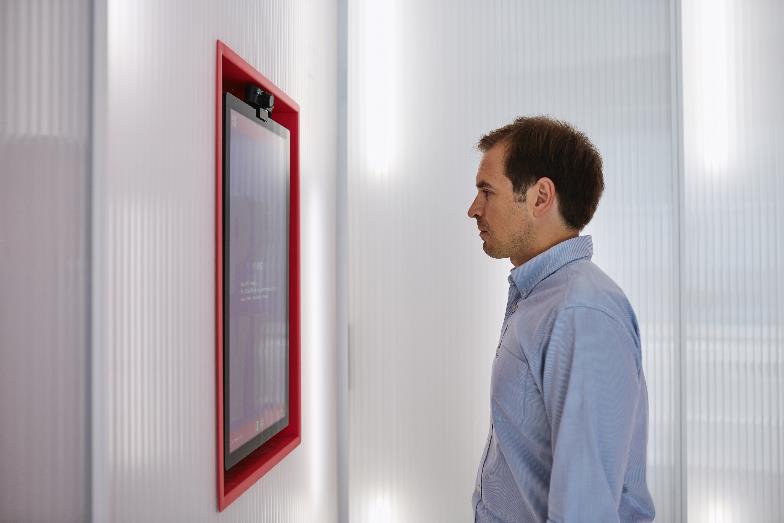 8
PHYD HUB | EDGE
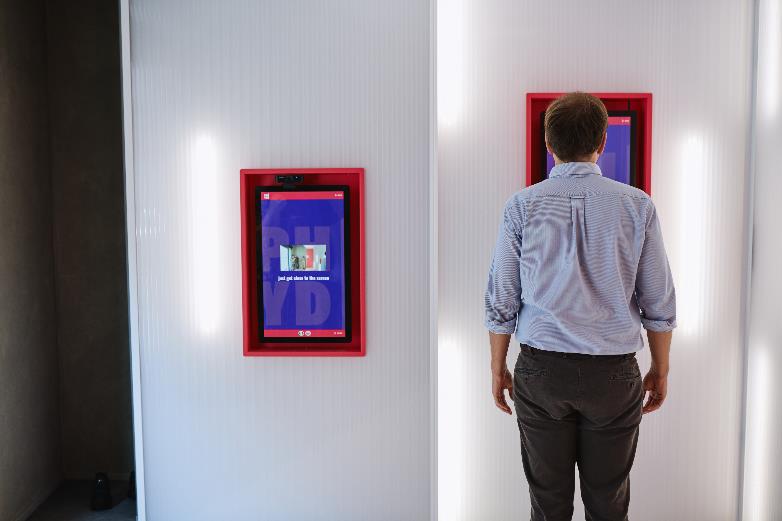 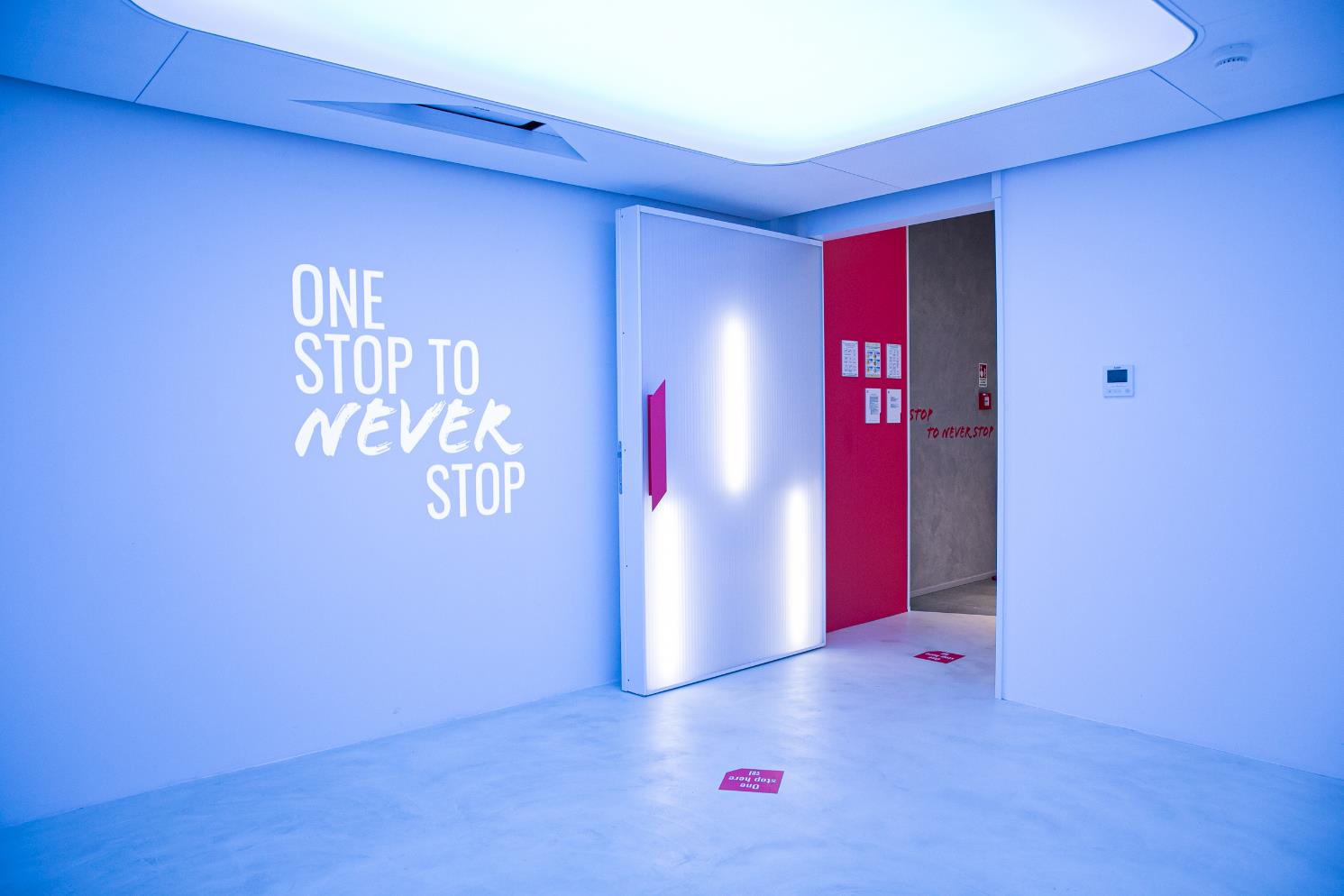 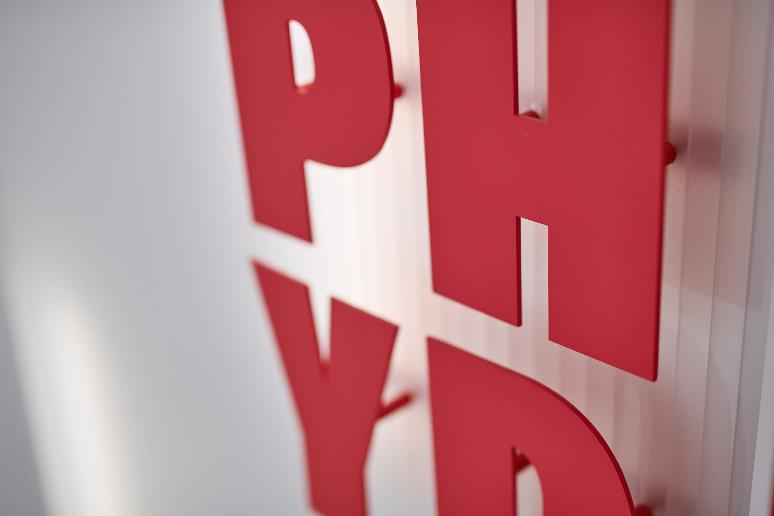 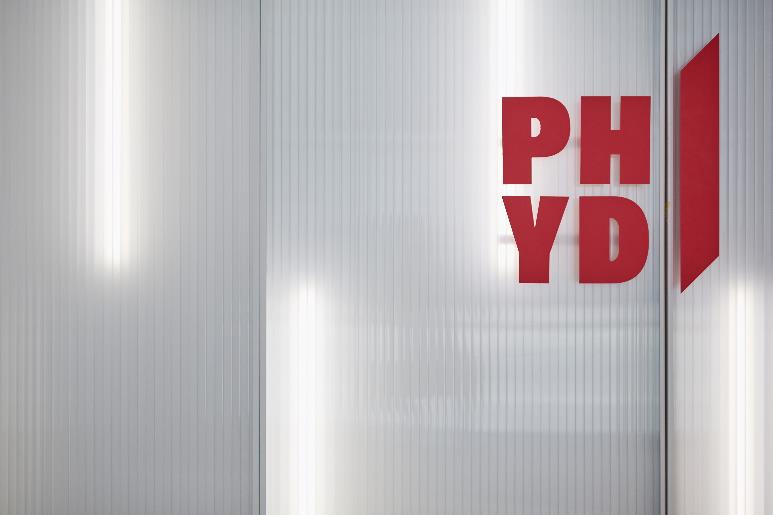 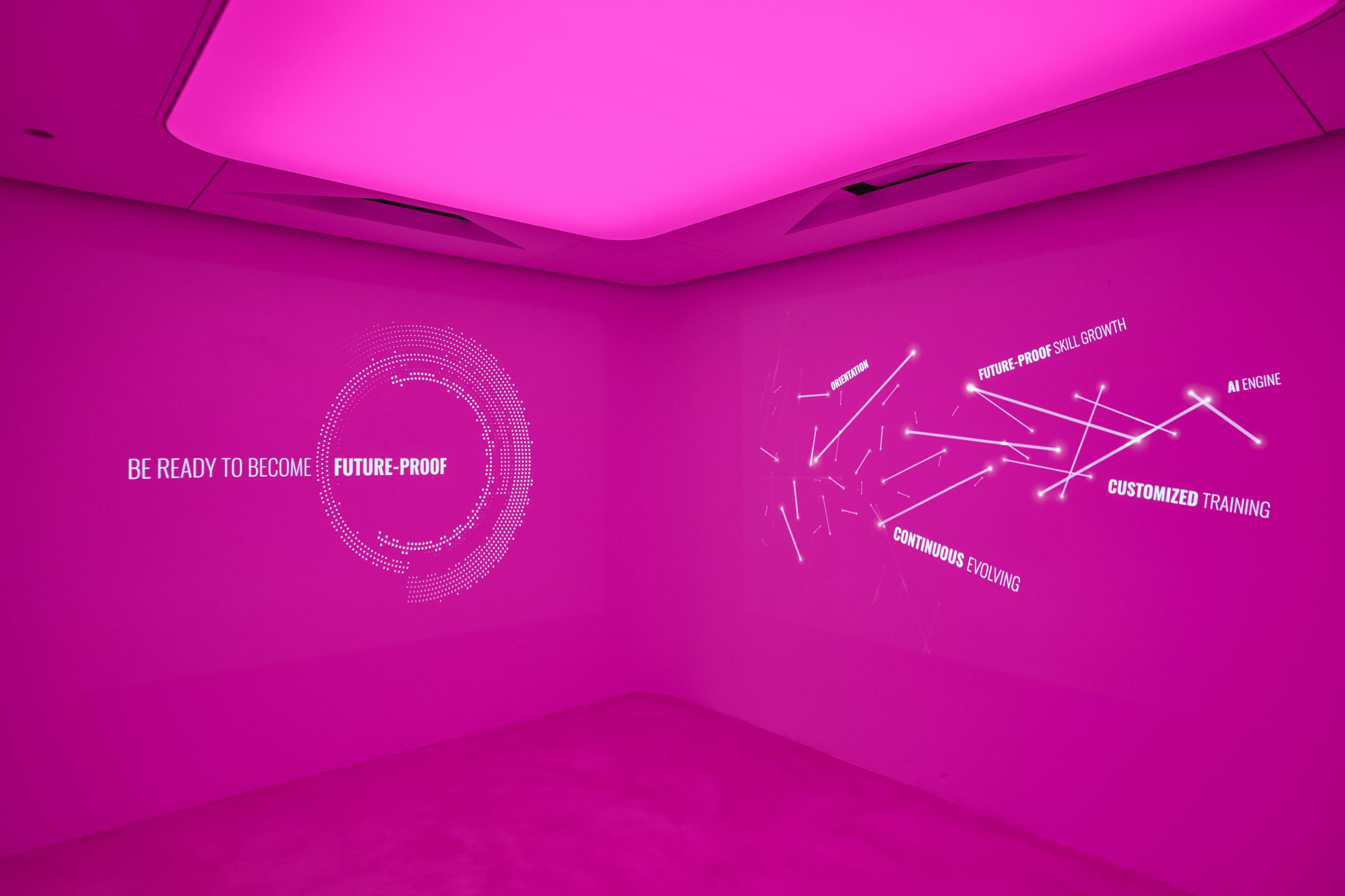 PHYD HUB | EDGE
9
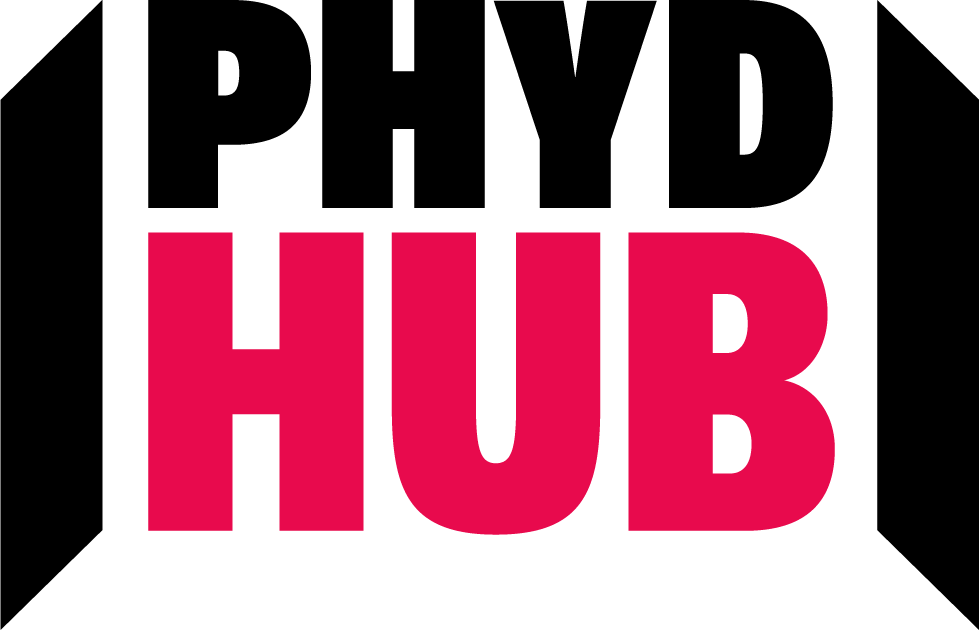 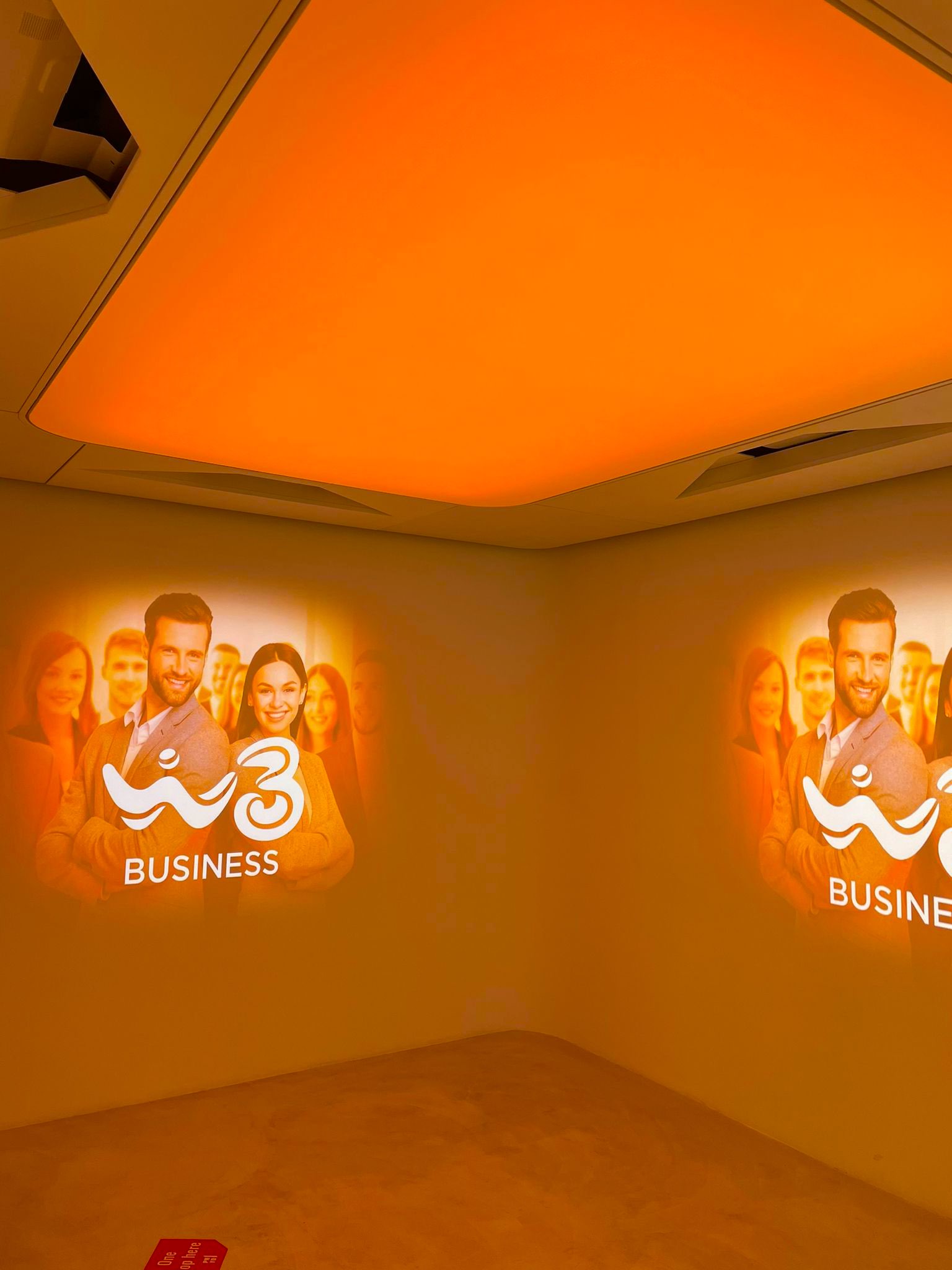 PHYD HUB | EDGE
10
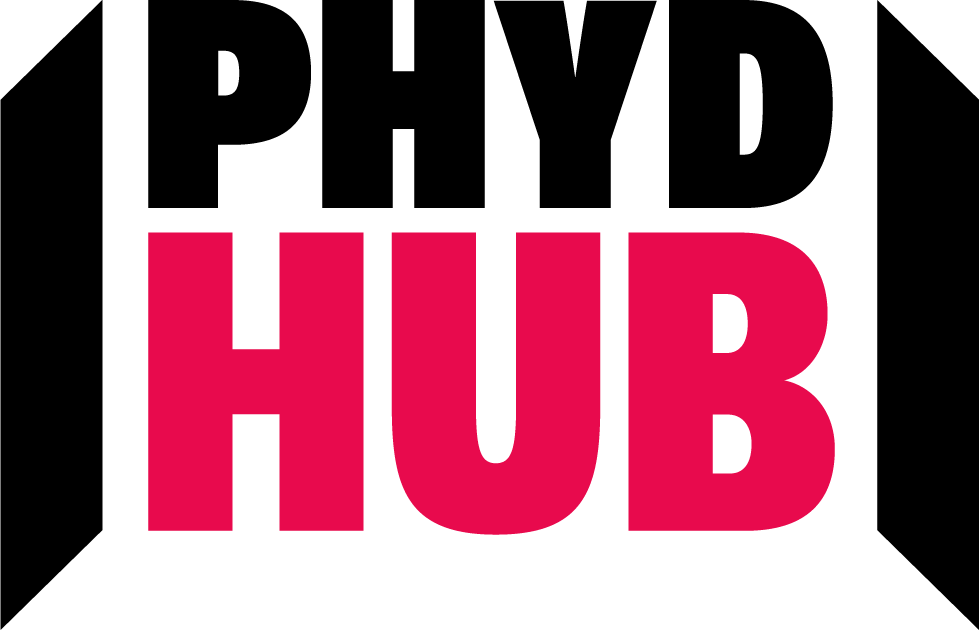 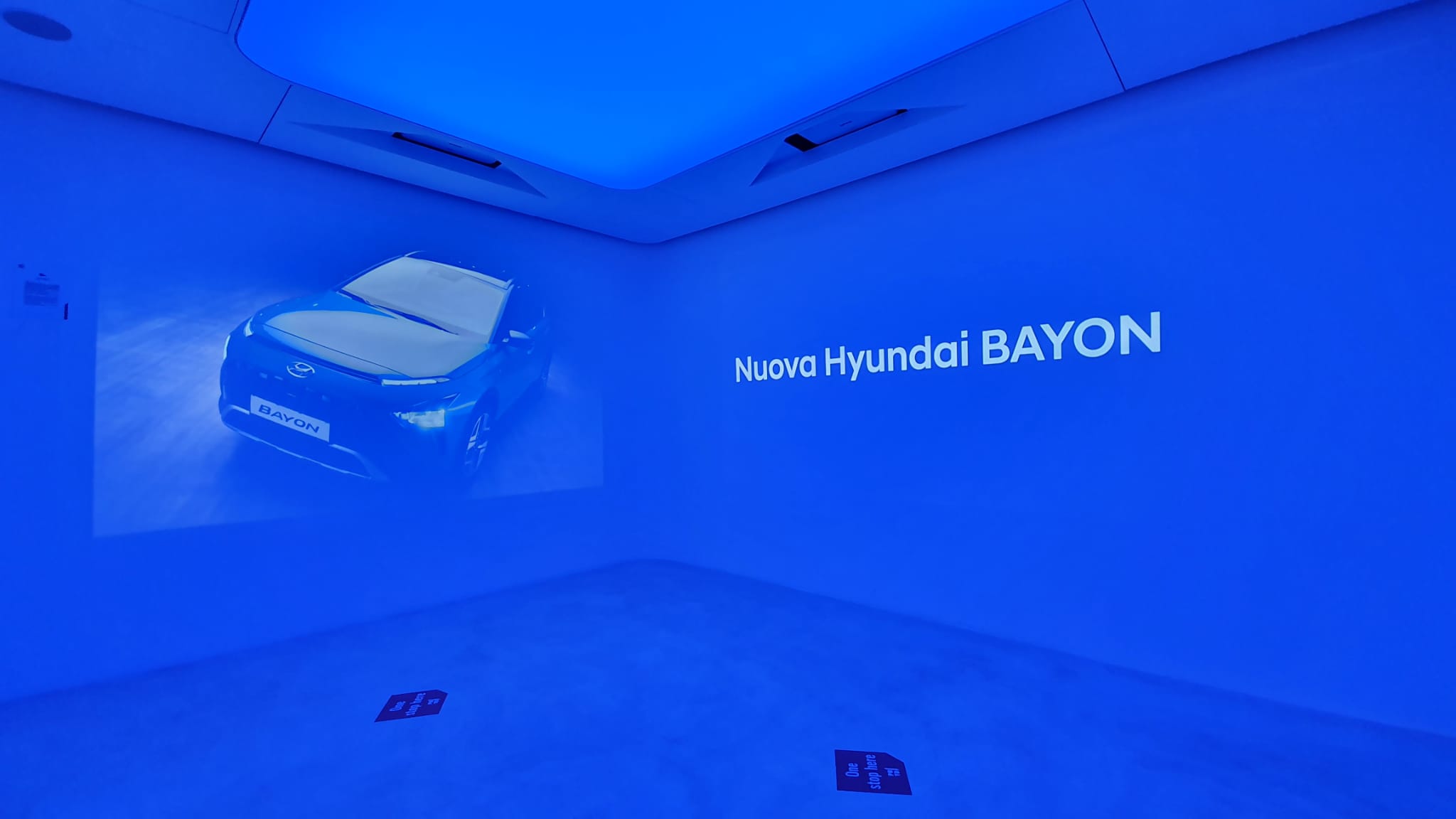 PHYD HUB | EDGE
11
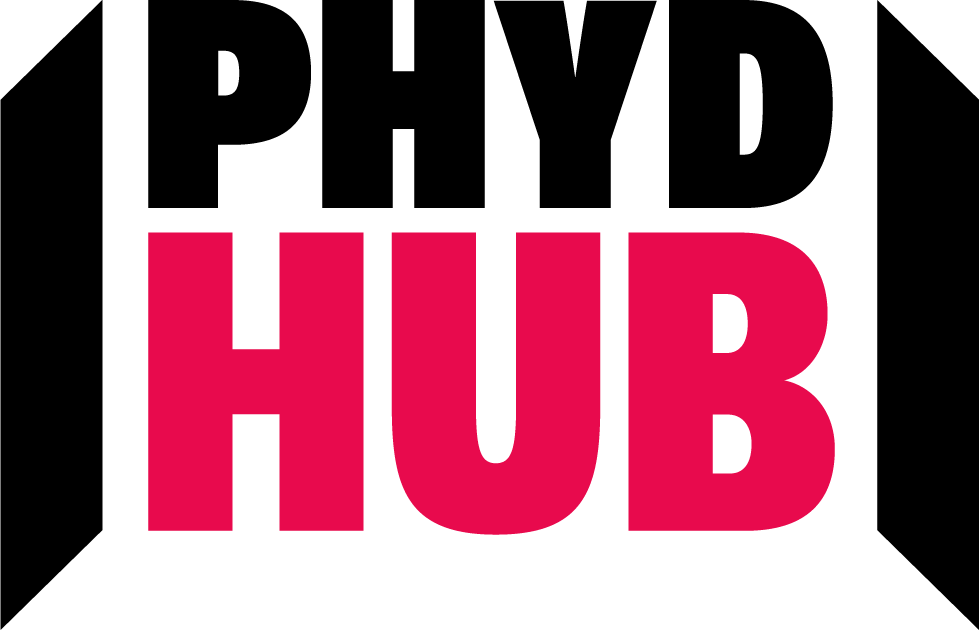 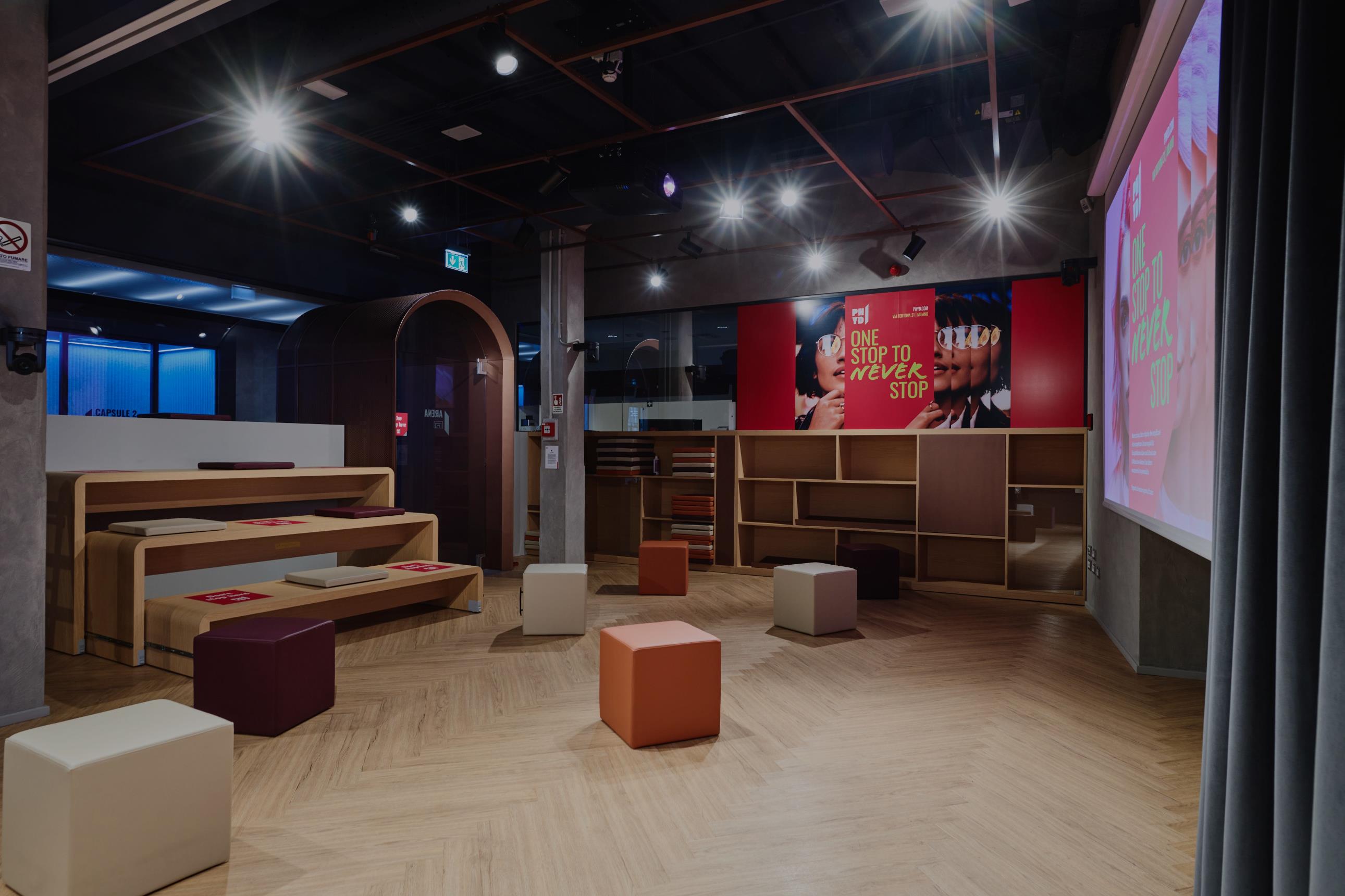 PHYD HUB | ARENA
12
ARENA
È il cuore pulsante di Phyd Hub: un’area disegnata per presentare eventi, talk, conversazioni 
e creare nuove relazioni. 

Lo spazio dispone di una sala regia dedicata e della strumentazione necessaria a trasmettere l’evento in streaming.
 
La superficie è di 130mq.
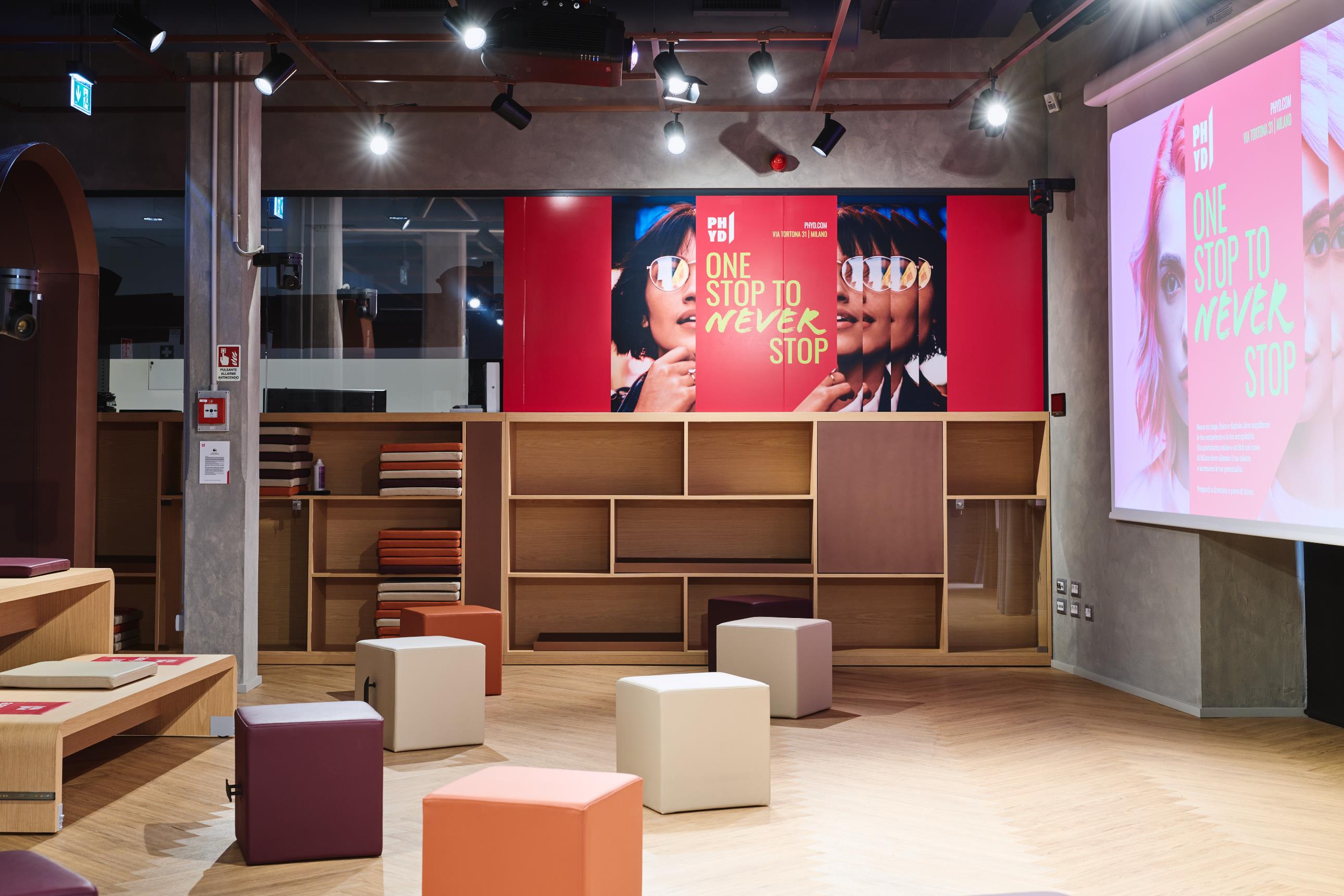 PHYD HUB | ARENA
13
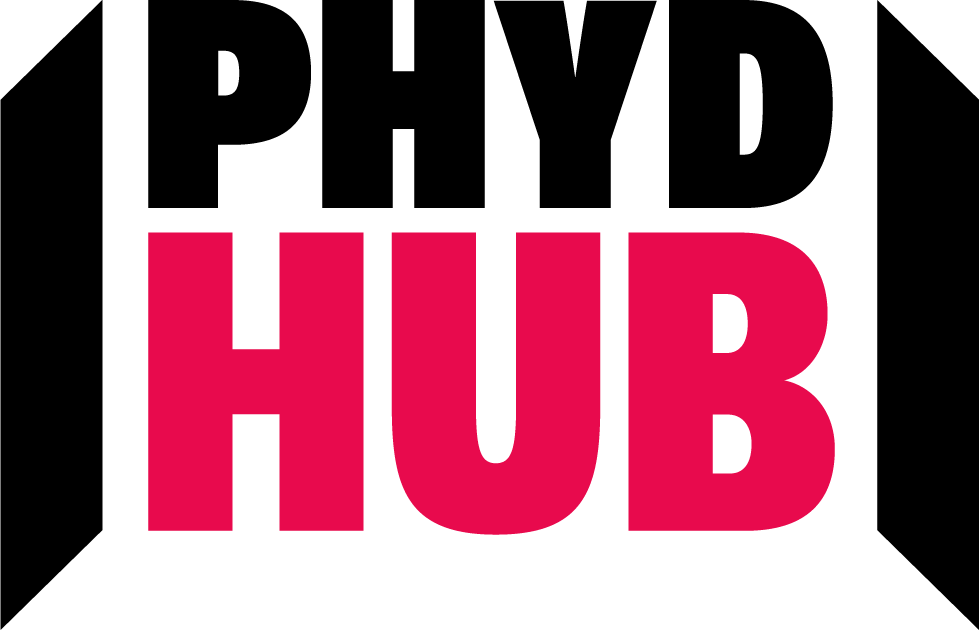 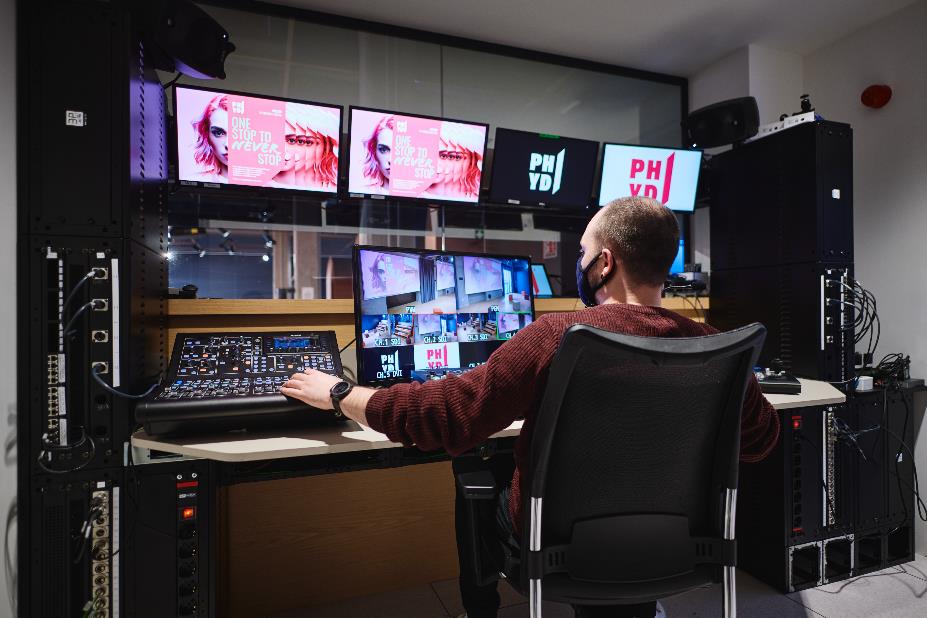 14
PHYD HUB | ARENA
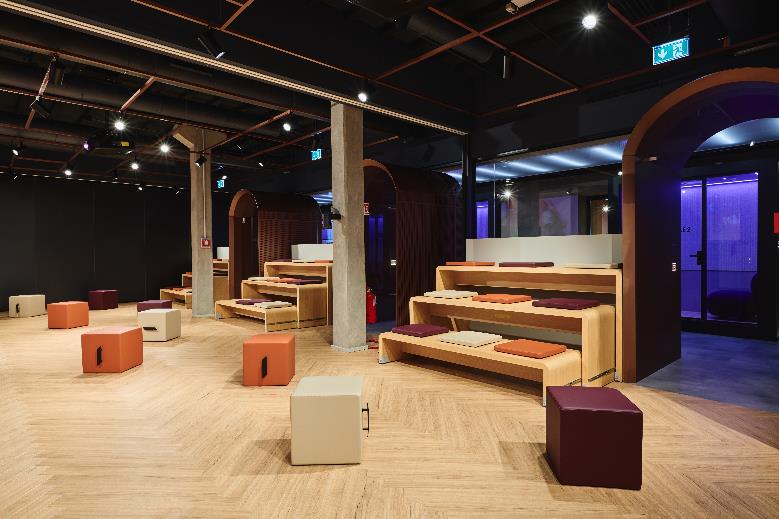 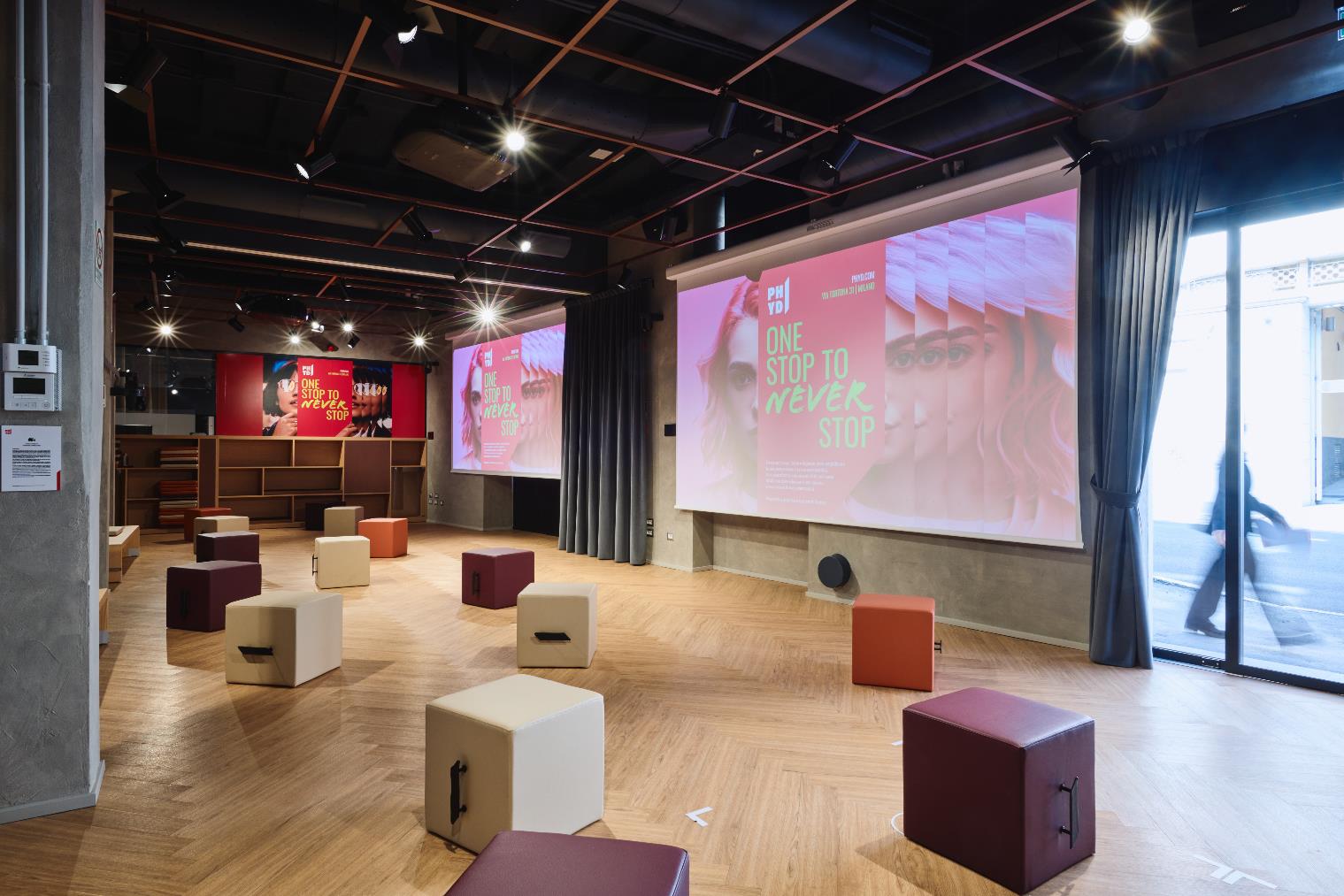 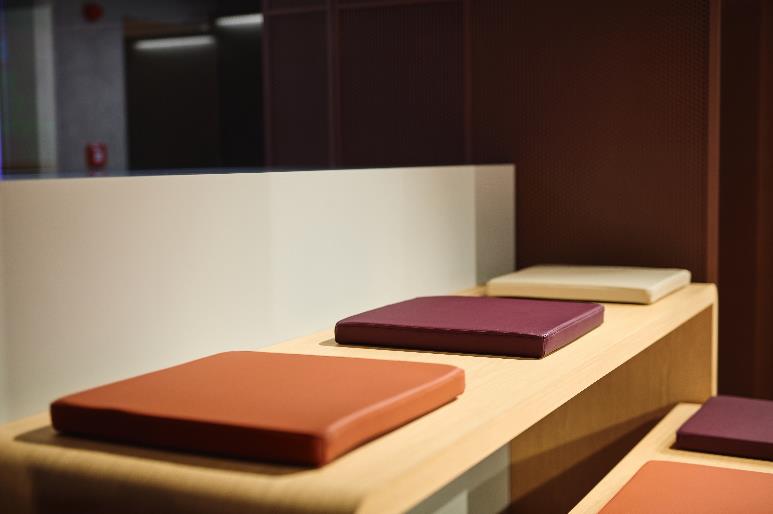 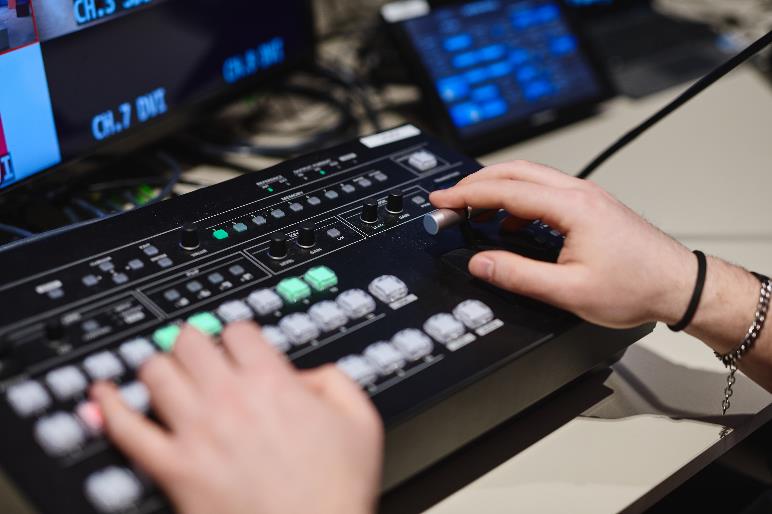 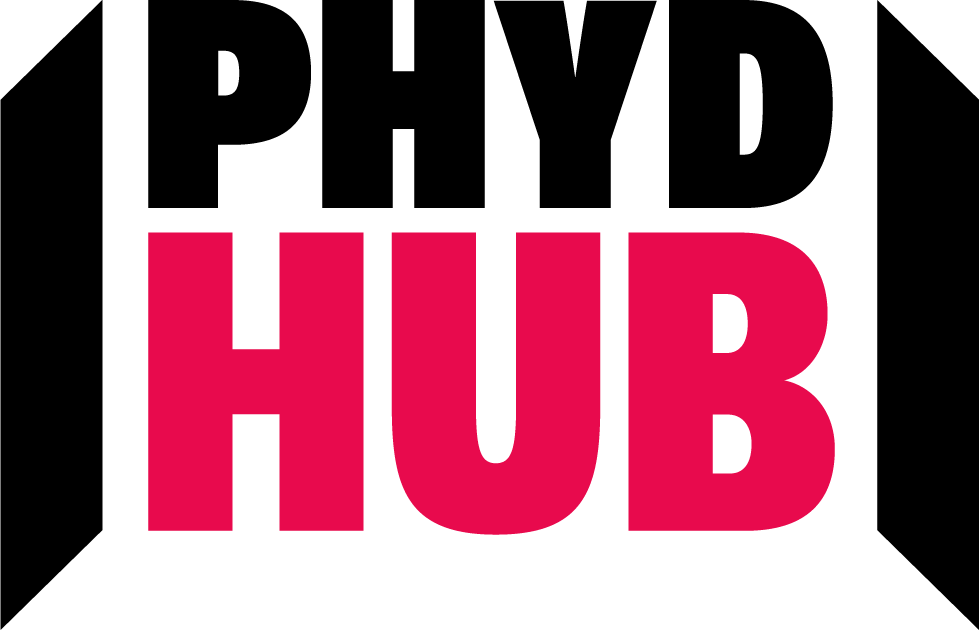 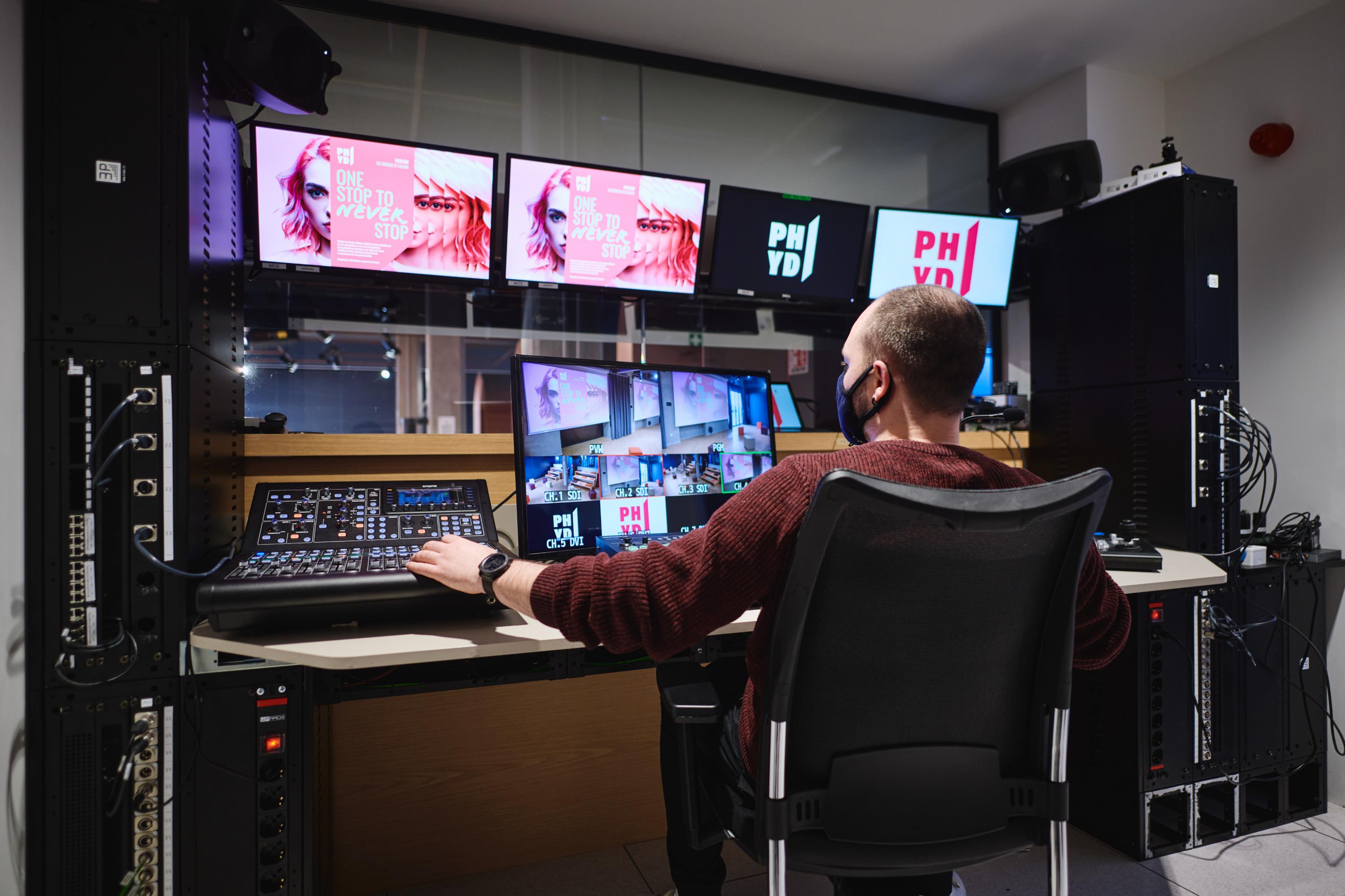 PHYD HUB | ARENA
15
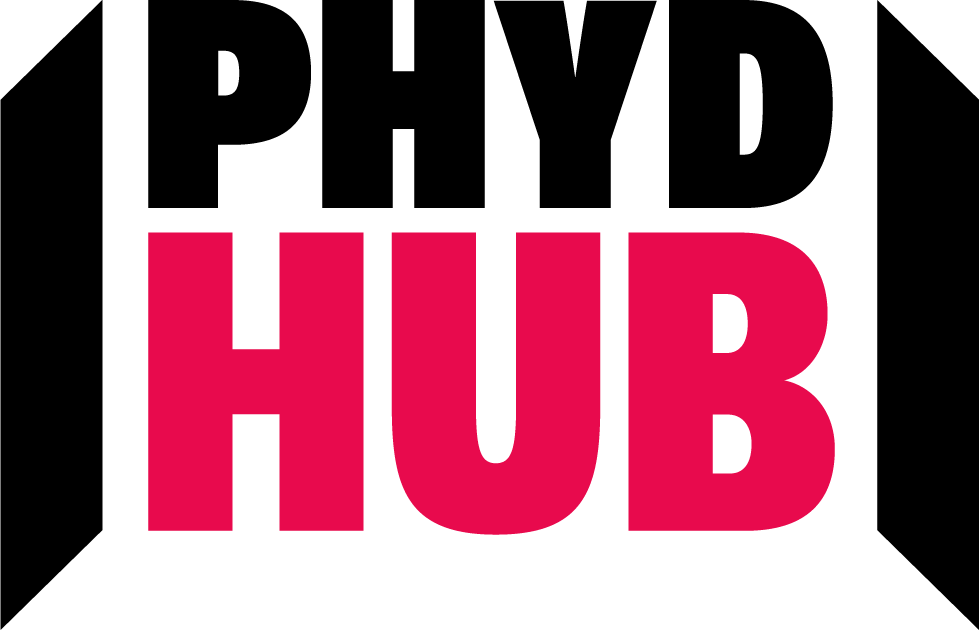 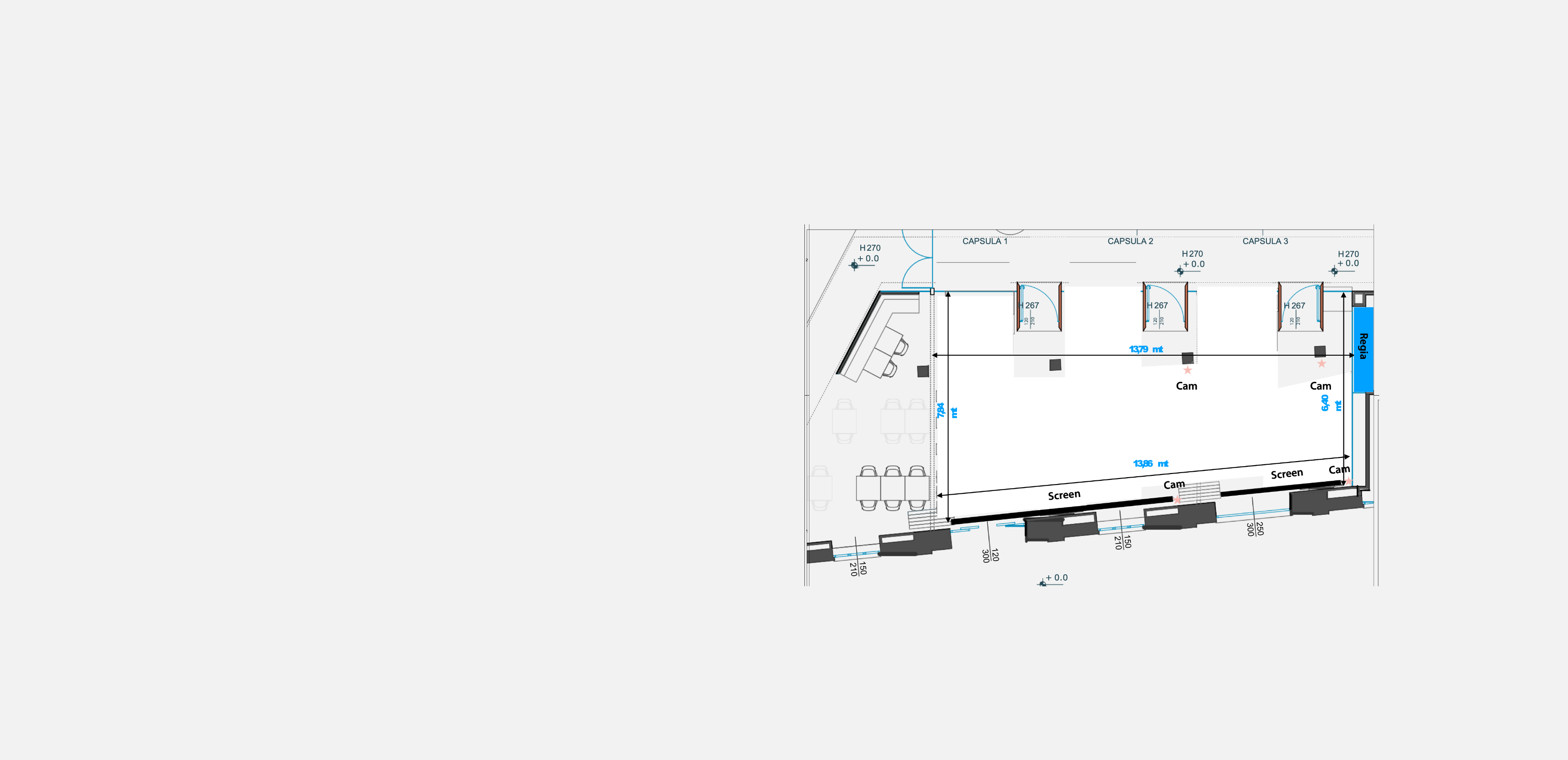 16
PHYD HUB | ARENA
Dimensione: ​130 mq​
​
Dotazione:​
Impianto AVL, n. 2 teli proiezione motorizzati (400x250 cm / 350x219 cm),  n. 2 proiettori Epson Laser 9000 AL, n. 4 camere PTZ full HD, audio BOSE, n. 8 radiomicrofoni (4 handheld/4 headset), regia completa
Servizi inclusi: 
Wi-fi, energia elettrica, presidio di pulizia lun-ven, condizionamento/riscaldamento

Servizi extra: 
Assistenza tecnica, presidio di pulizia sab-dom, catering, tecniche extra, stampa materiali, hostess/steward e quanto non specificato
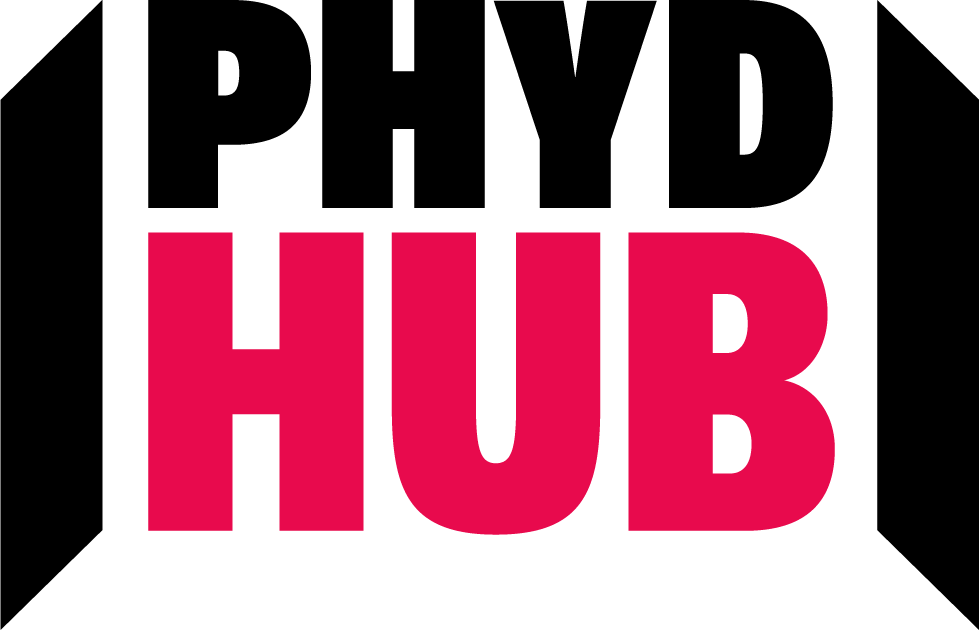 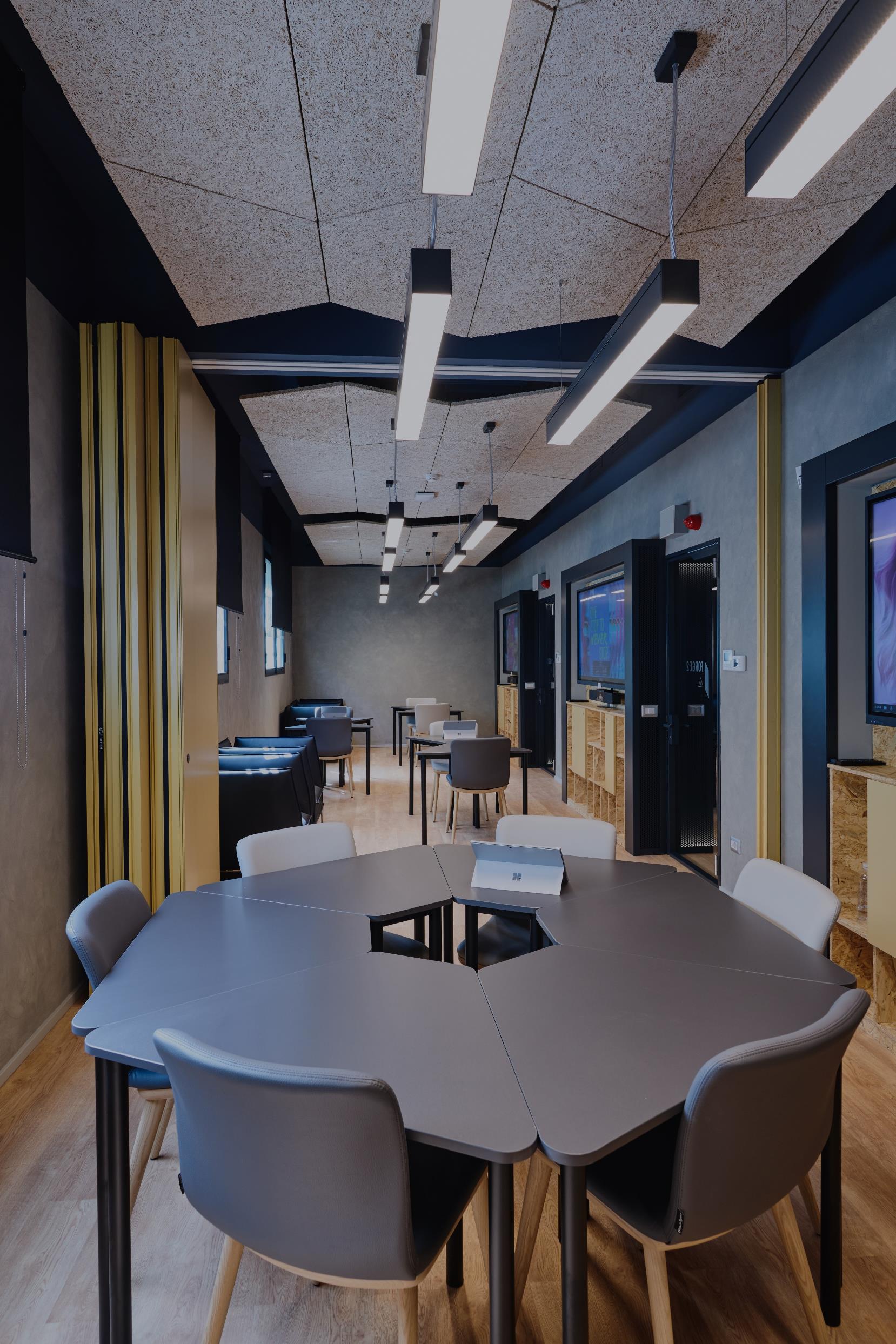 17
PHYD HUB | FORGE E CAPSULE
FORGE E CAPSULE
Le Forge sono sale di dimensioni più ridotte progettate per ospitare riunioni, workshop, attività di formazione o semplici sessioni di lavoro. 
Lo spazio è modulabile in base alle proprie necessità.

Le Capsule, insonorizzate e dotate di visori Oculus, sono dedicate all’esperienza della realtà aumentata. In alternativa, possono essere utilizzate per partecipare a videoconferenze.
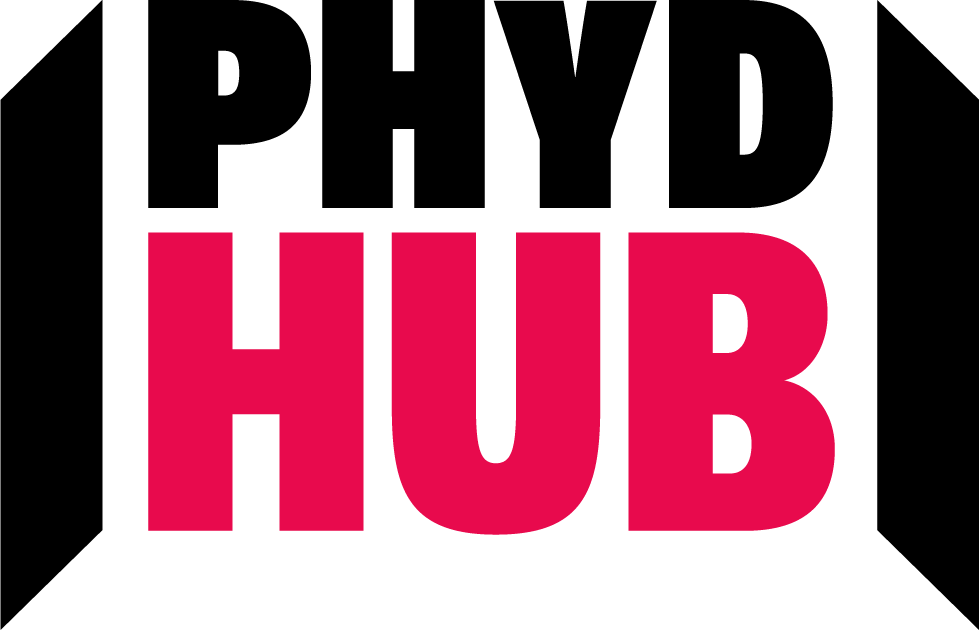 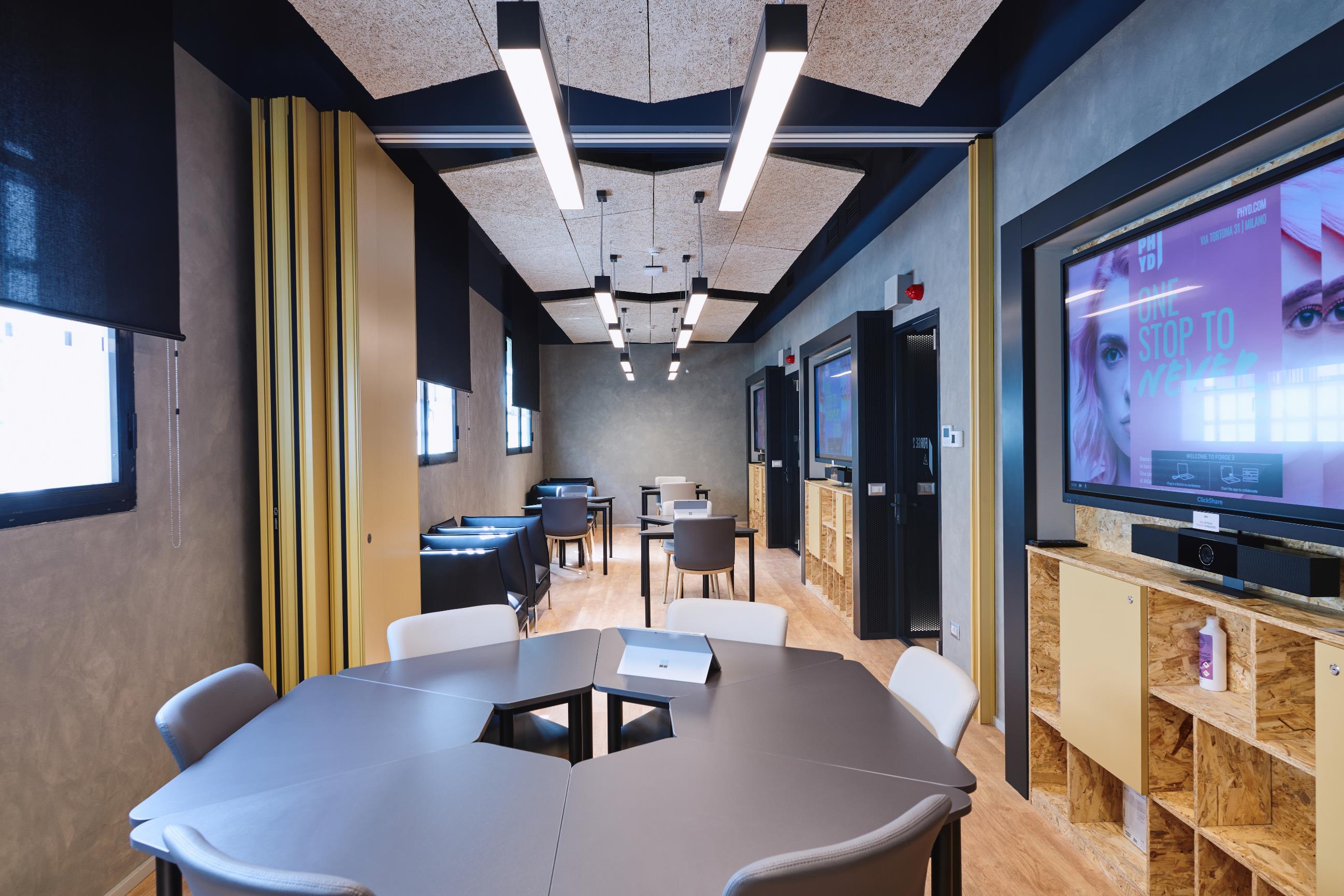 18
PHYD HUB | FORGE E CAPSULE
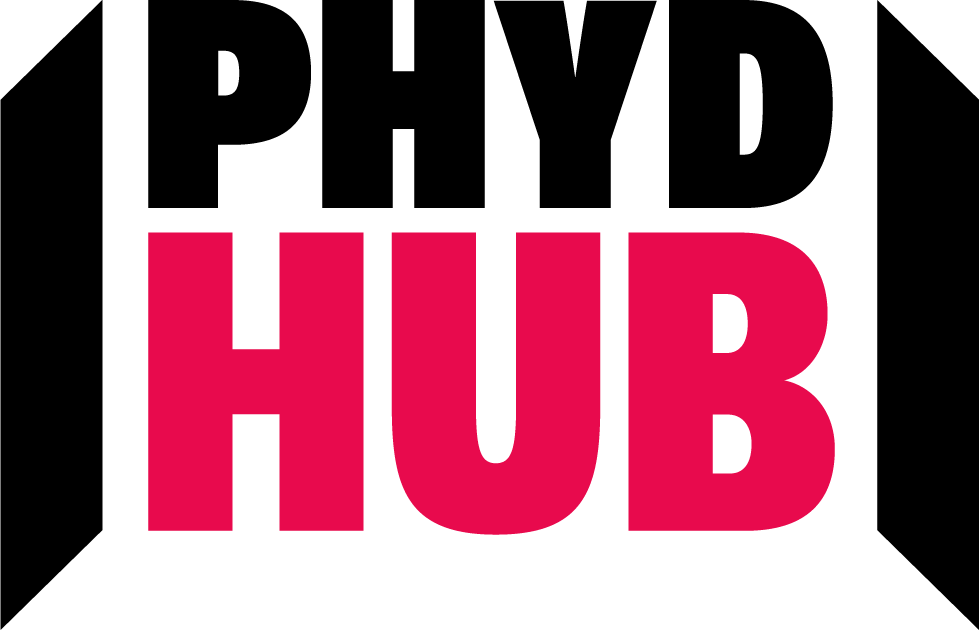 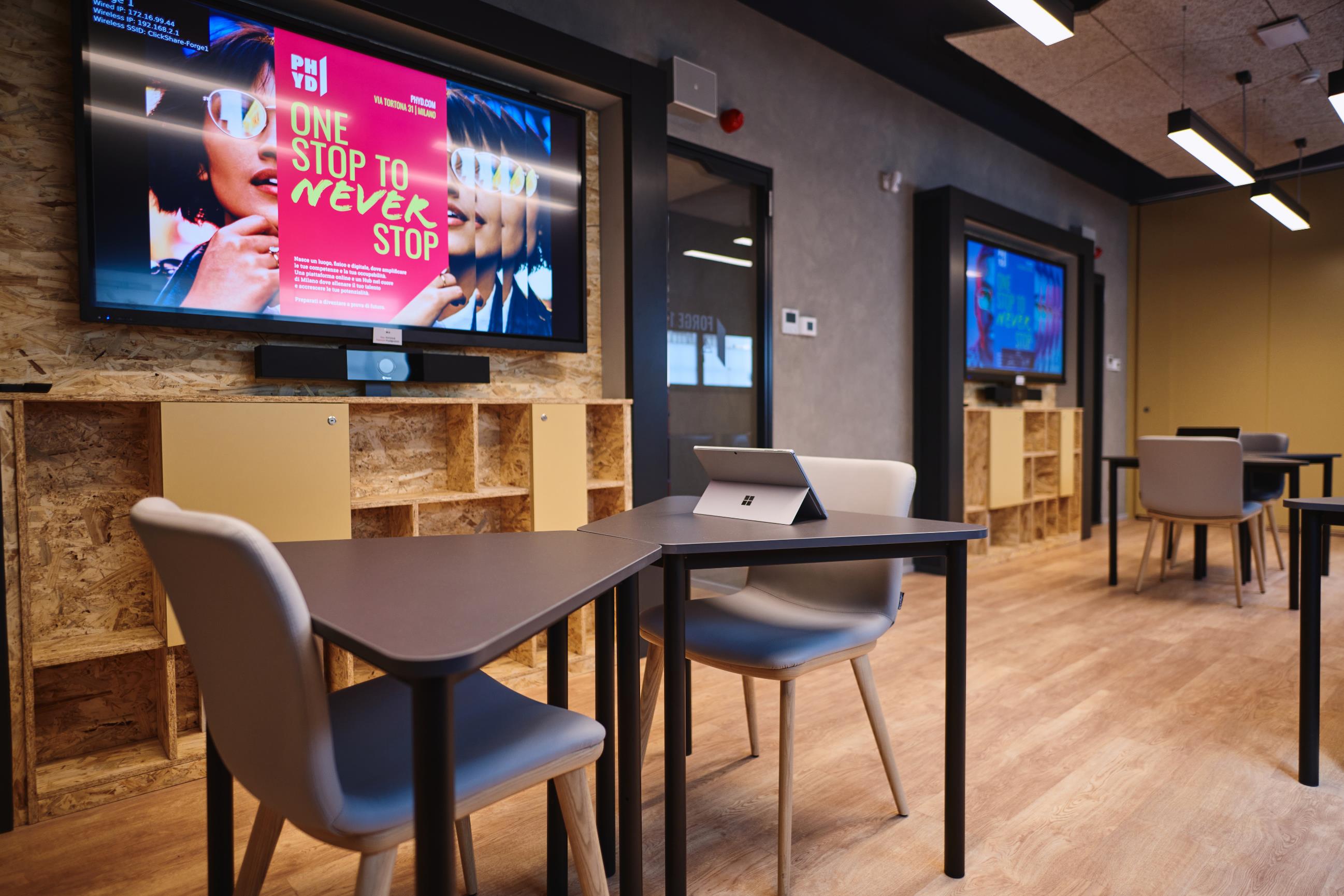 19
PHYD HUB | FORGE E CAPSULE
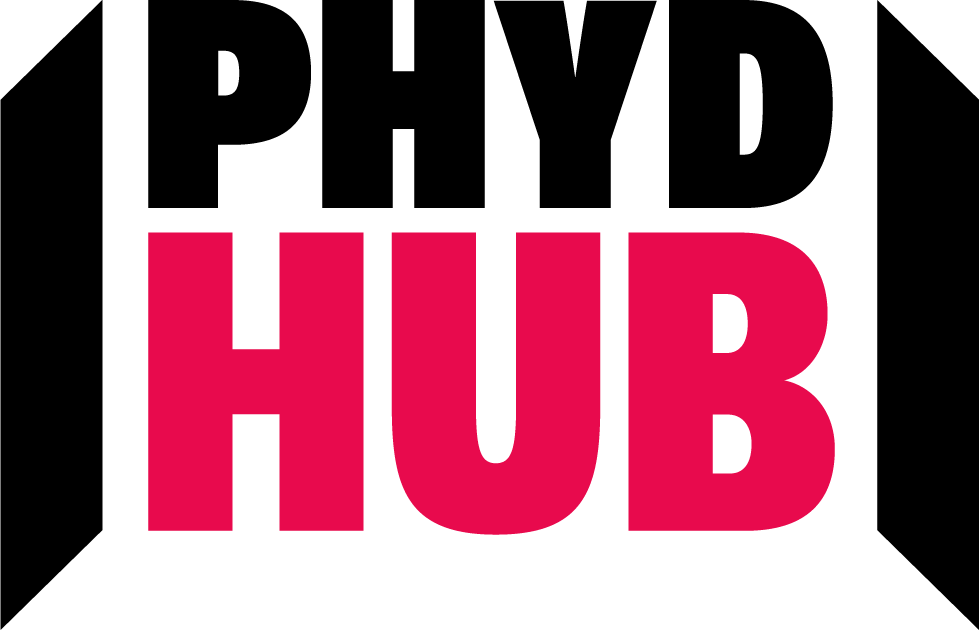 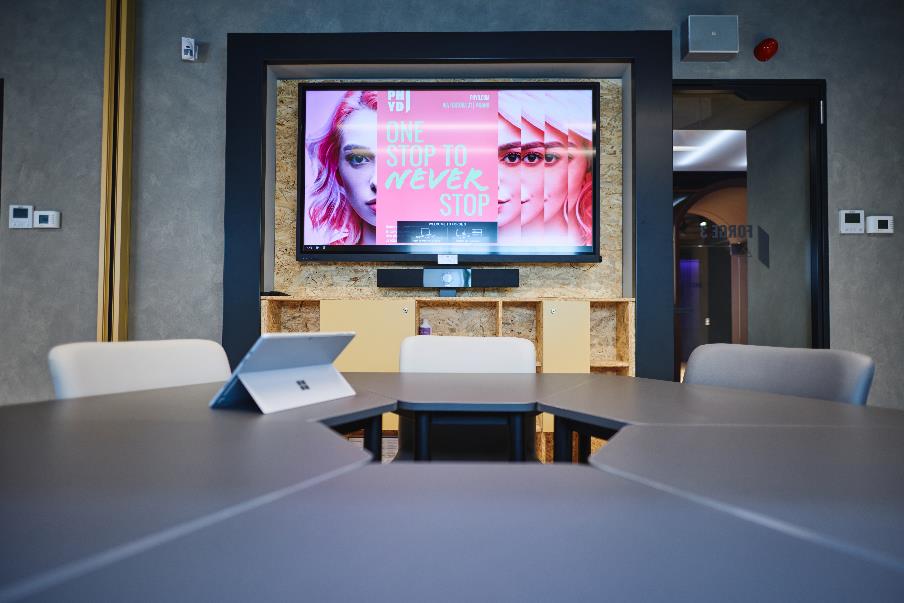 20
PHYD HUB | FORGE E CAPSULE
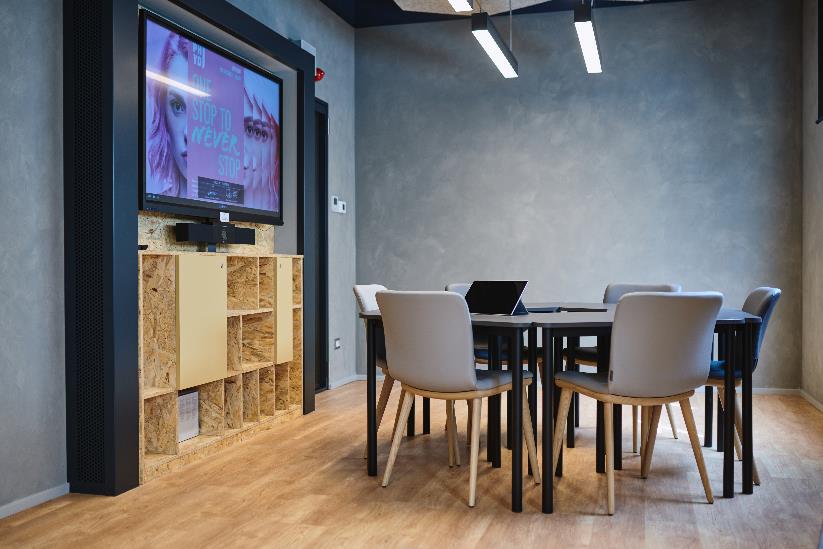 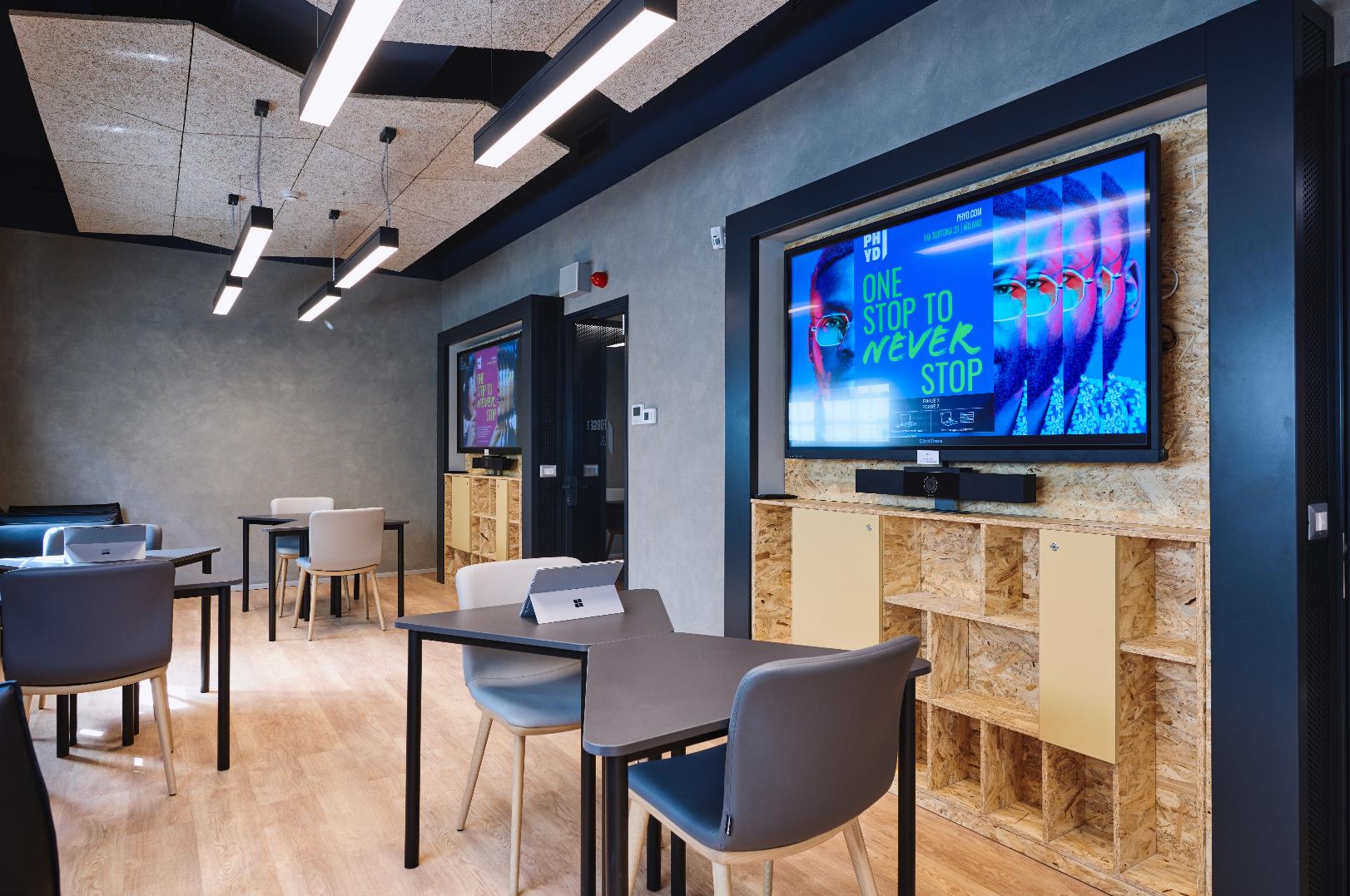 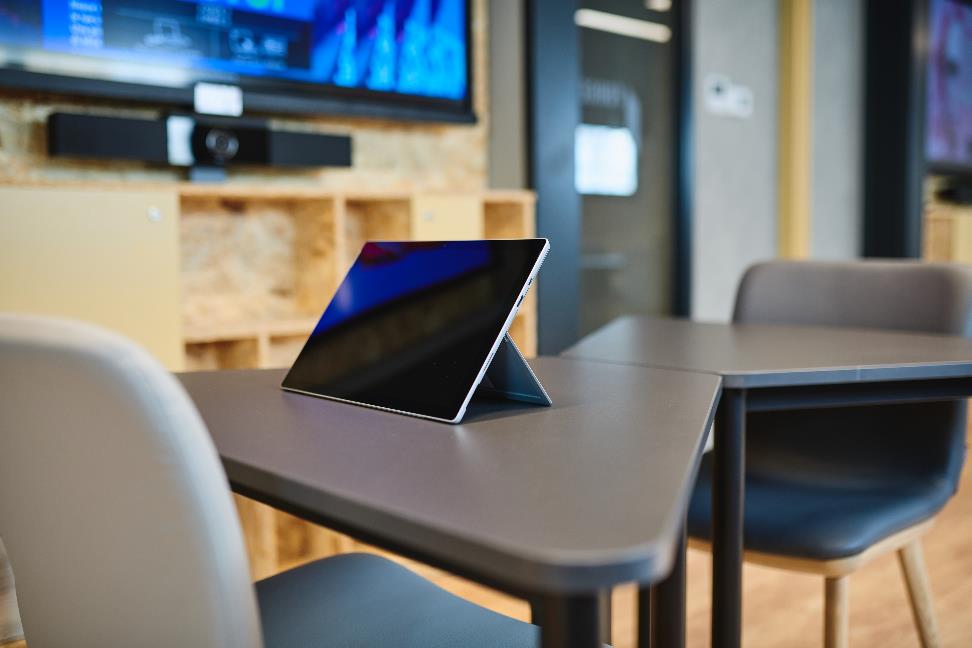 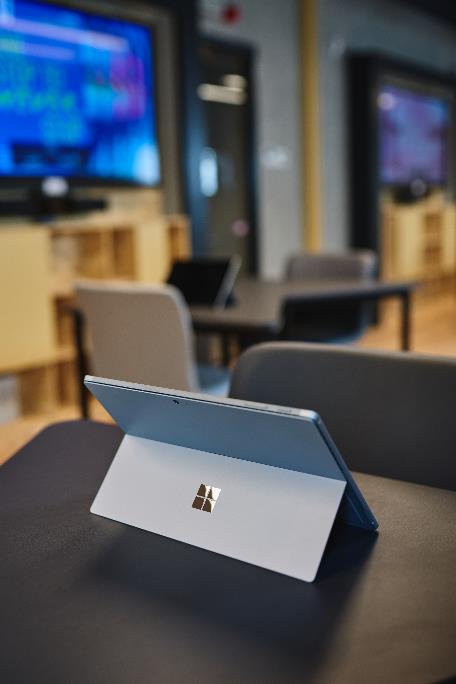 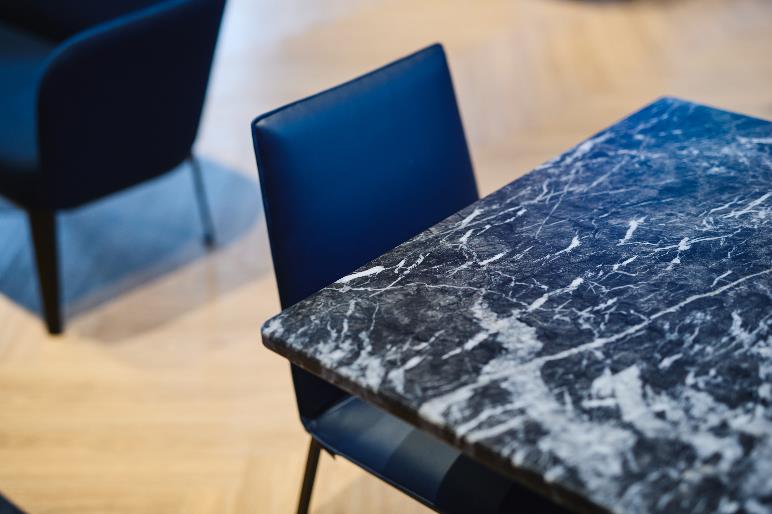 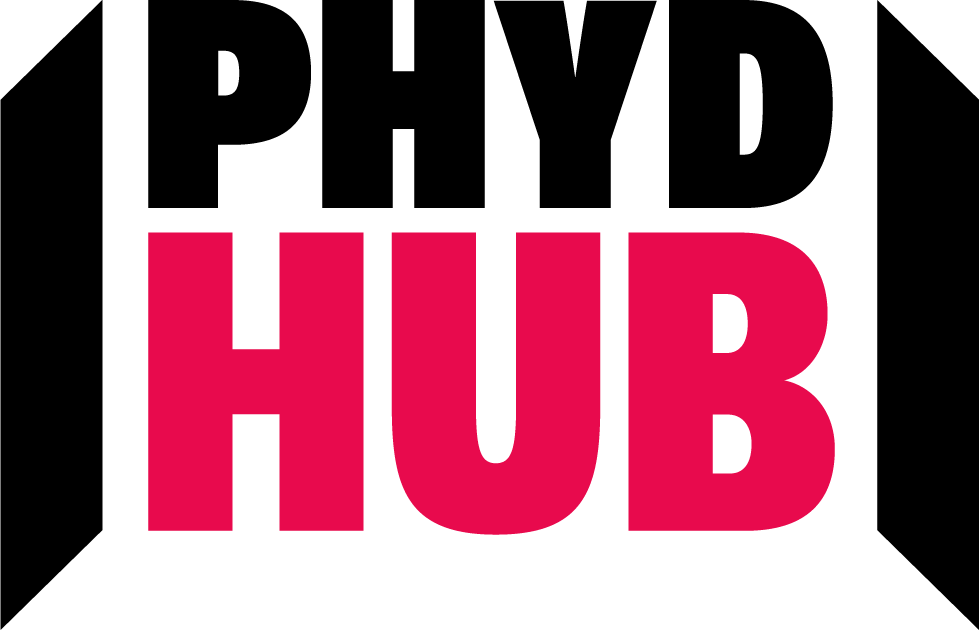 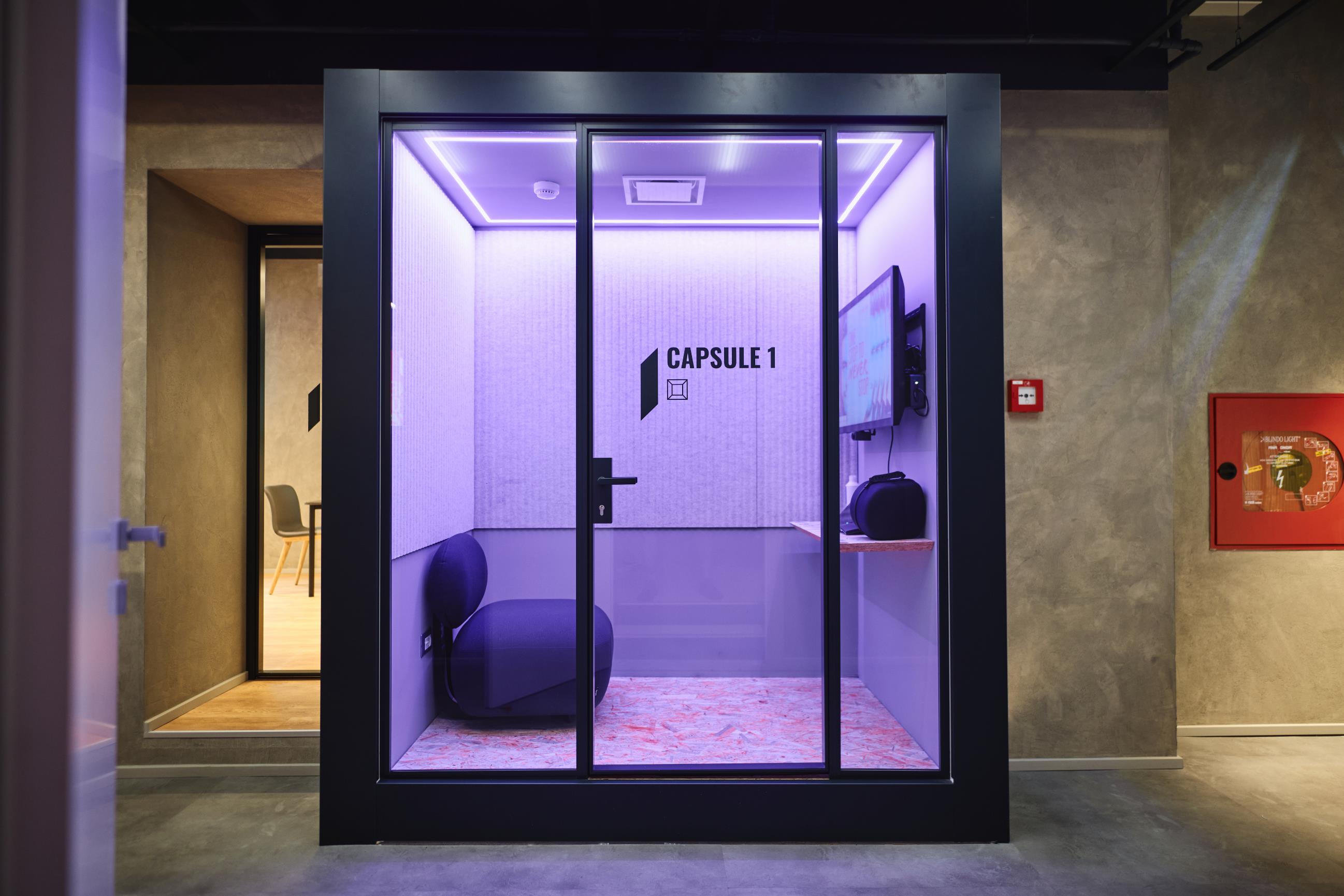 21
PHYD HUB | FORGE E CAPSULE
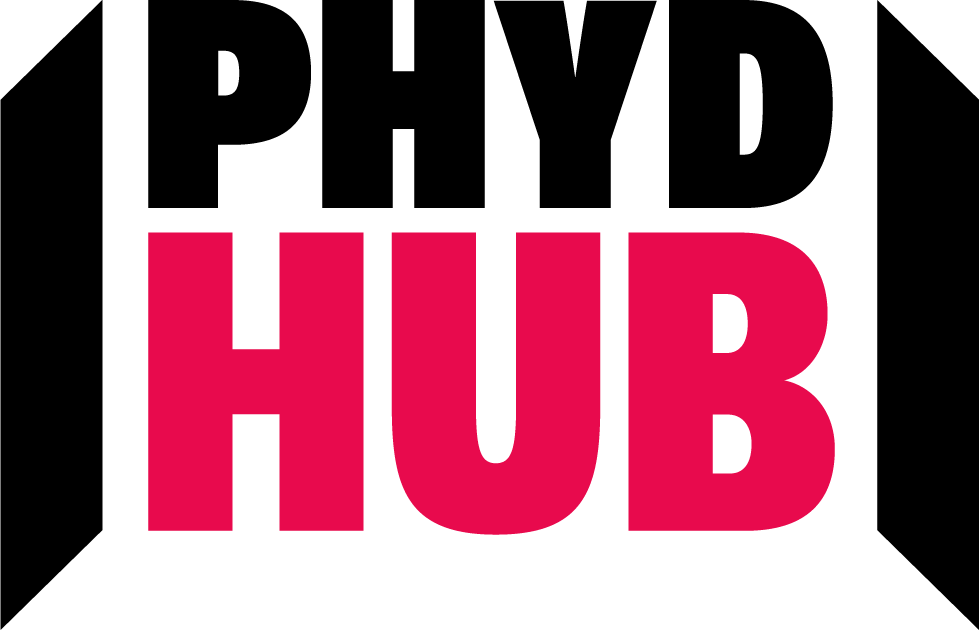 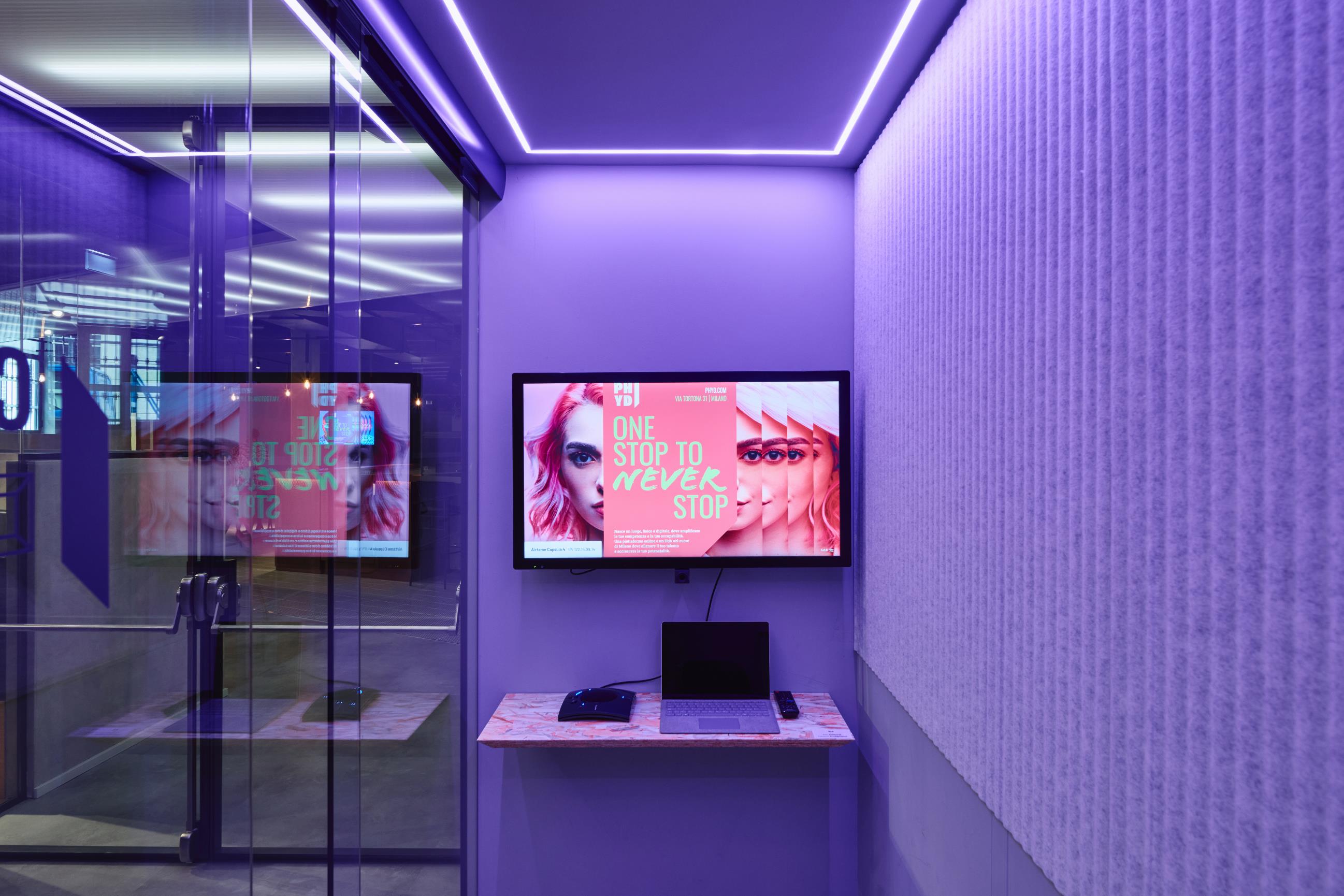 22
PHYD HUB | FORGE E CAPSULE
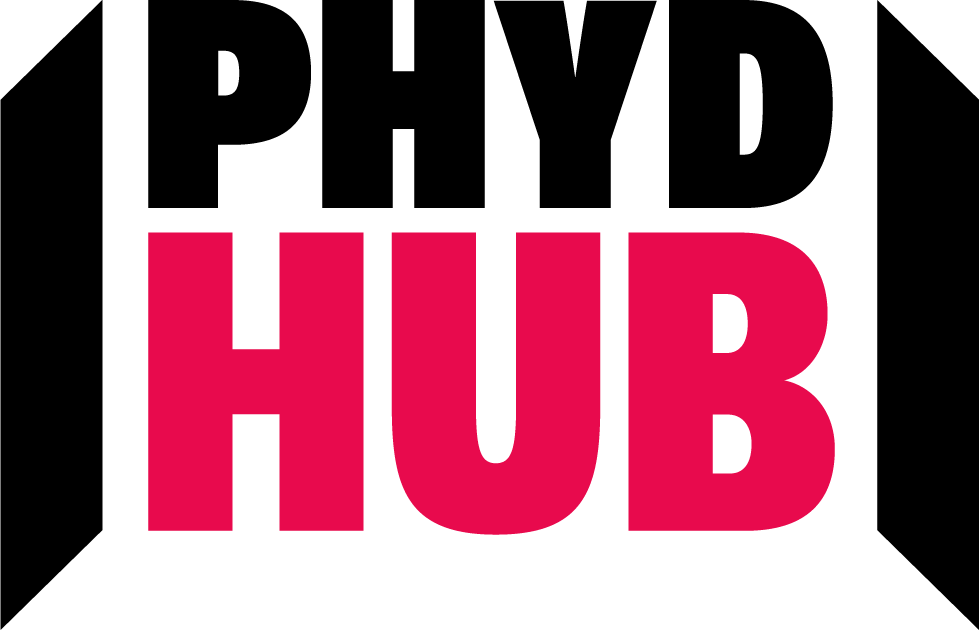 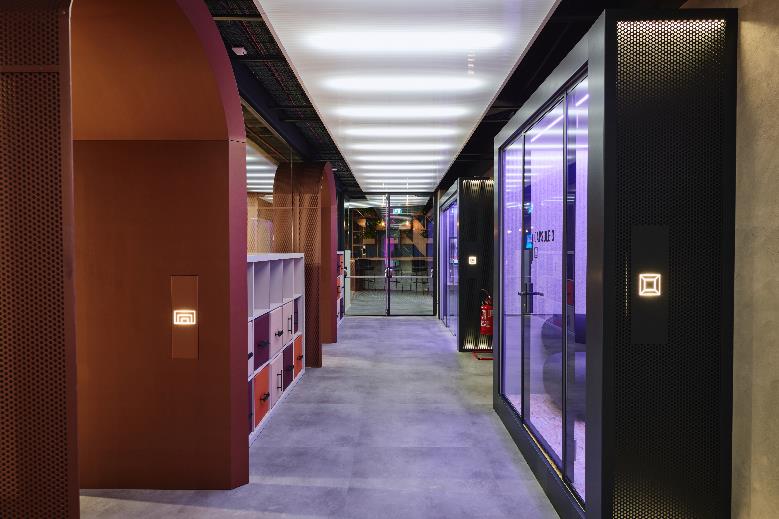 23
PHYD HUB | FORGE E CAPSULE
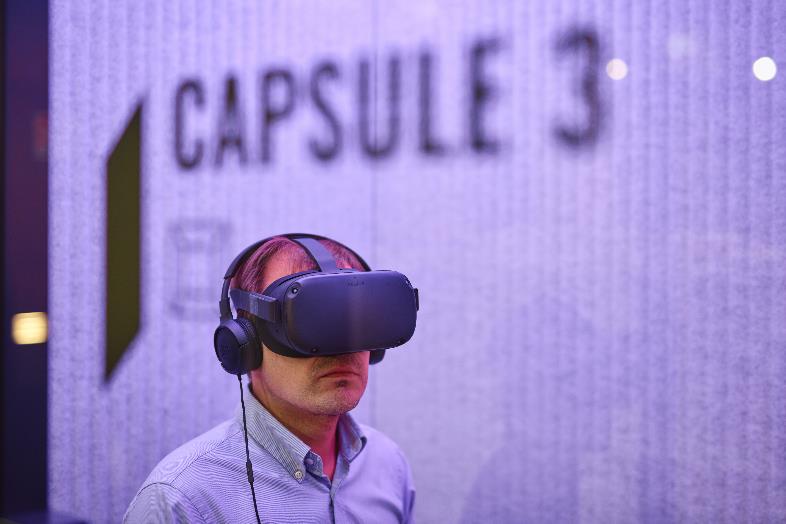 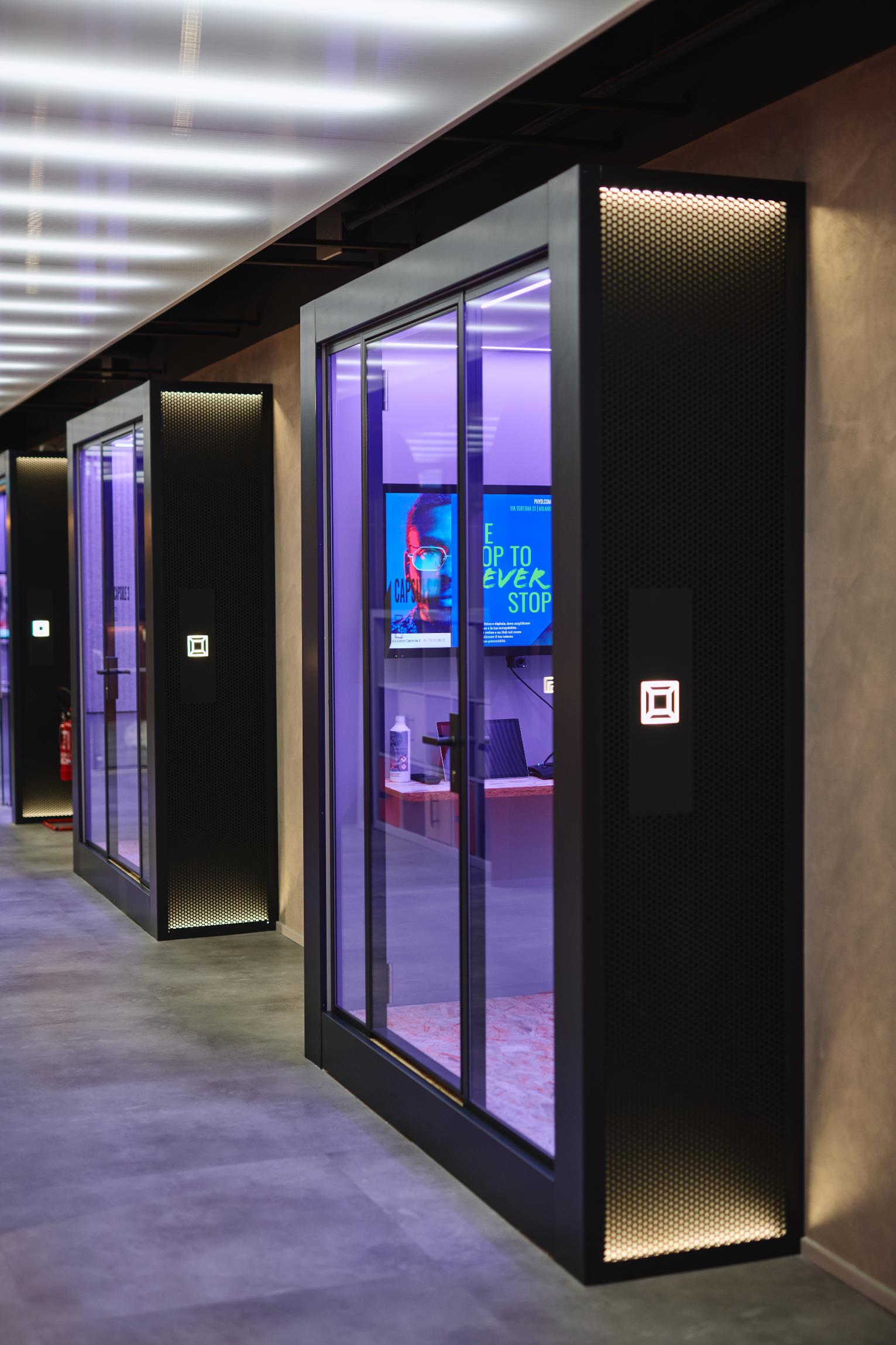 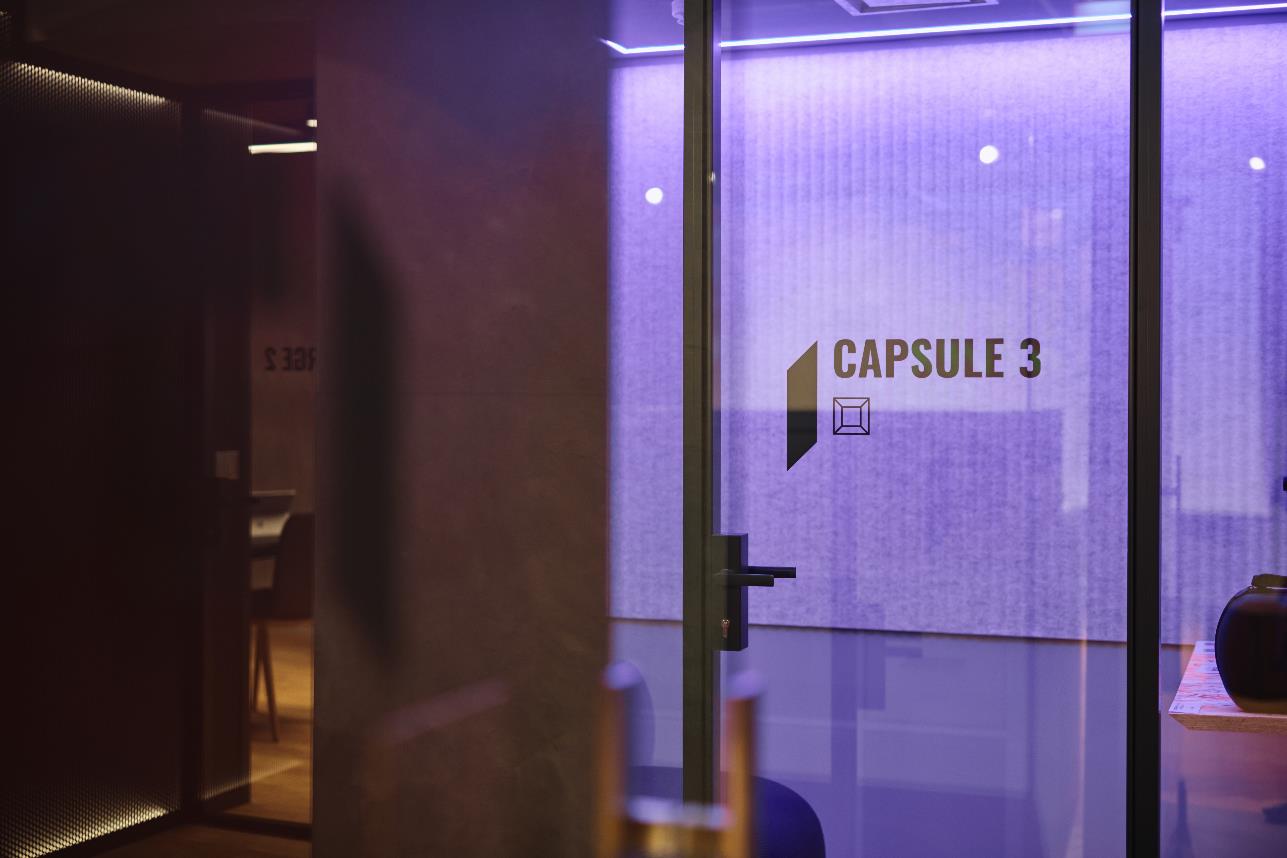 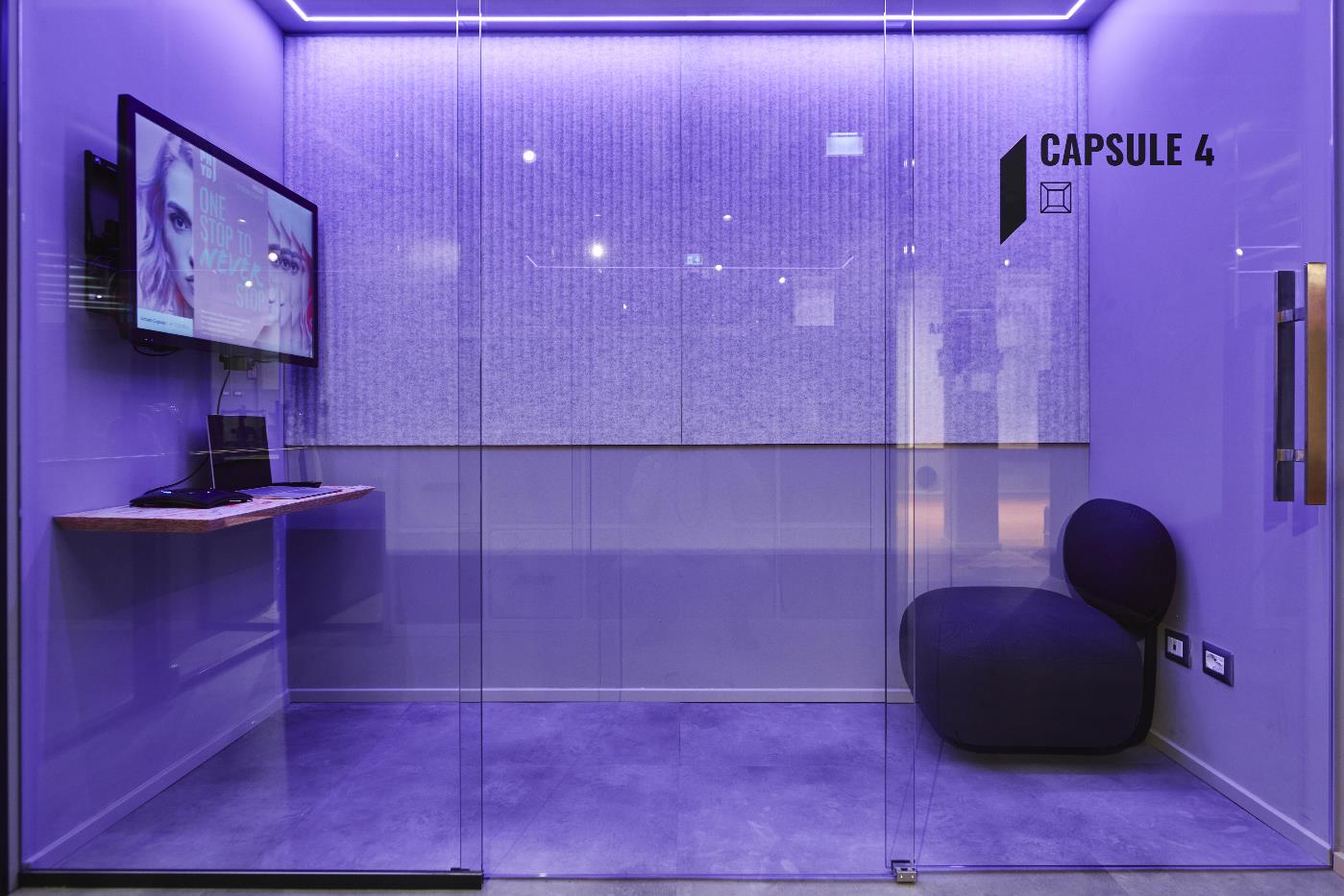 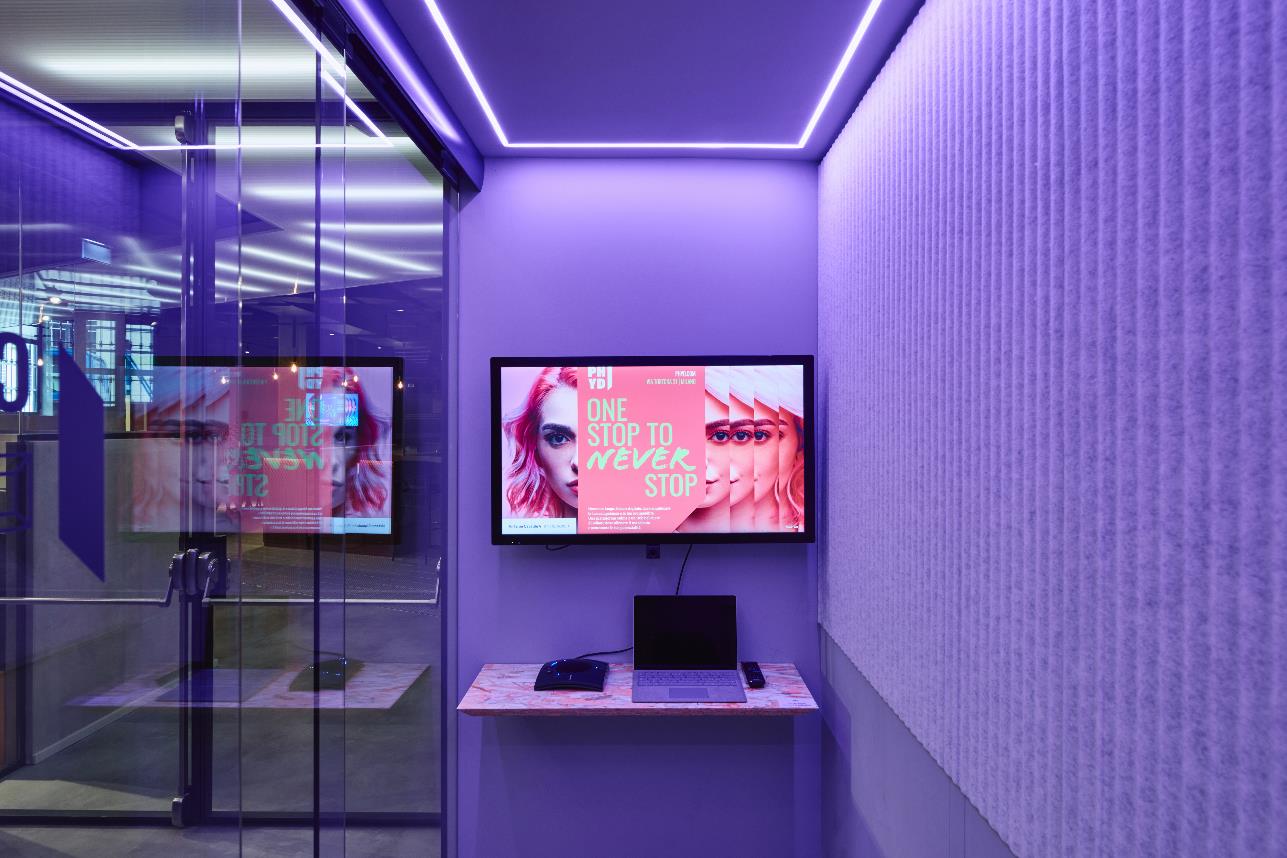 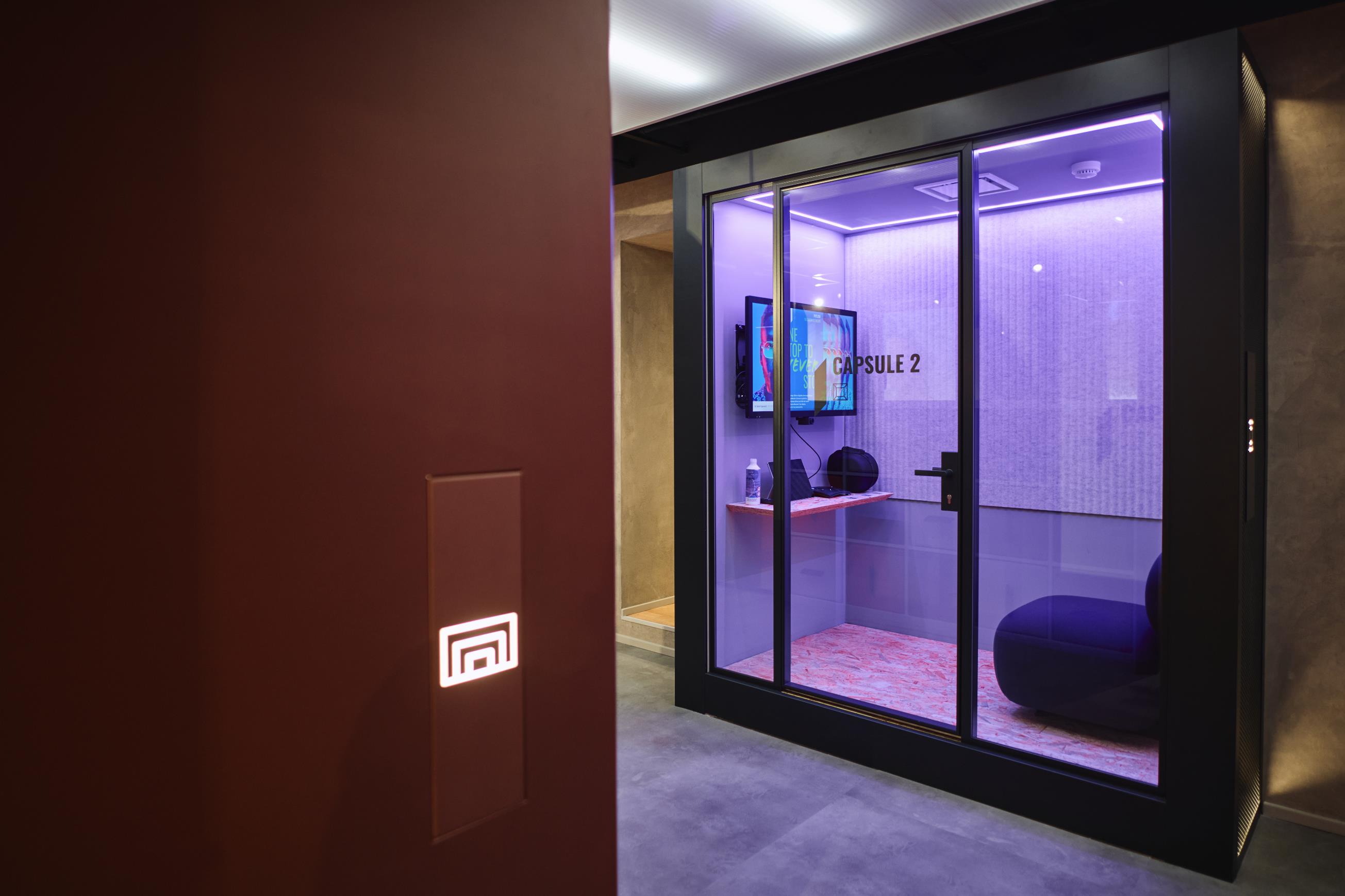 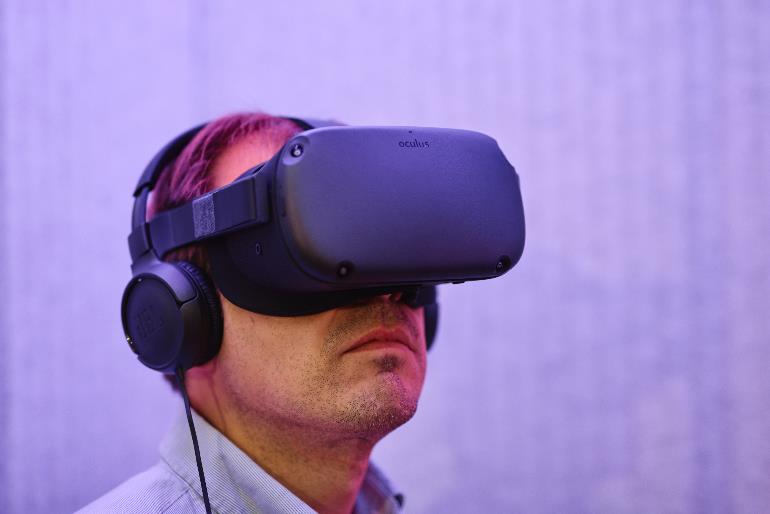 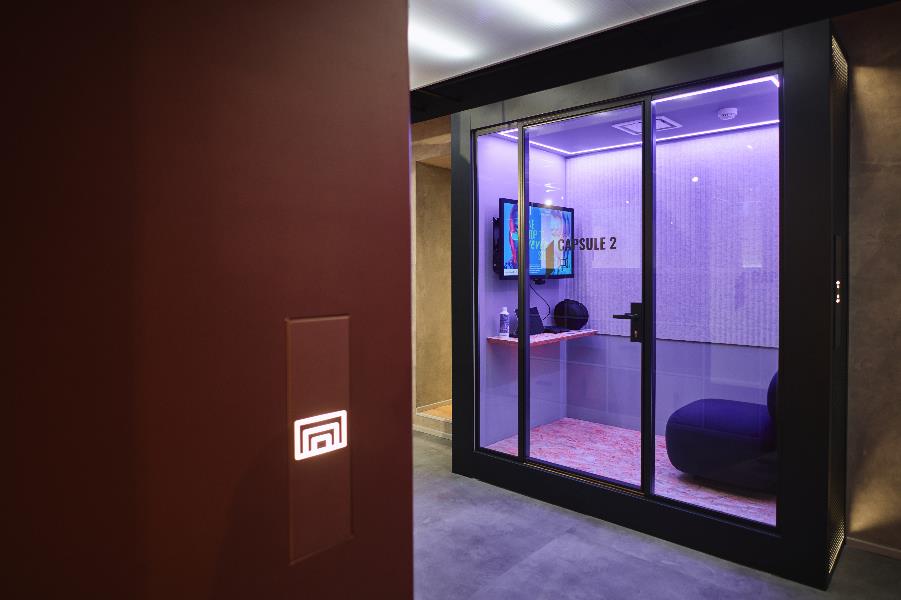 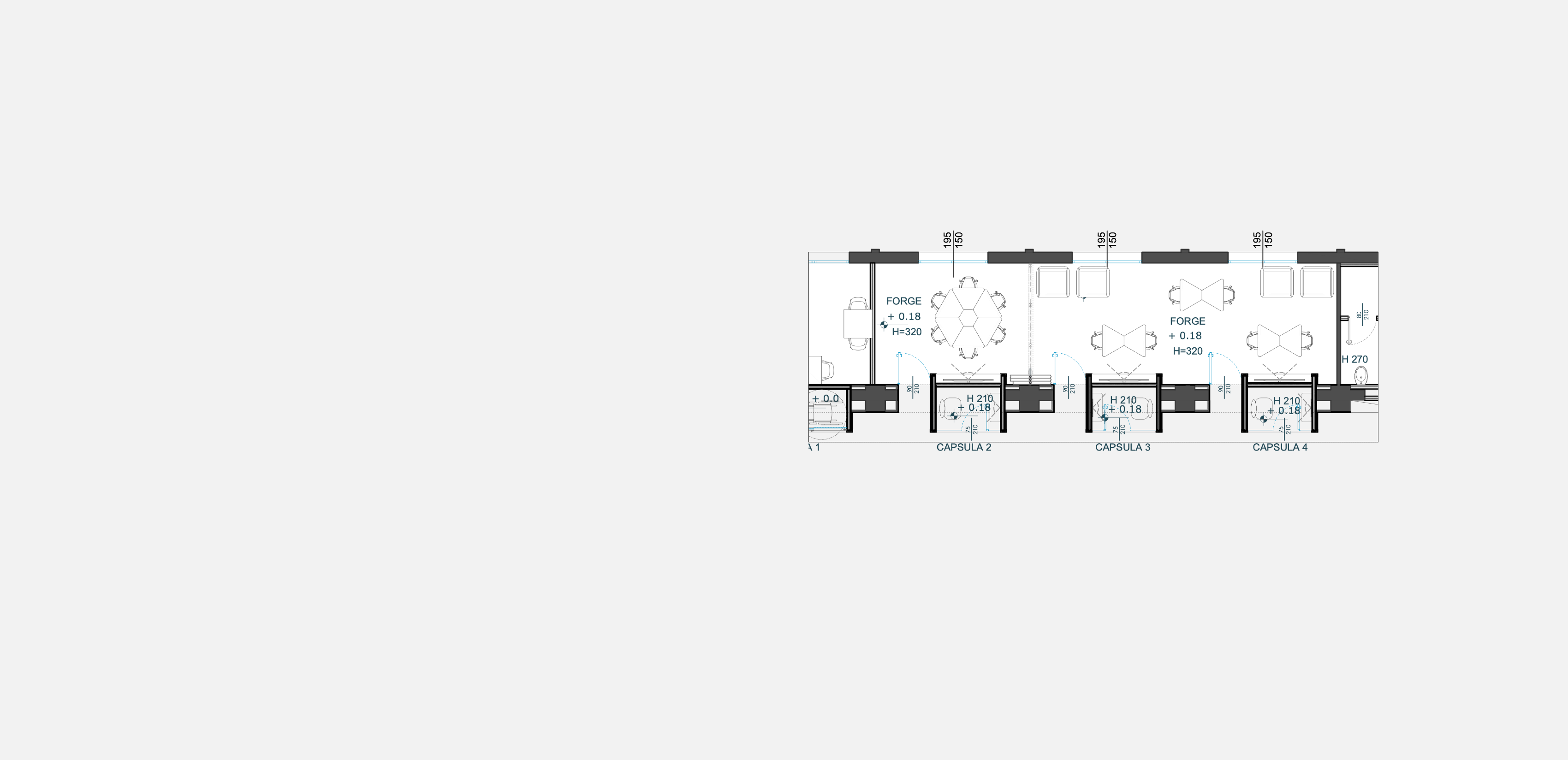 24
PHYD HUB | FORGE E CAPSULE
FORGE
Dimensioni:
Full Forge: 40 mq | Main Forge 25 mq | Light Forge 15 mq

Dotazione Main Forge:
N. 2 schermi touch 65’’, n. 2 soundbar Polycon Studio, n. 2 Barco cx30 wireless sharing system, n. 2 computer

Dotazione Light Forge:
N. 1 schermo touch 65’’, n. 1 soundbar Polycon Studio, n. 1 Barco cx30 wireless sharing system. n. 1 computer

Servizi inclusi: 
Wi-fi, energia elettrica, presidio di pulizia lun-ven, condizionamento/riscaldamento

Servizi extra:
Assistenza tecnica, presidio di pulizia sab-dom, catering, tecniche extra, stampa materiali, hostess/steward e quanto non specificato
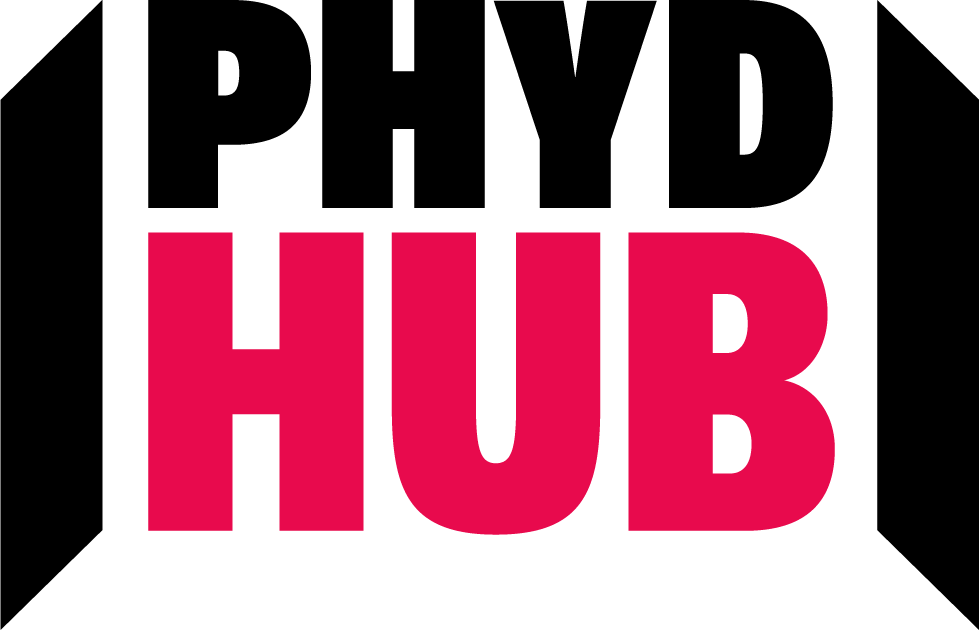 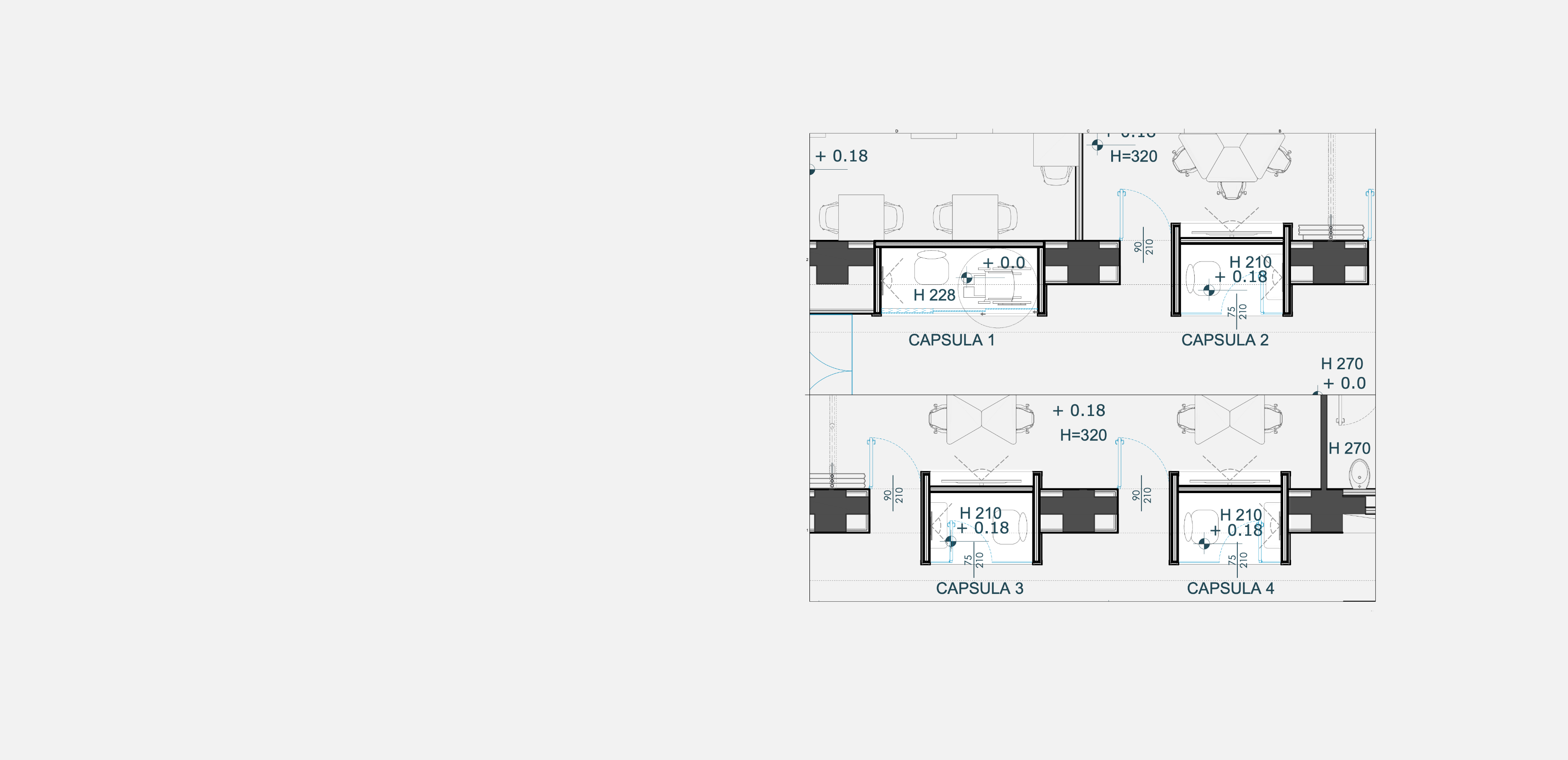 25
PHYD HUB | FORGE E CAPSULE
CAPSULE
Capienza massima:
1 pax per Capsule

Dotazione:
Schermo touch 40’’, visore virtual reality Oculus, speakerphone, computer con camera esterna
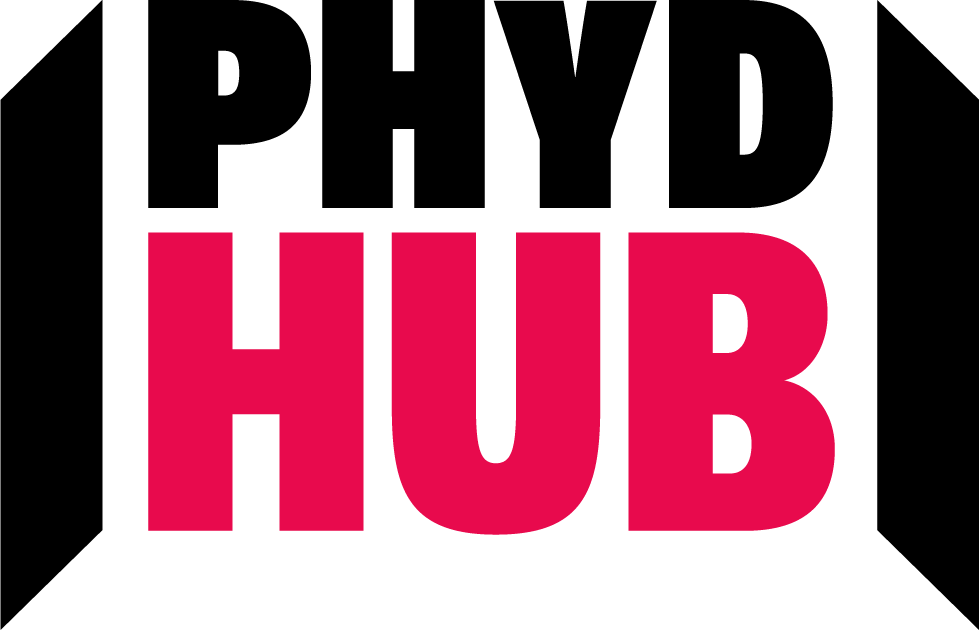 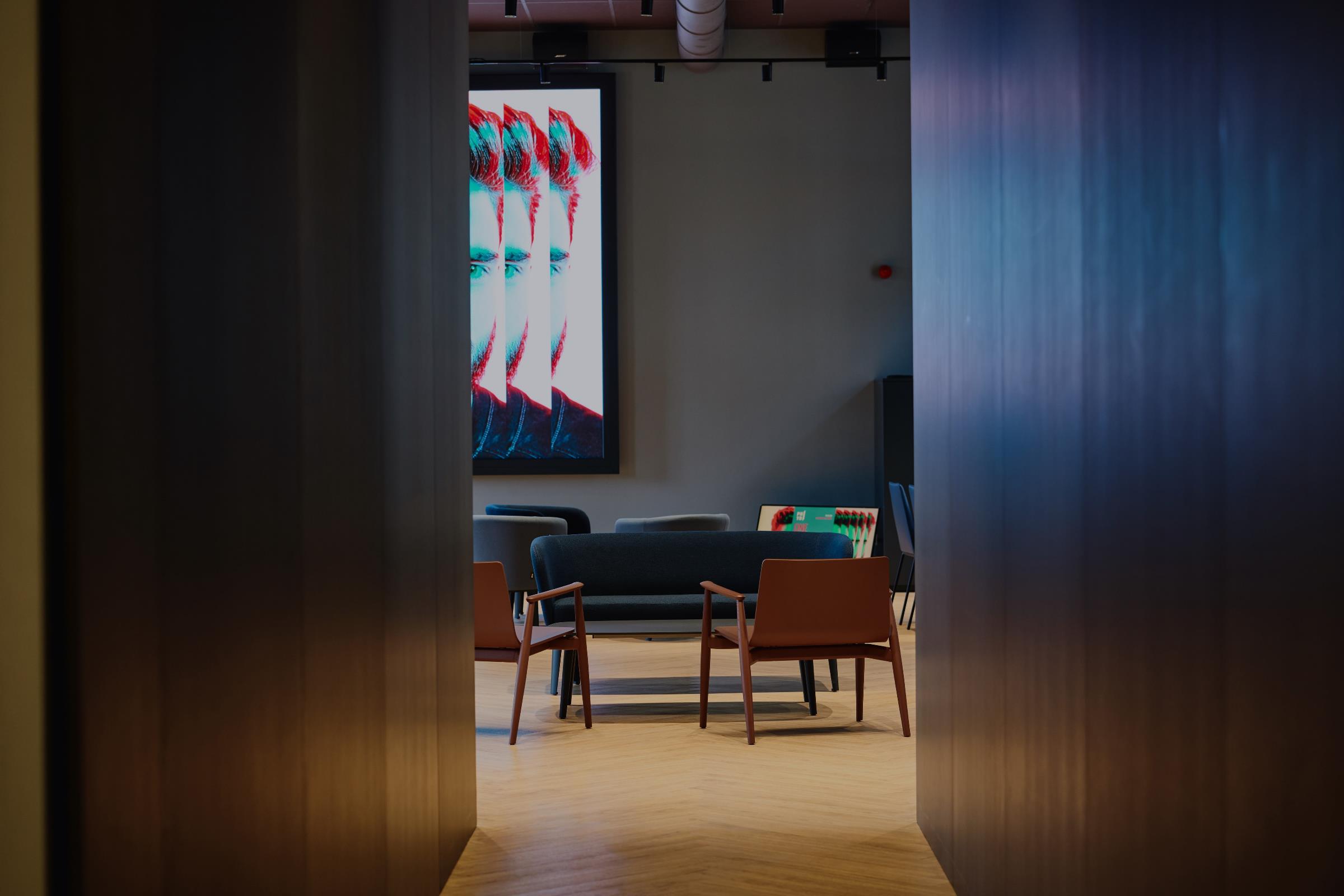 26
PHYD HUB | PATIO
PATIO
È la sala lounge situata al piano superiore di Phyd Hub, concepita per accogliere meeting, presentazioni, conferenze stampa e sessioni di lavoro che prevedono il coinvolgimento di team allargati. 

Dispone di una coffee station ed è servito da una cucina dedicata. 

Ha una superficie di 140mq.
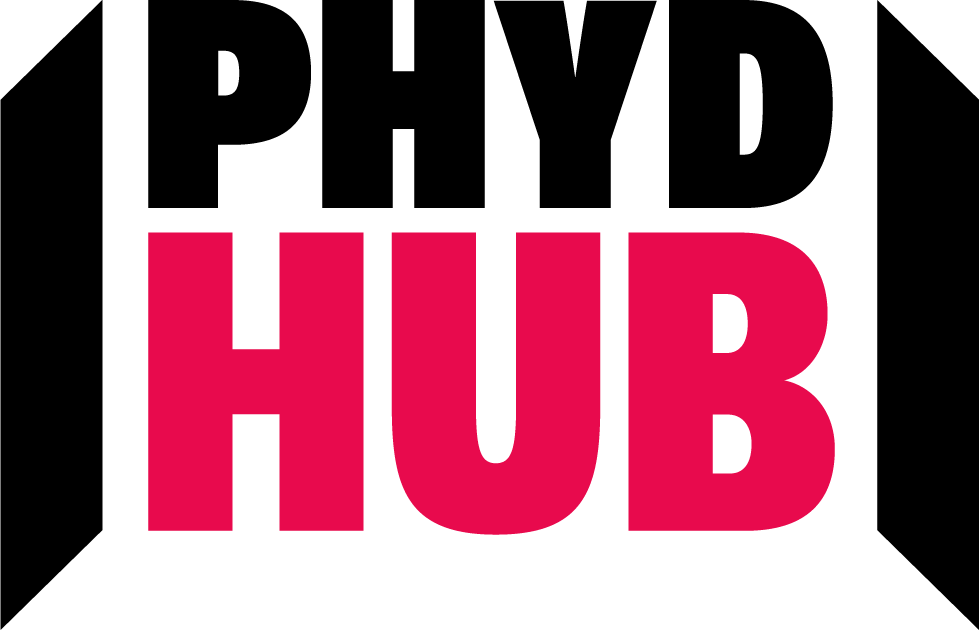 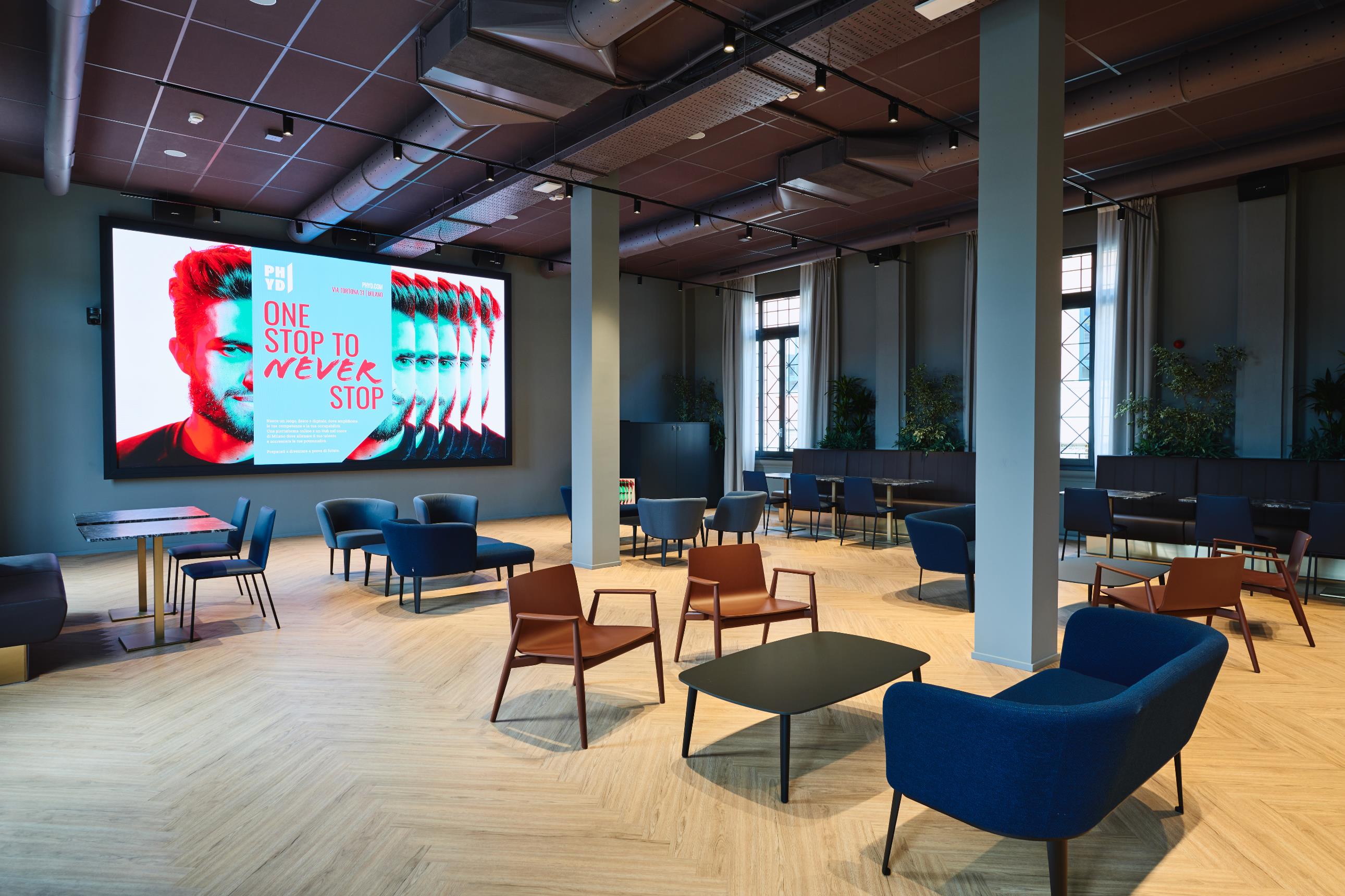 27
PHYD HUB | PATIO
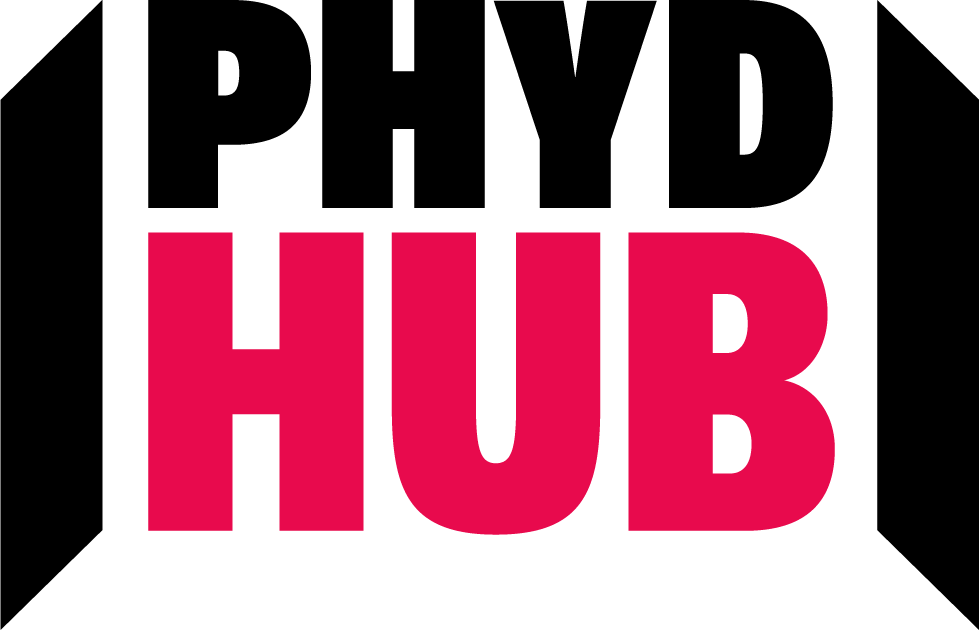 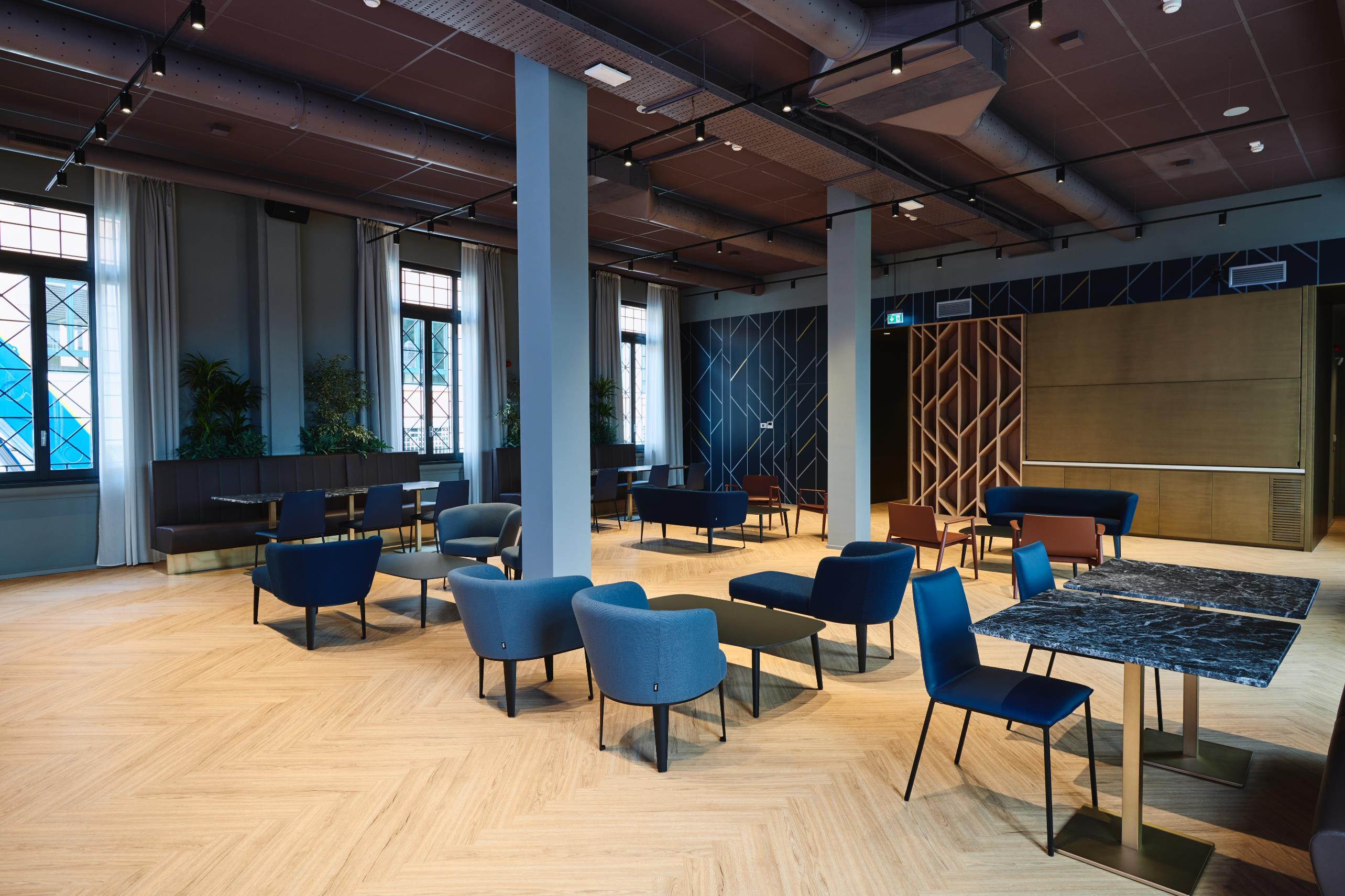 28
PHYD HUB | PATIO
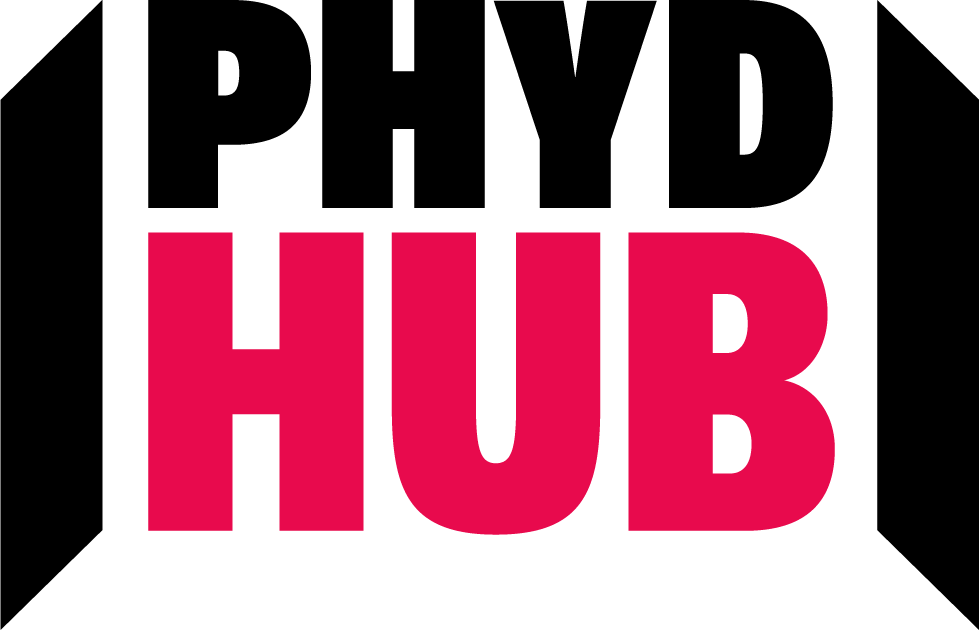 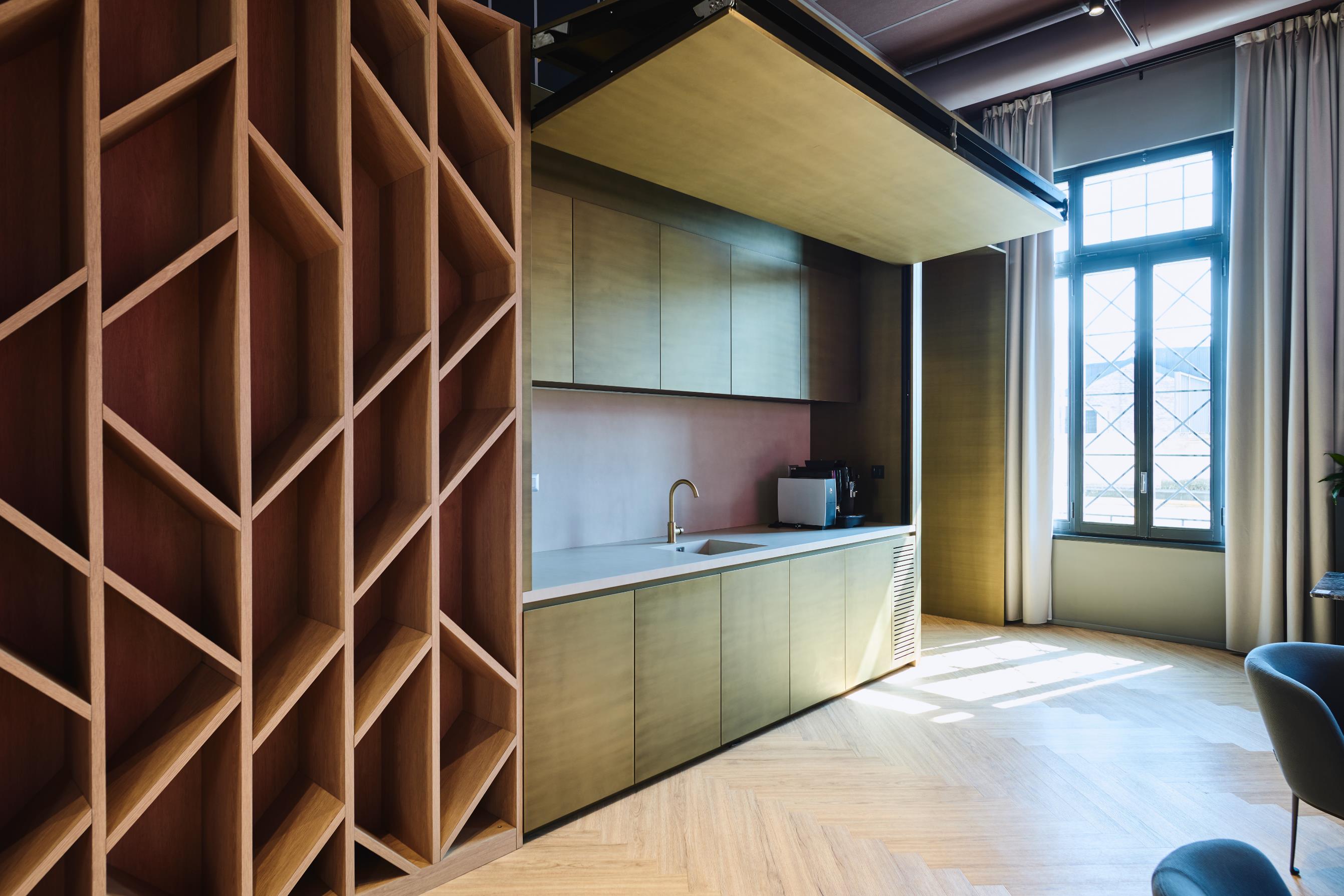 29
PHYD HUB | PATIO
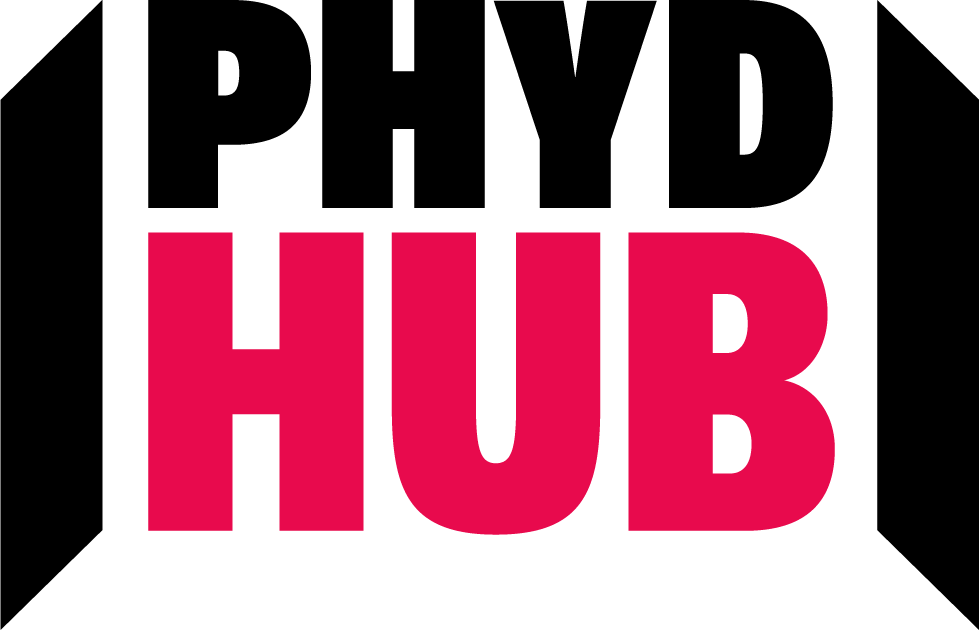 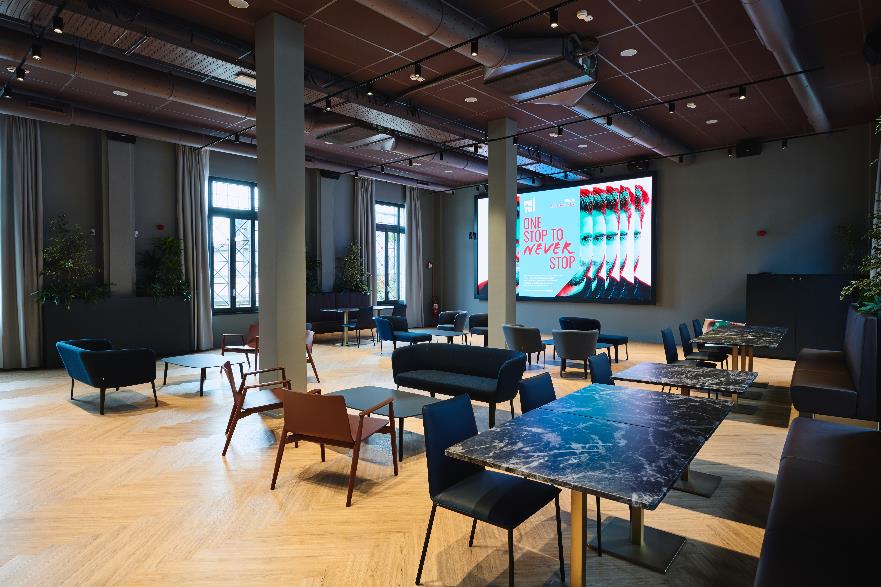 30
PHYD HUB | PATIO
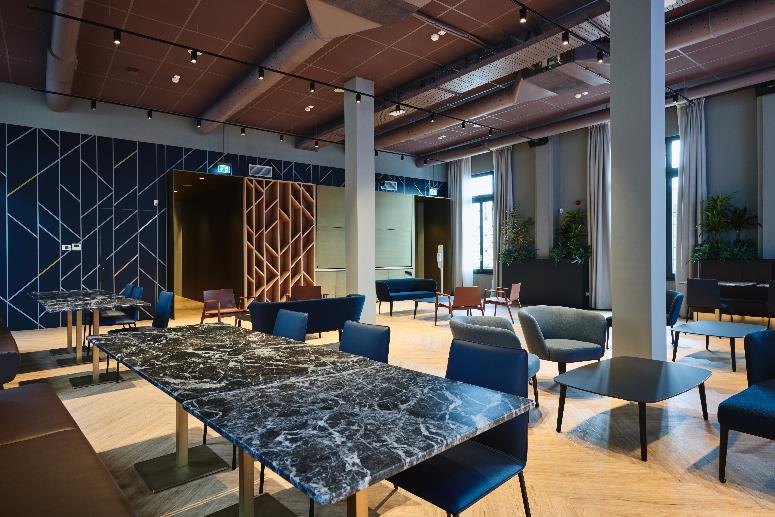 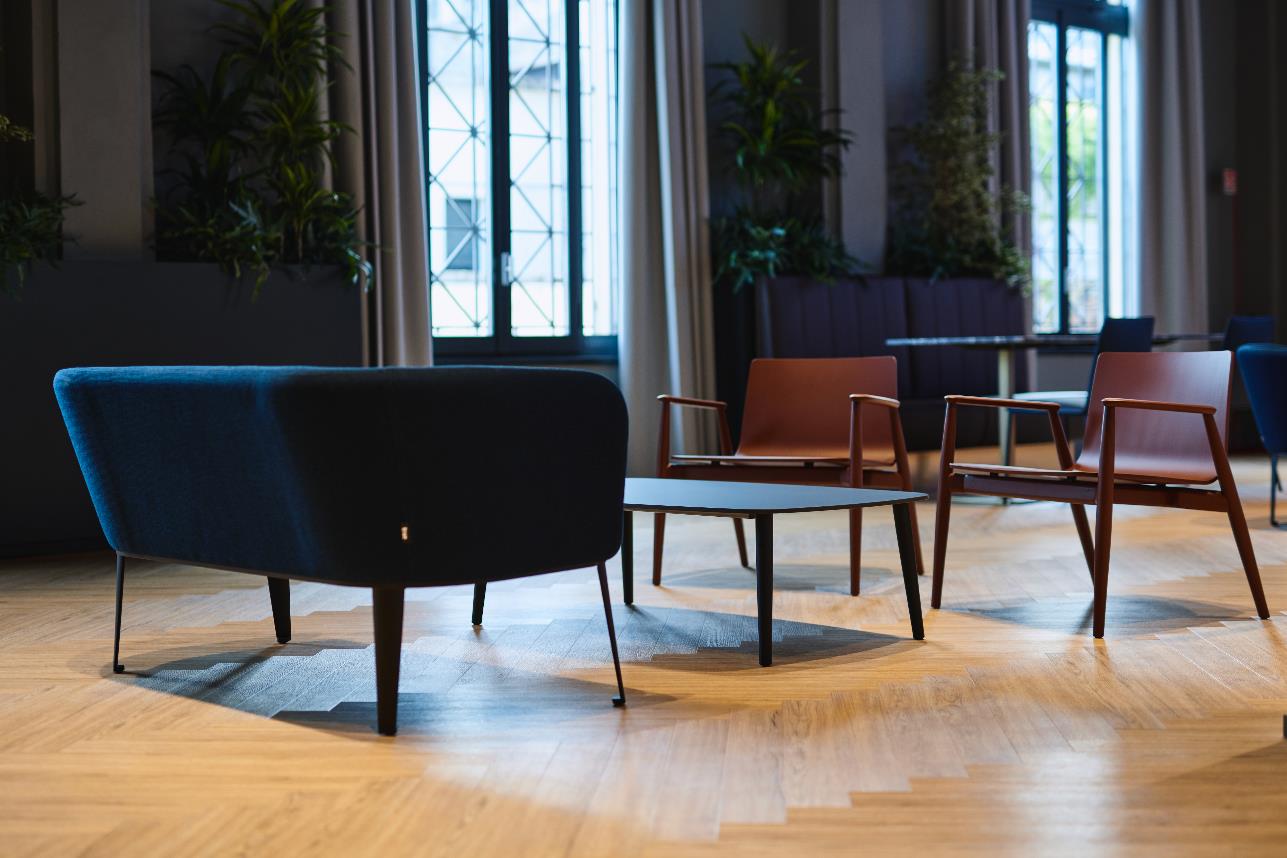 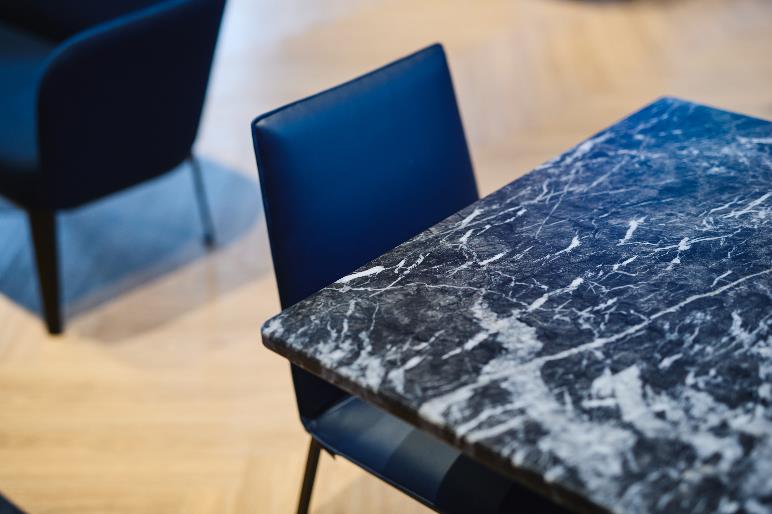 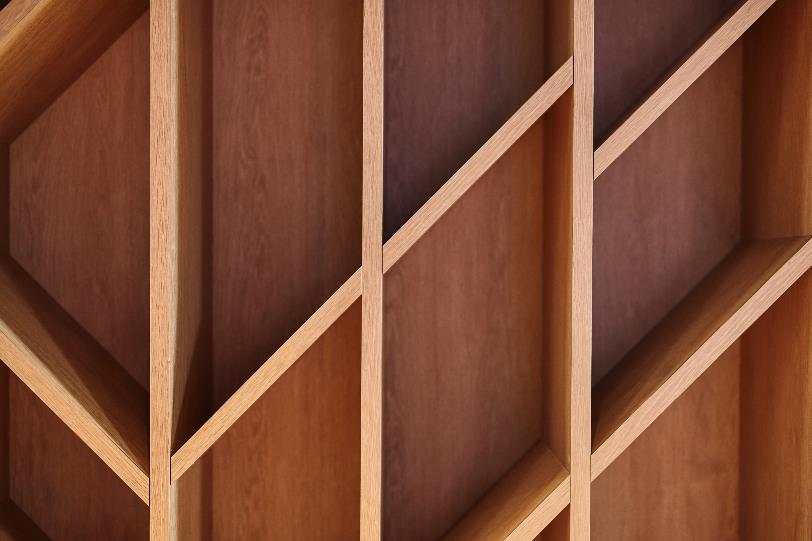 PHYD | DIGITAL BROCHURE
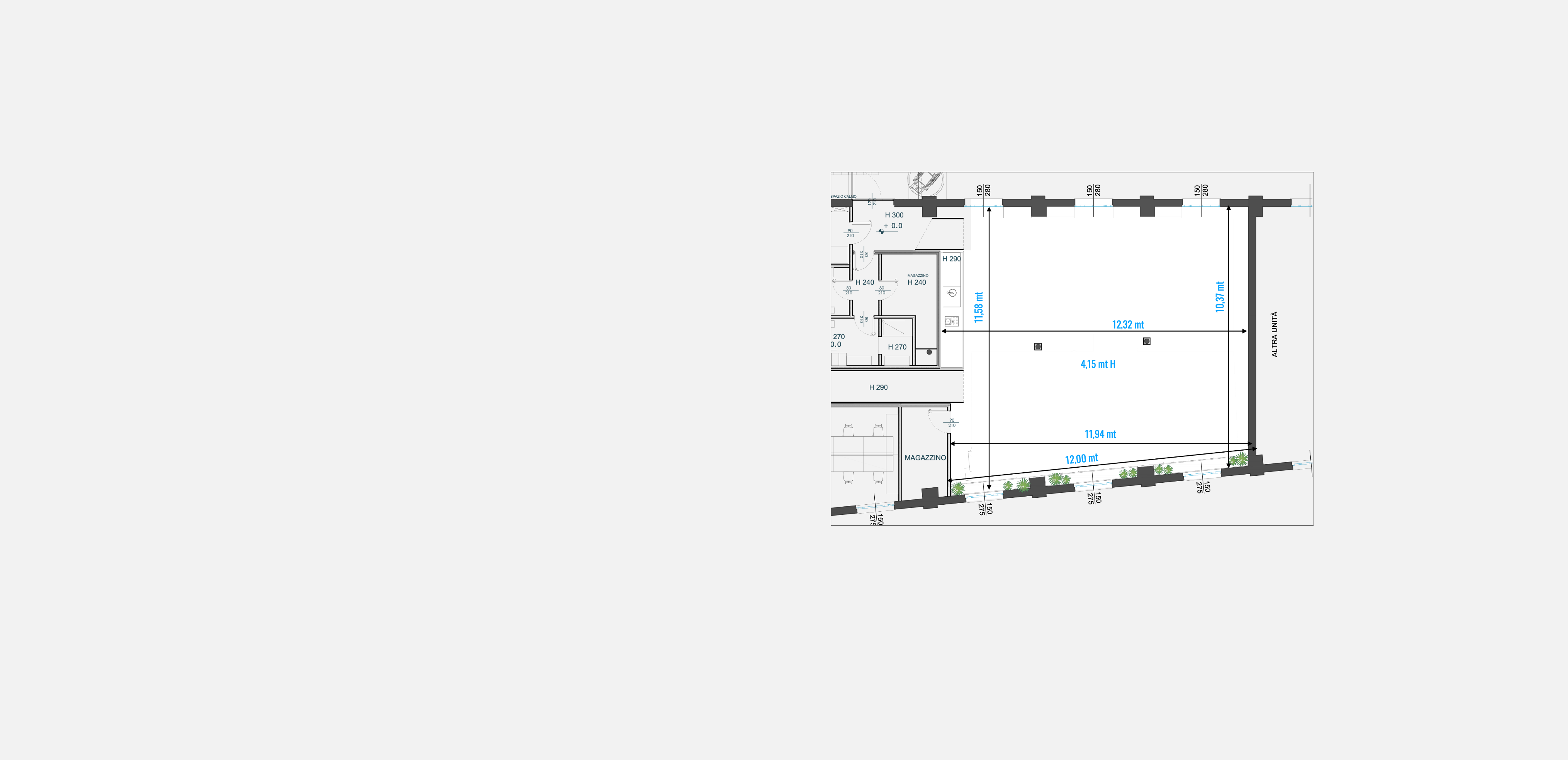 31
PHYD HUB | PATIO
Dimensione: ​140 mq​
​
Dotazione:​
Impianto AVL, n. 1 ledwall (480x270 cm) passo 2,5 mm - risoluzione 1920x1080, n. 2 camere PTZ full HD, audio BOSE, n. 4 radiomicrofoni ​(2 handheld/2 headset), sistema conference Taurus
Servizi inclusi: 
Wi-fi, energia elettrica, presidio di pulizia lun-ven, condizionamento/riscaldamento

Servizi extra: 
Assistenza tecnica, presidio di pulizia sab-dom, catering, tecniche extra, stampa materiali, hostess/steward e quanto non specificato
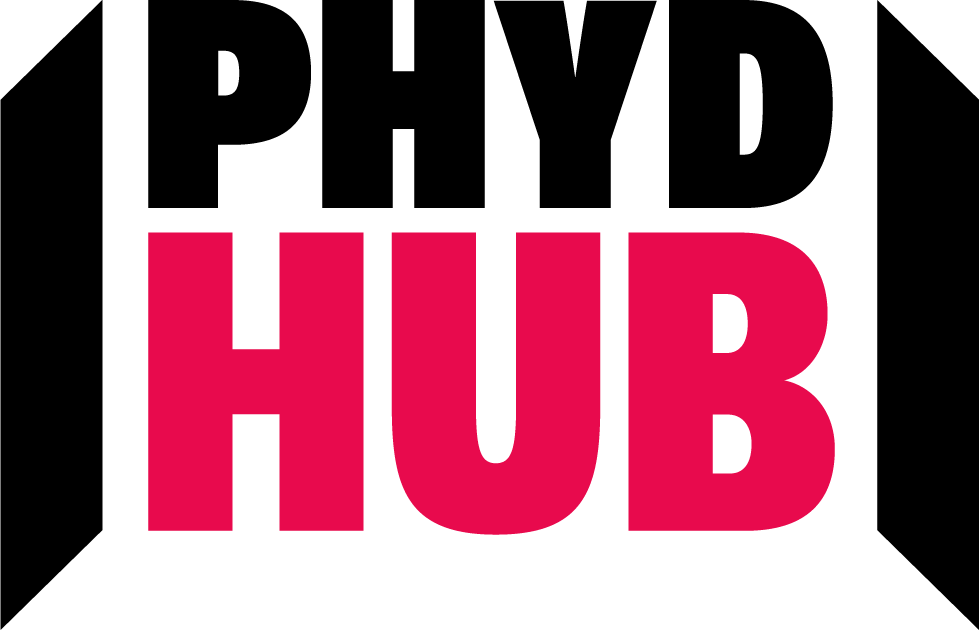 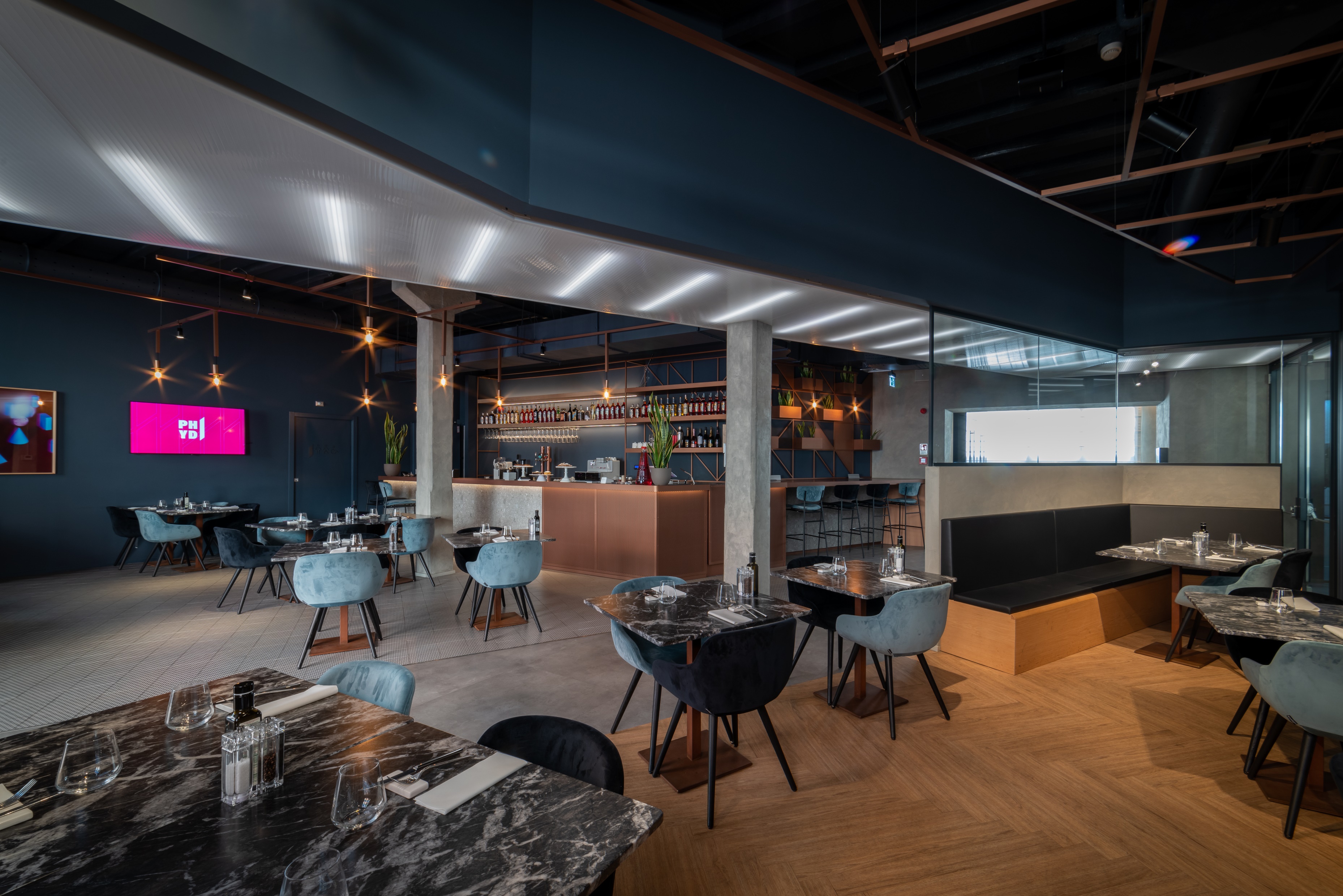 PHYD HUB | BISTROT
32
BISTROT
Il bistrot nasce per arricchire Phyd Hub di uno spazio interamente dedicato alla convivialità e al ristoro, 
attiguo all’Arena, e pienamente integrato nella progettualità complessiva della struttura.

È ideale per ogni tipo di servizio complementare all’evento: da un coffee break a un pranzo di lavoro, da un aperitivo a una cena.
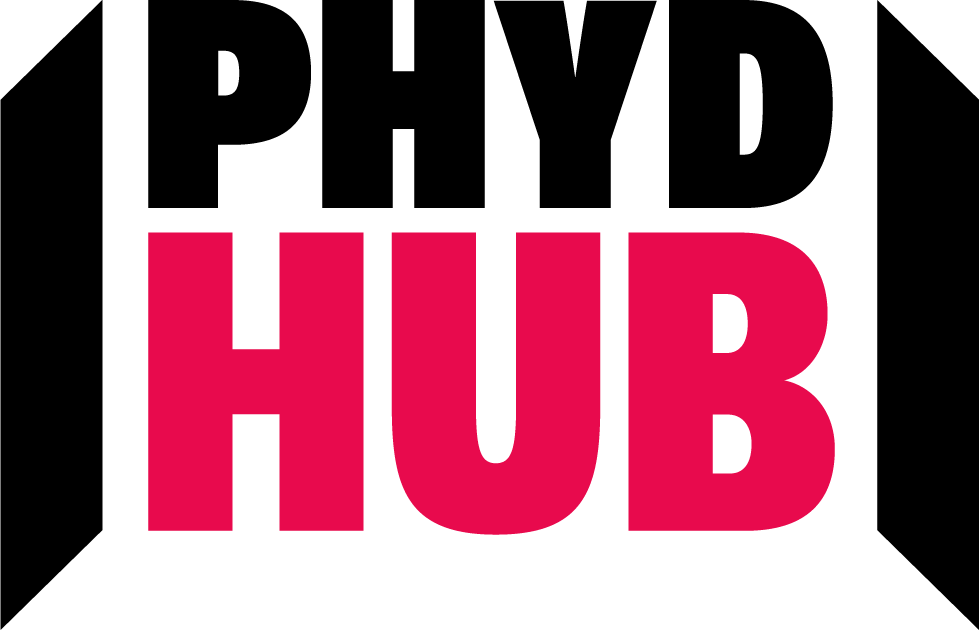 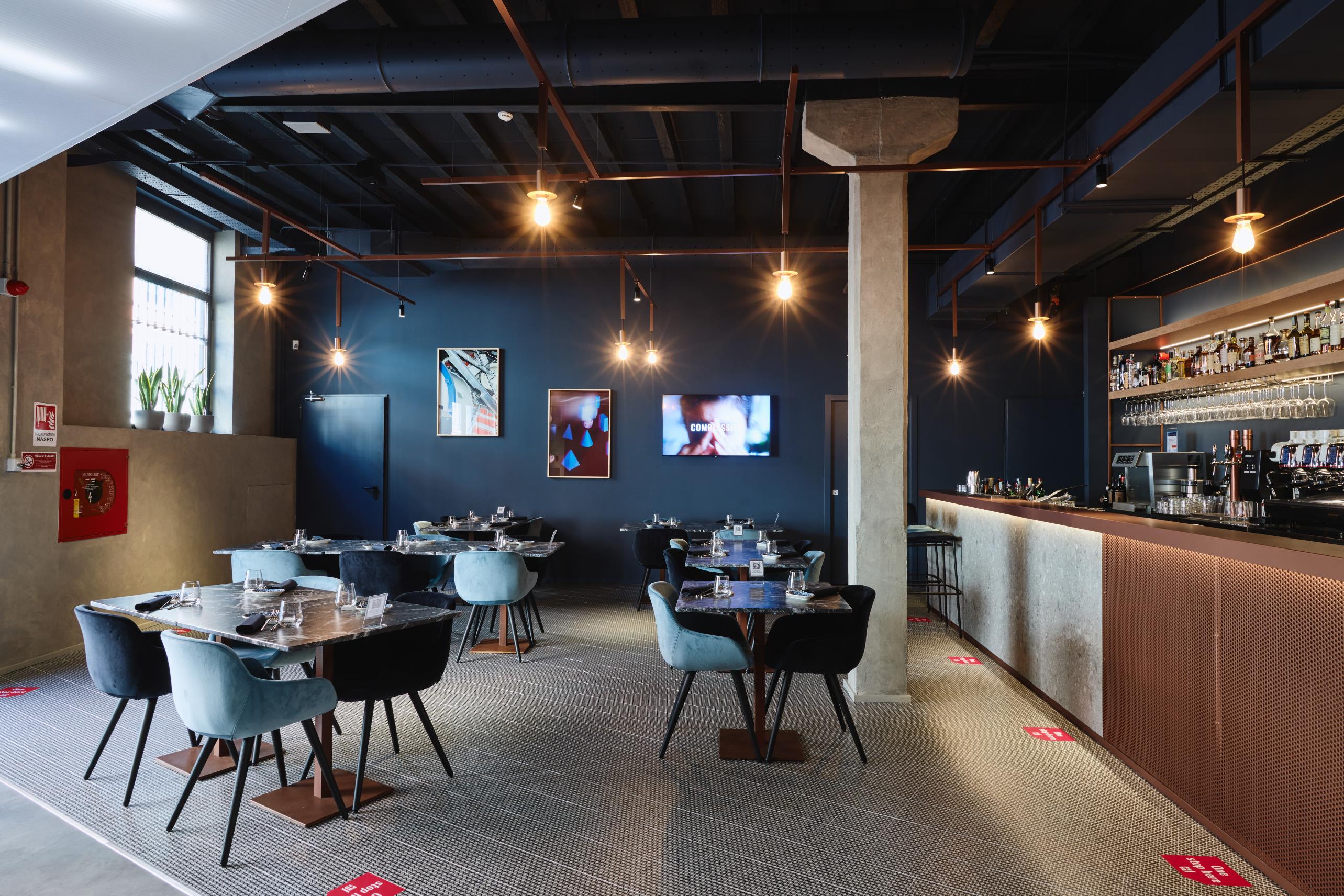 PHYD HUB | BISTROT
33
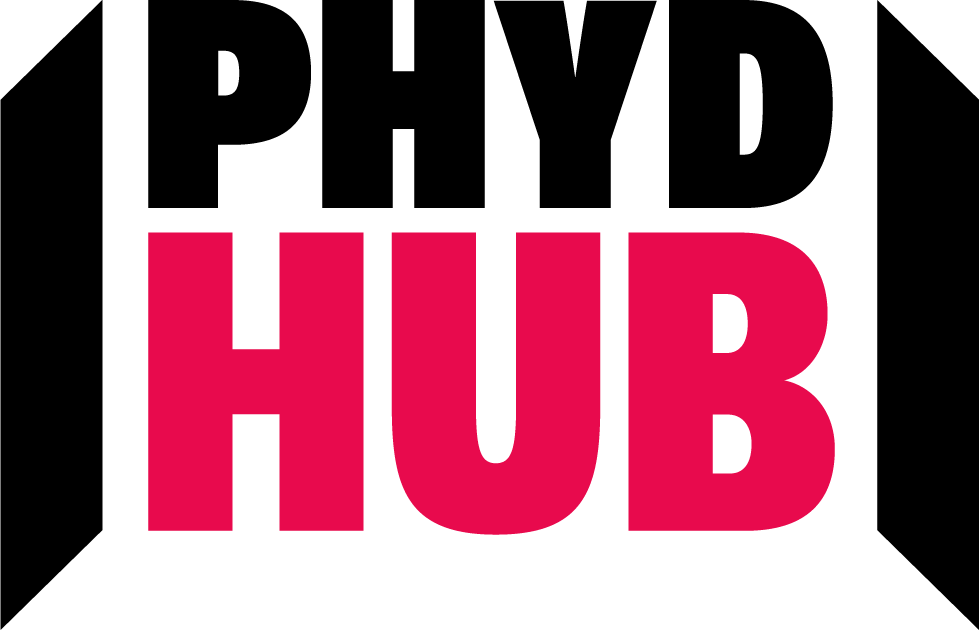 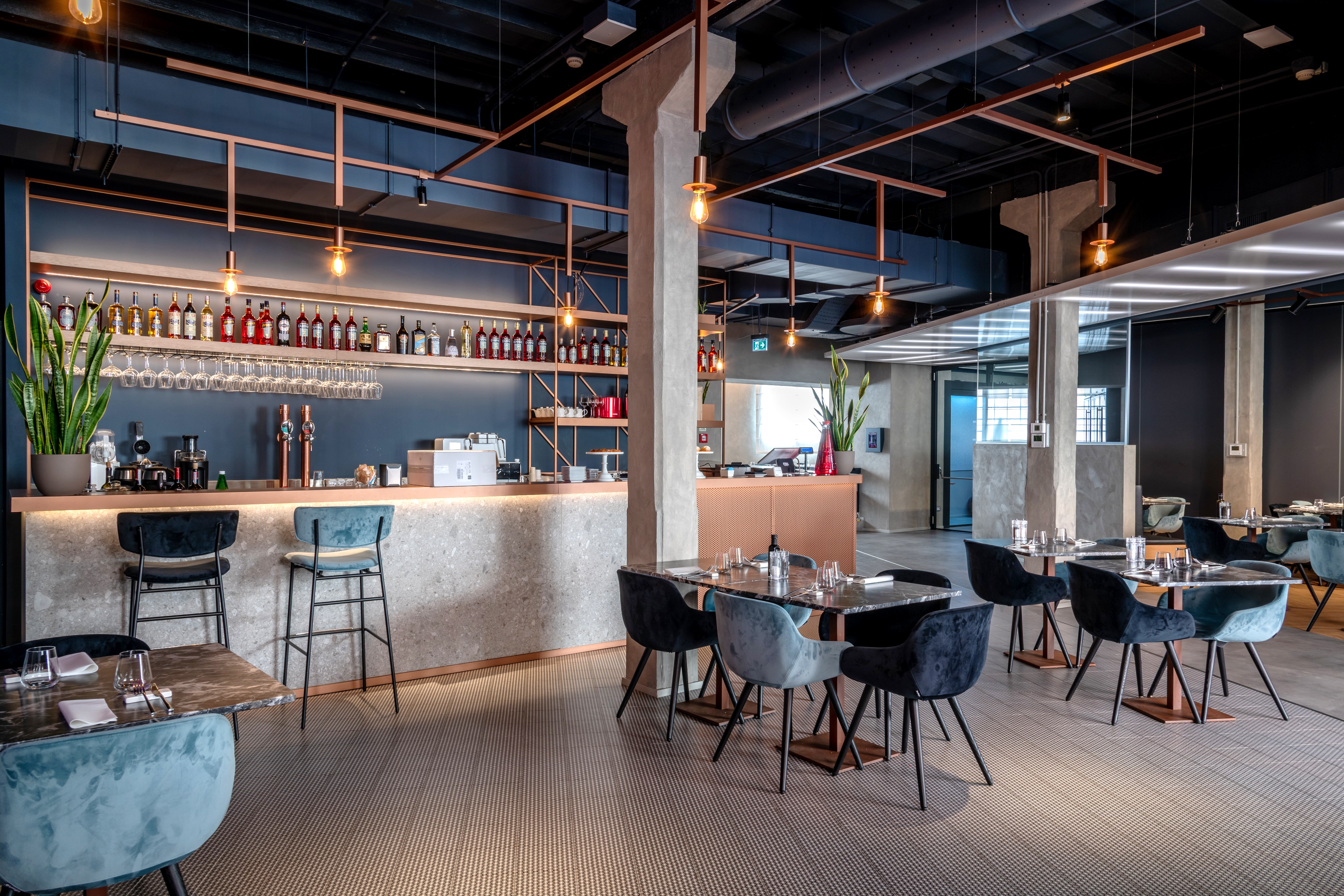 PHYD HUB | BISTROT
34
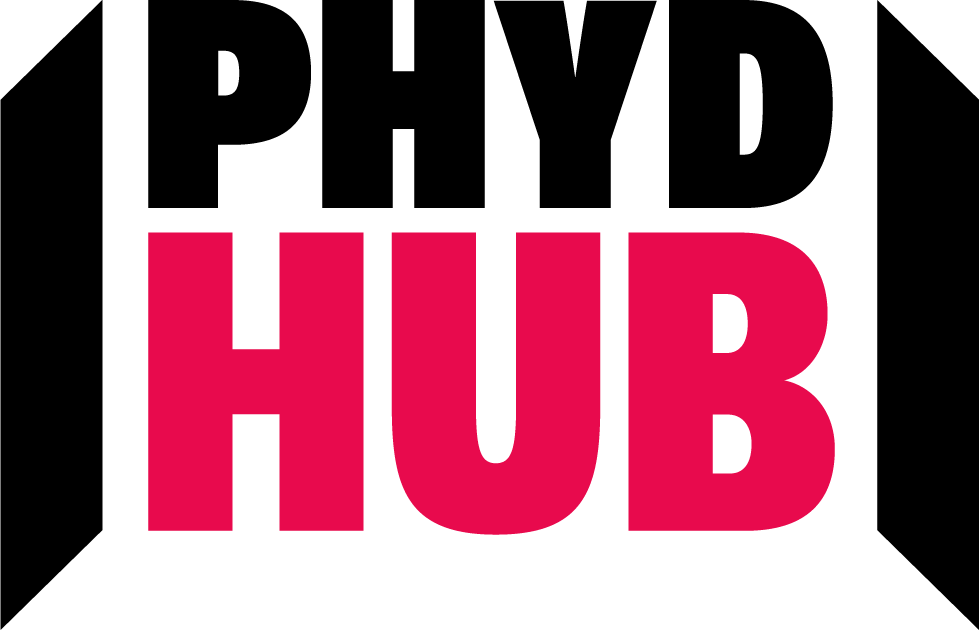 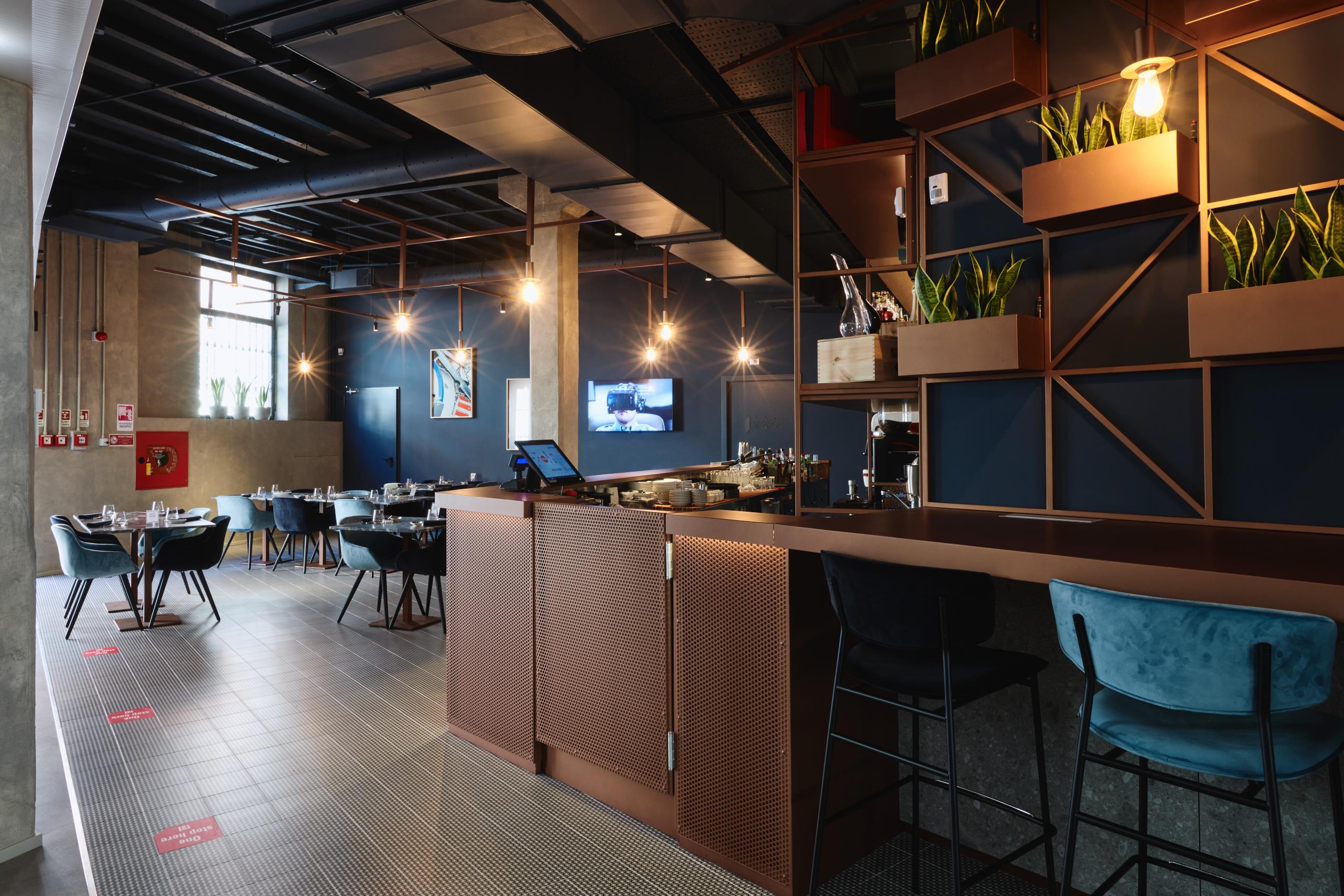 PHYD HUB | BISTROT
35
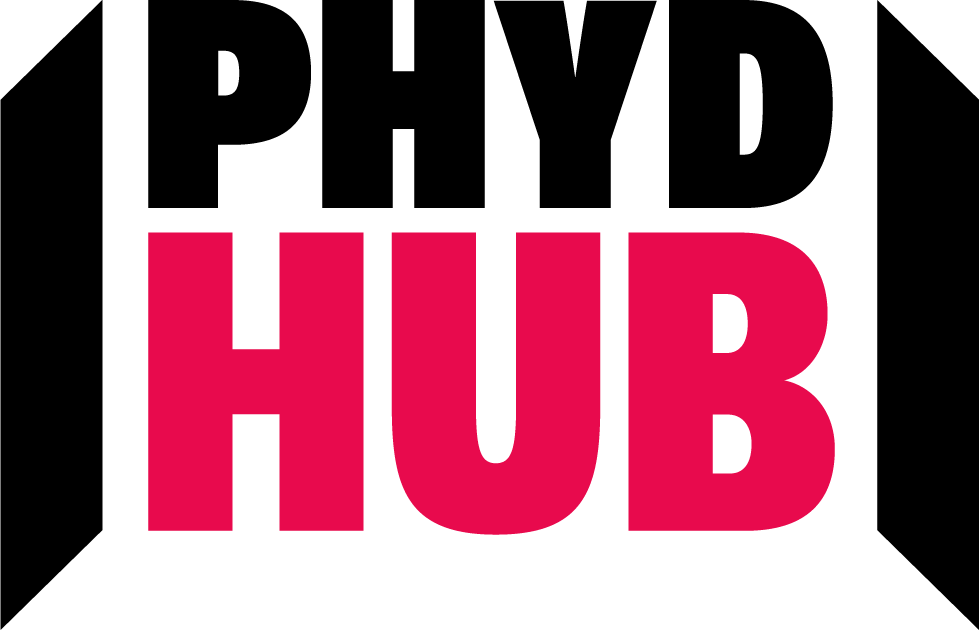 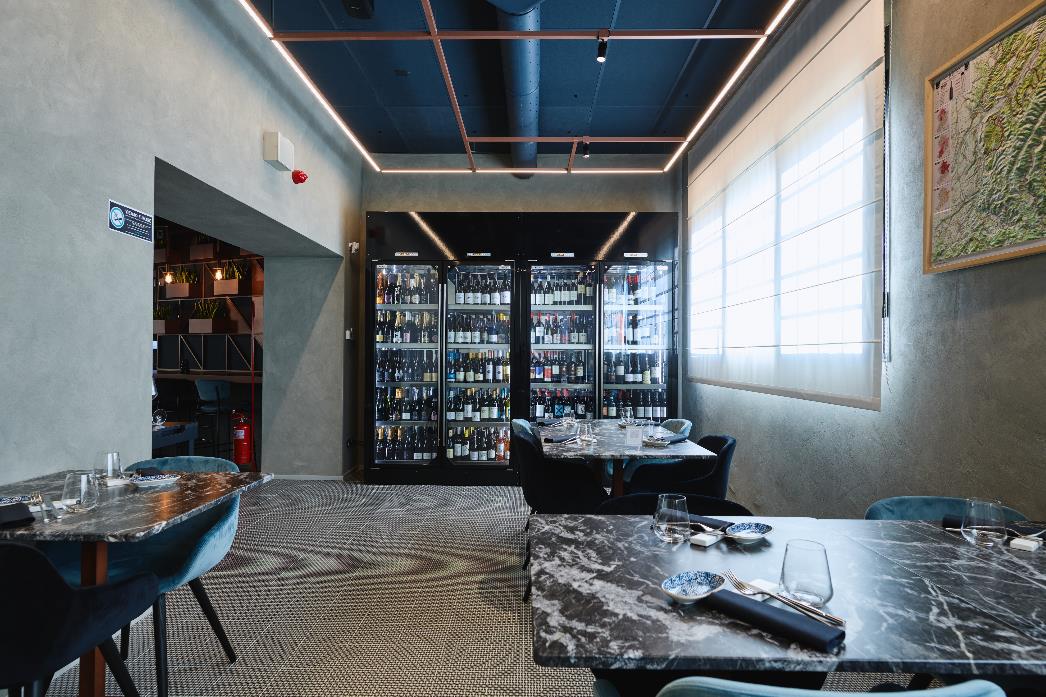 PHYD HUB | BISTROT
36
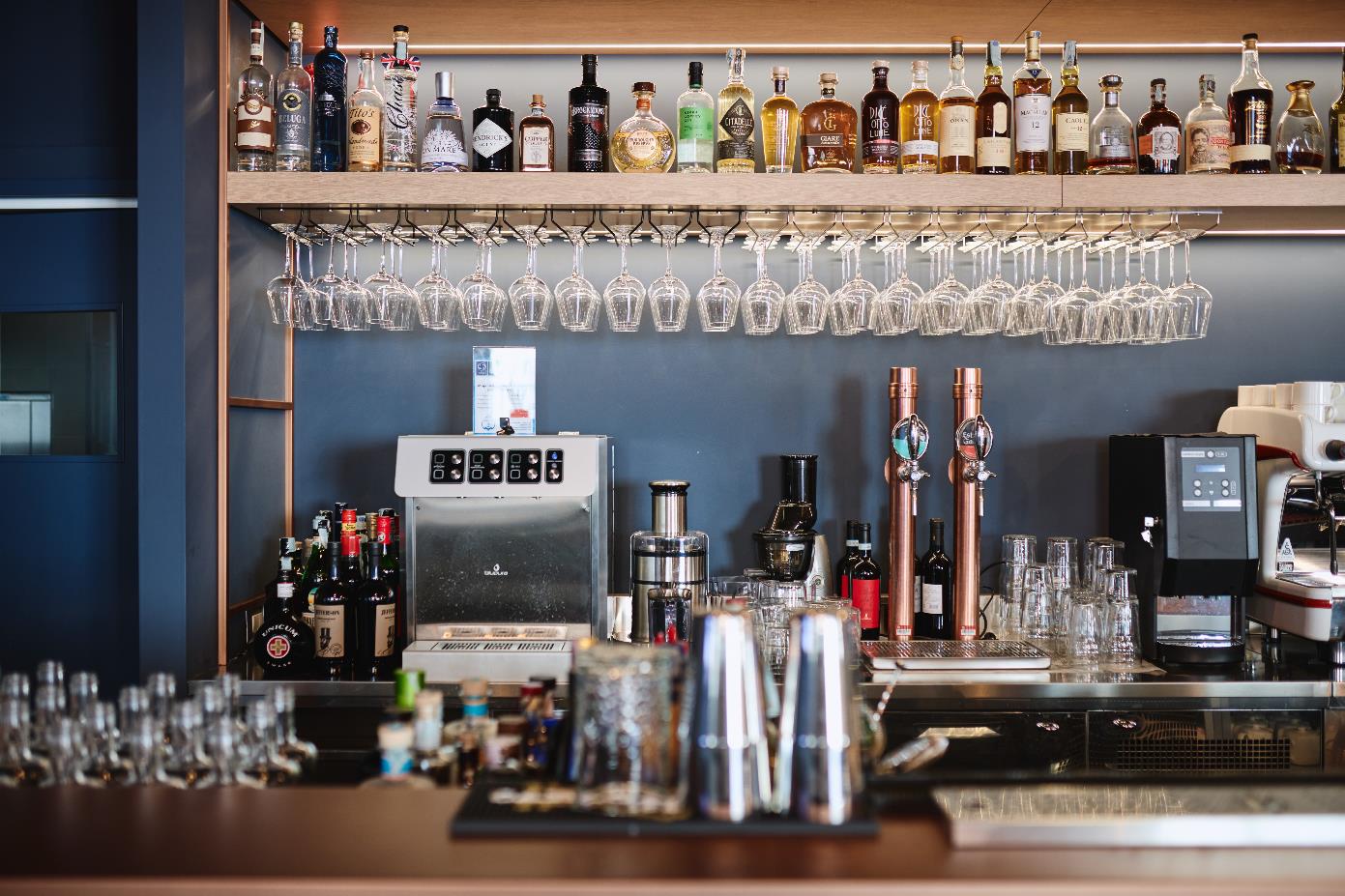 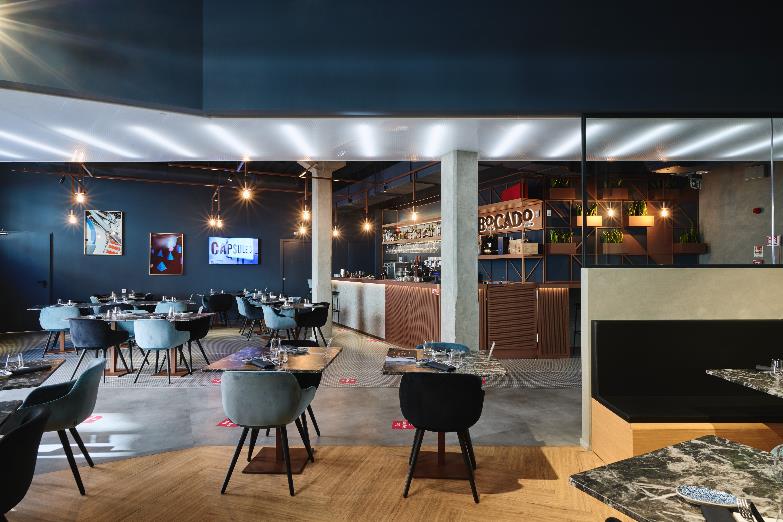 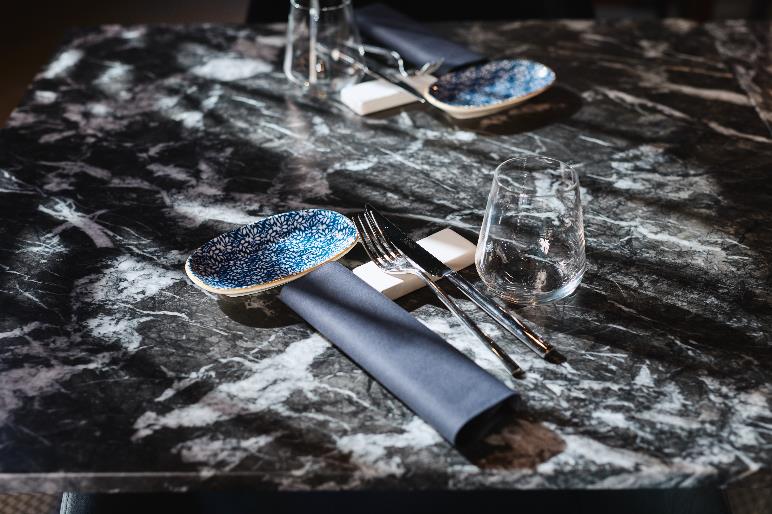 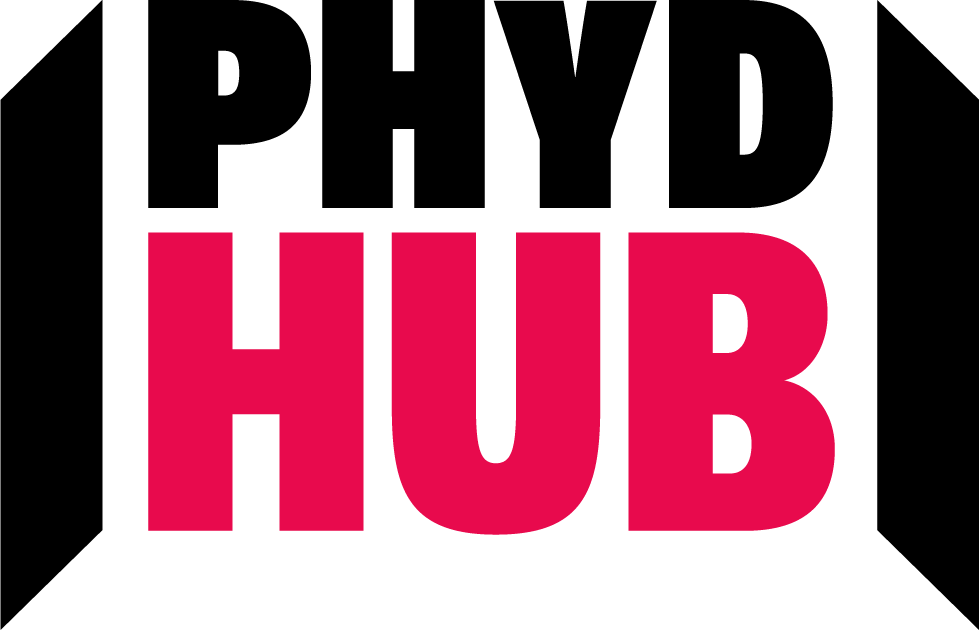 PHYD | DIGITAL BROCHURE
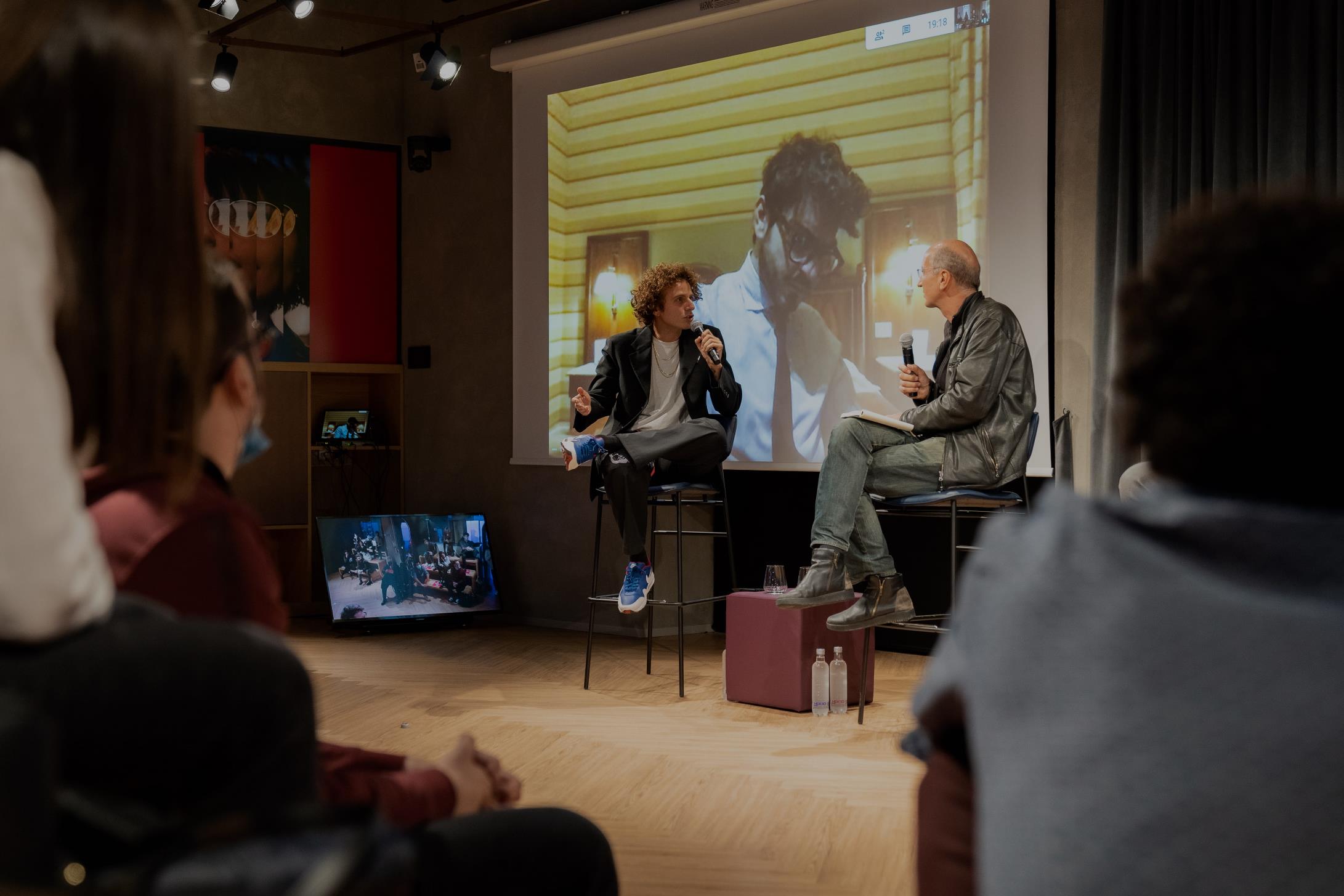 37
PHYD HUB | EVENTI
EVENTI
Gli eventi che si realizzano in Phyd Hub sono personalizzabili, immersivi 
e mai uguali. 

Phyd Hub mette a disposizione dei brand tutto lo spazio e la creatività necessari a valorizzare la propria comunicazione e i propri progetti.
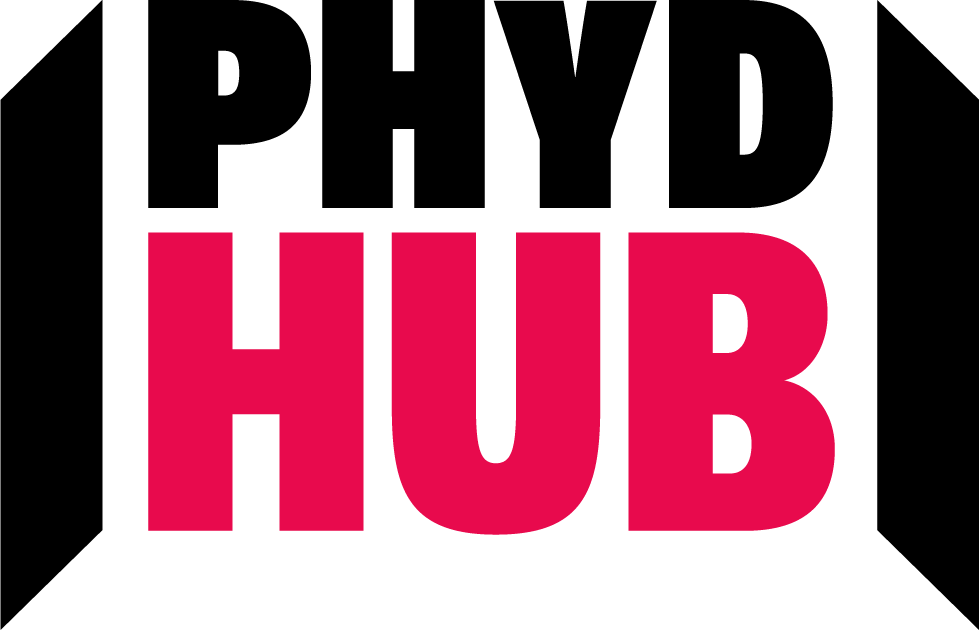 38
PHYD HUB | EVENTI
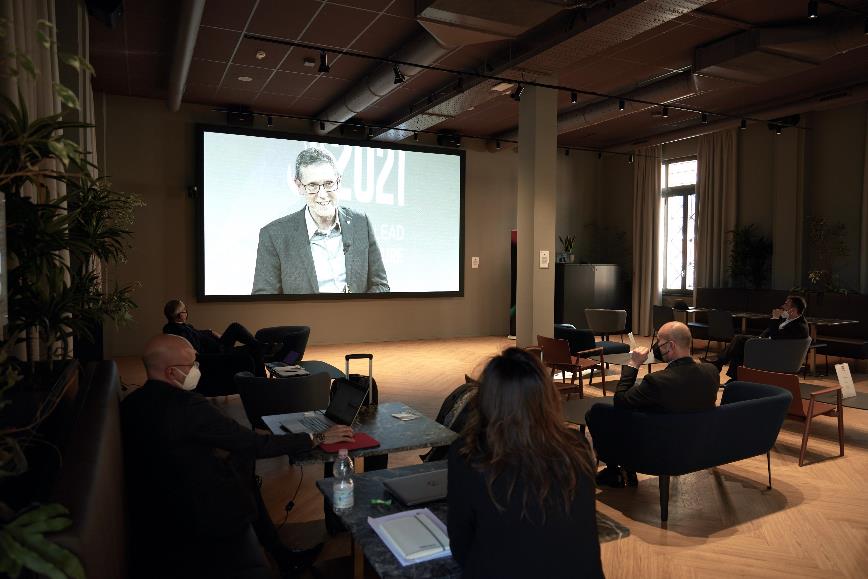 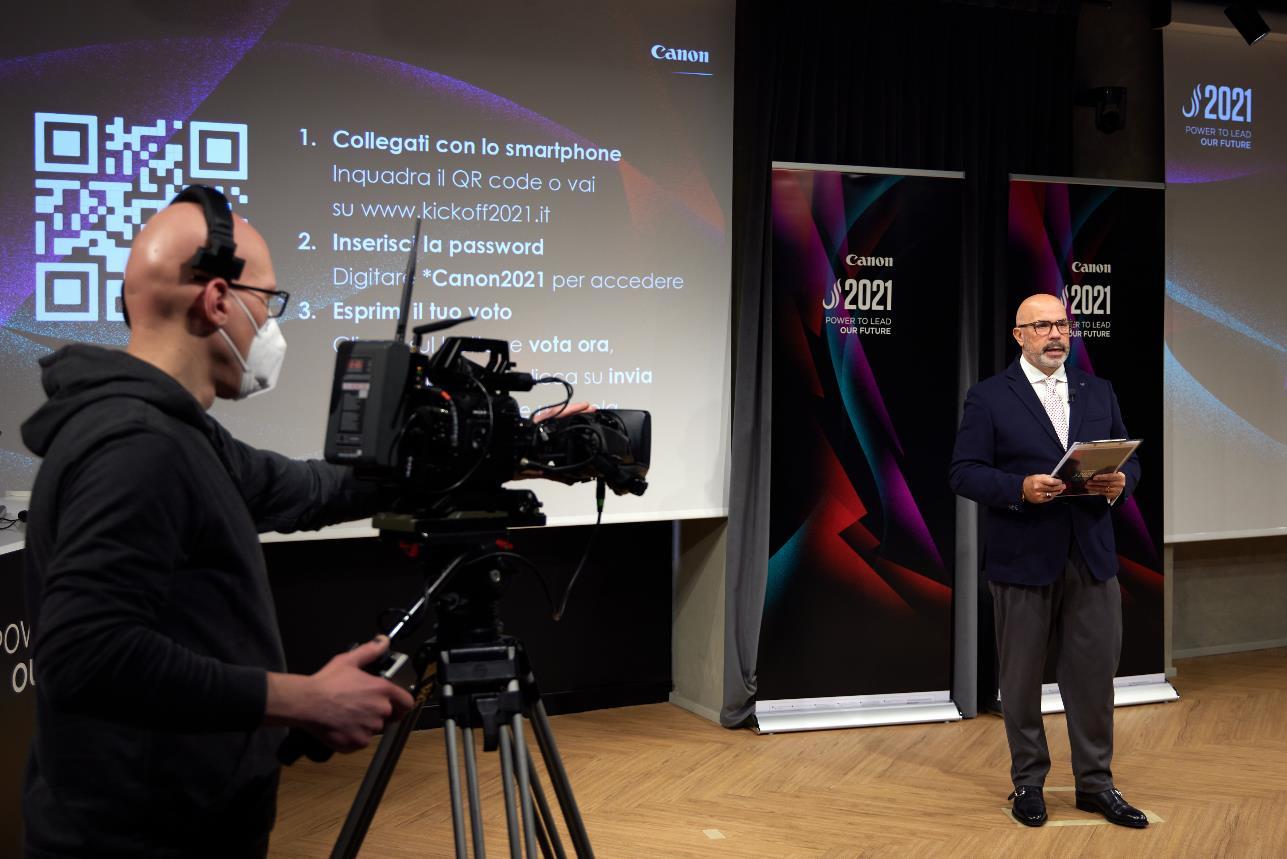 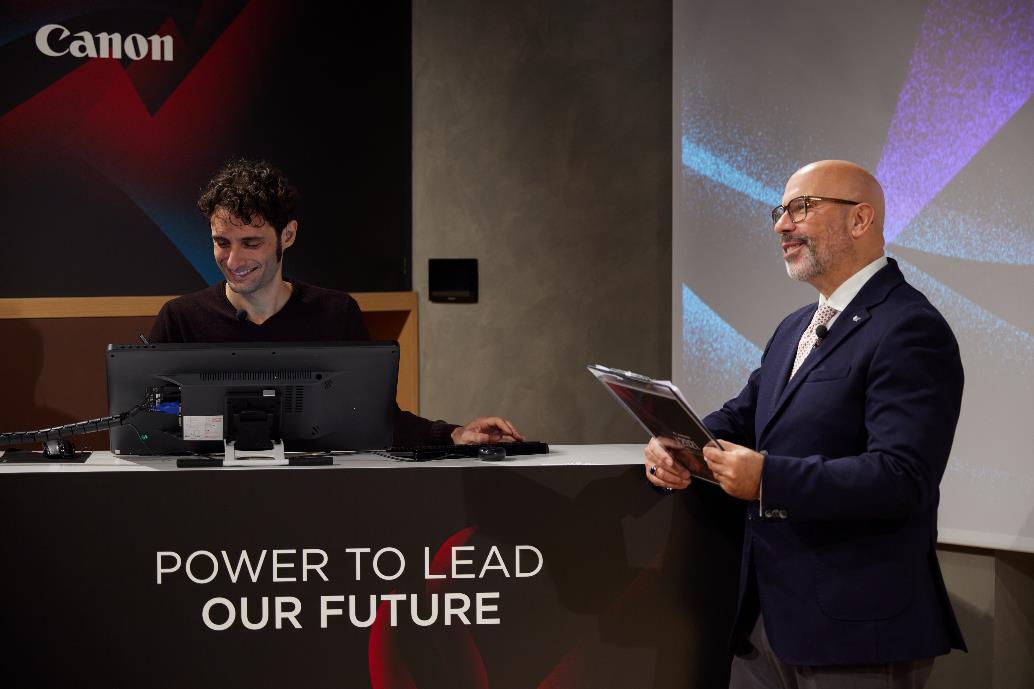 39
PHYD HUB | EVENTI
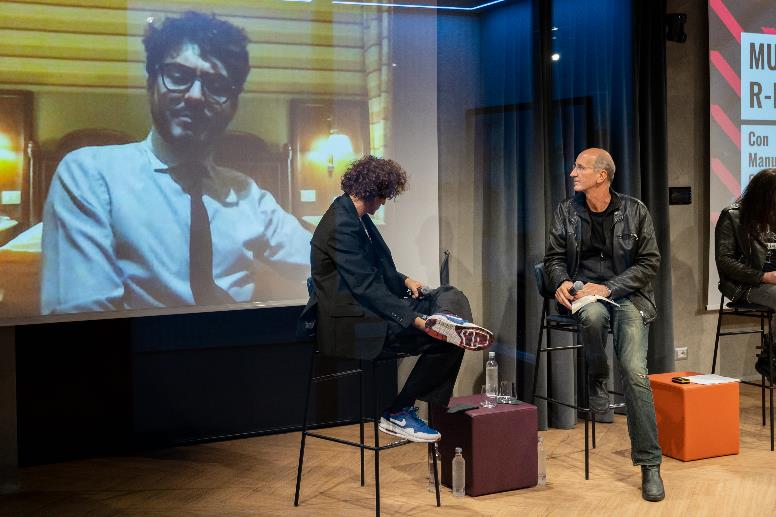 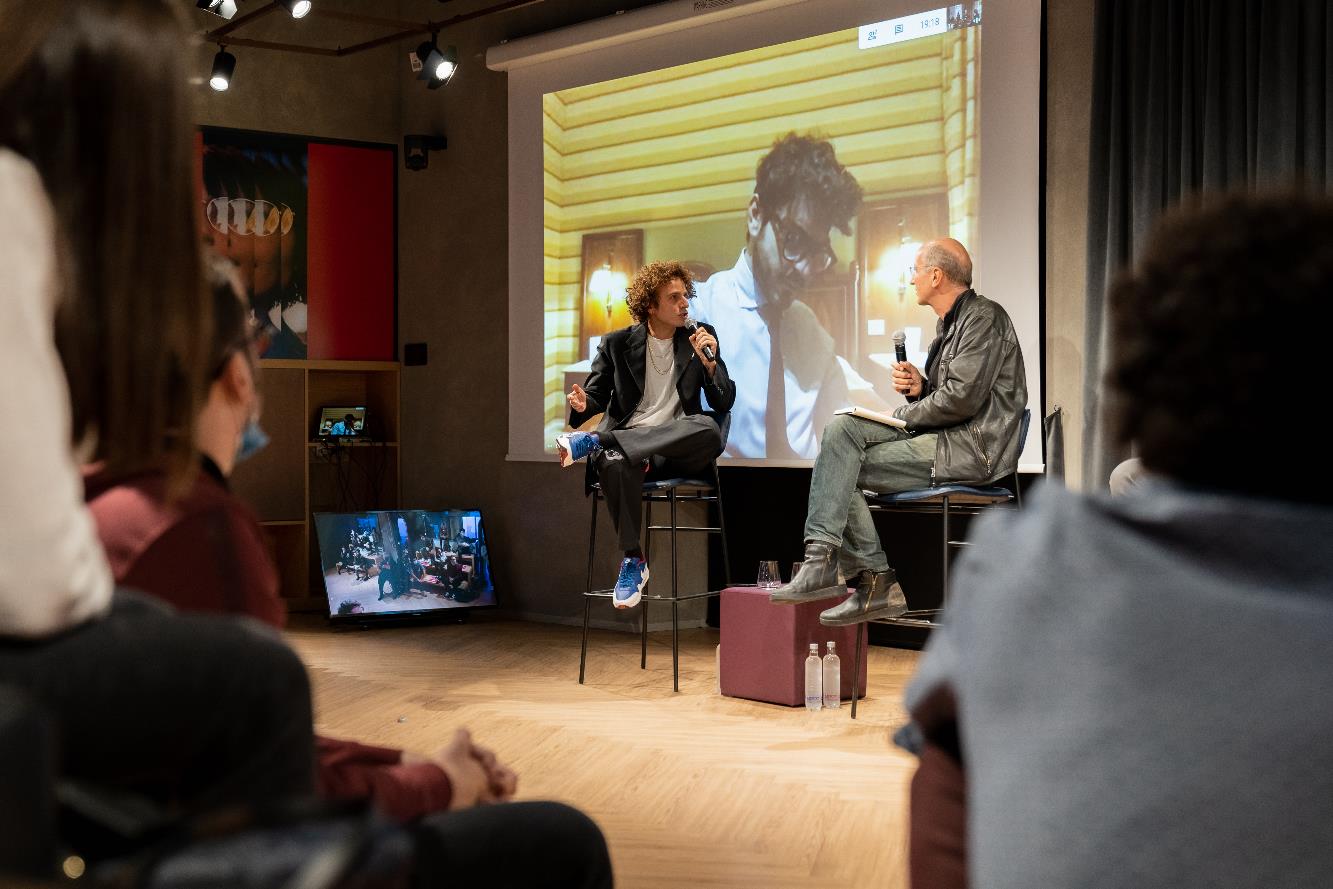 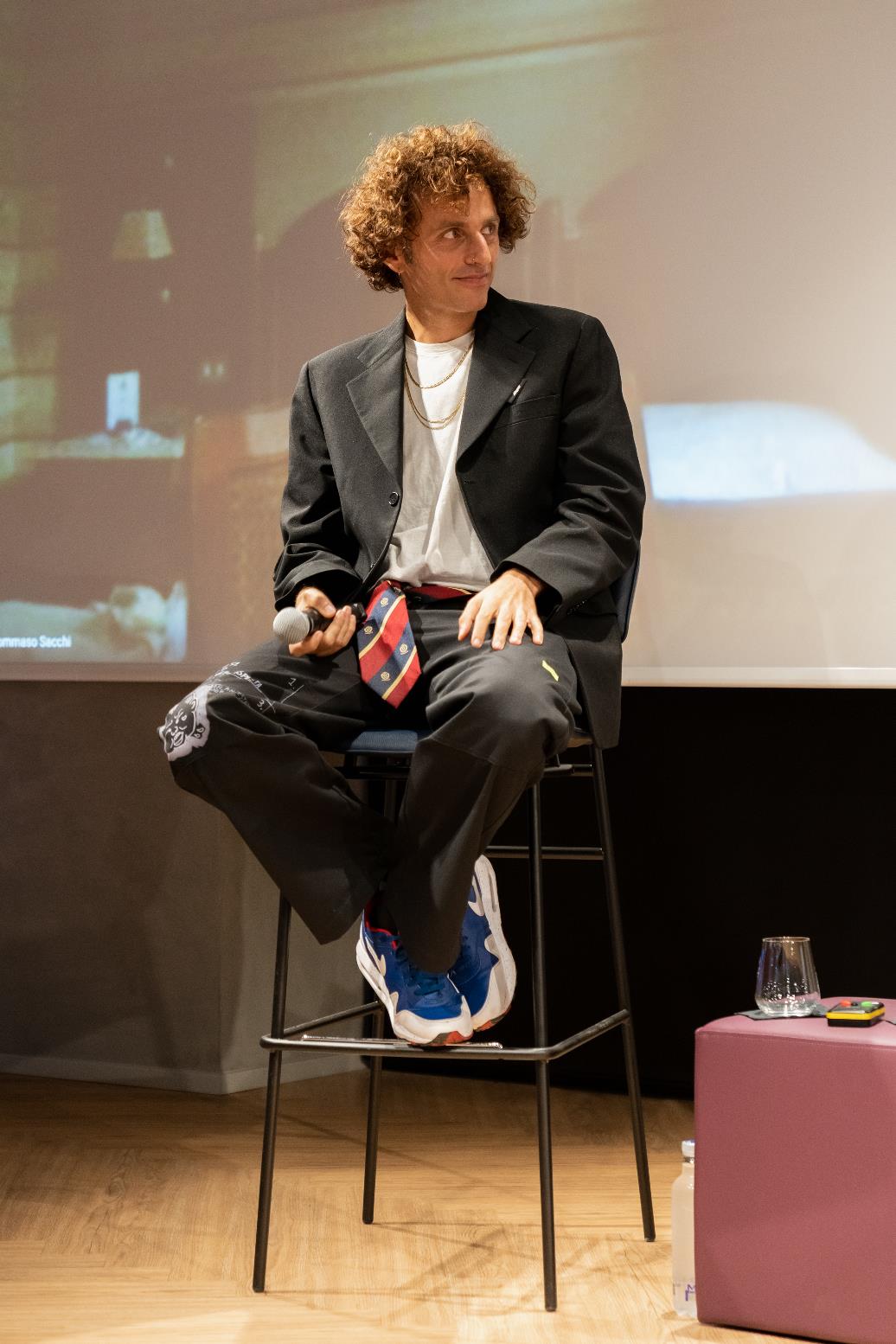 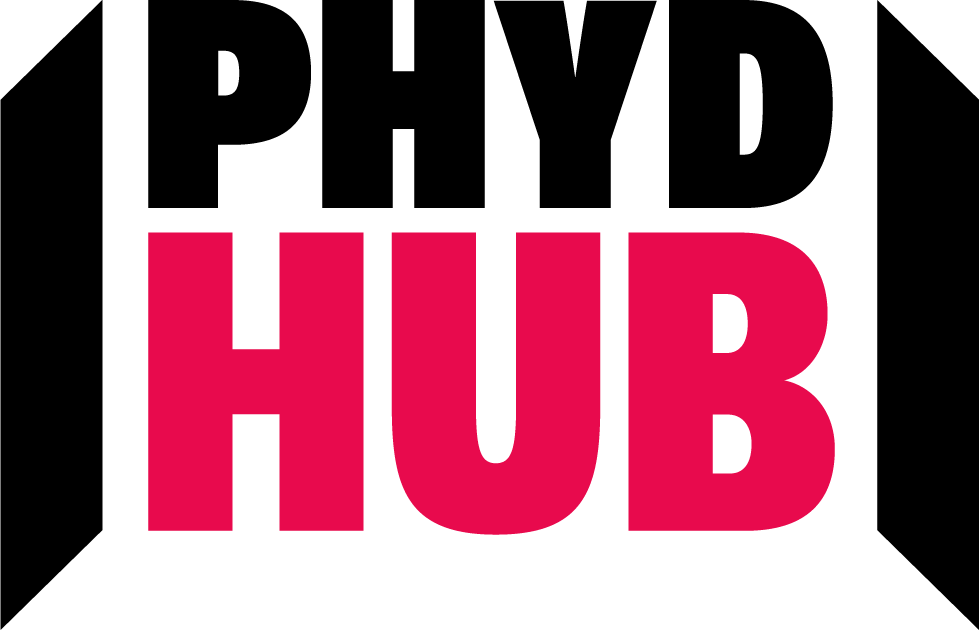 40
PHYD HUB | EVENTI
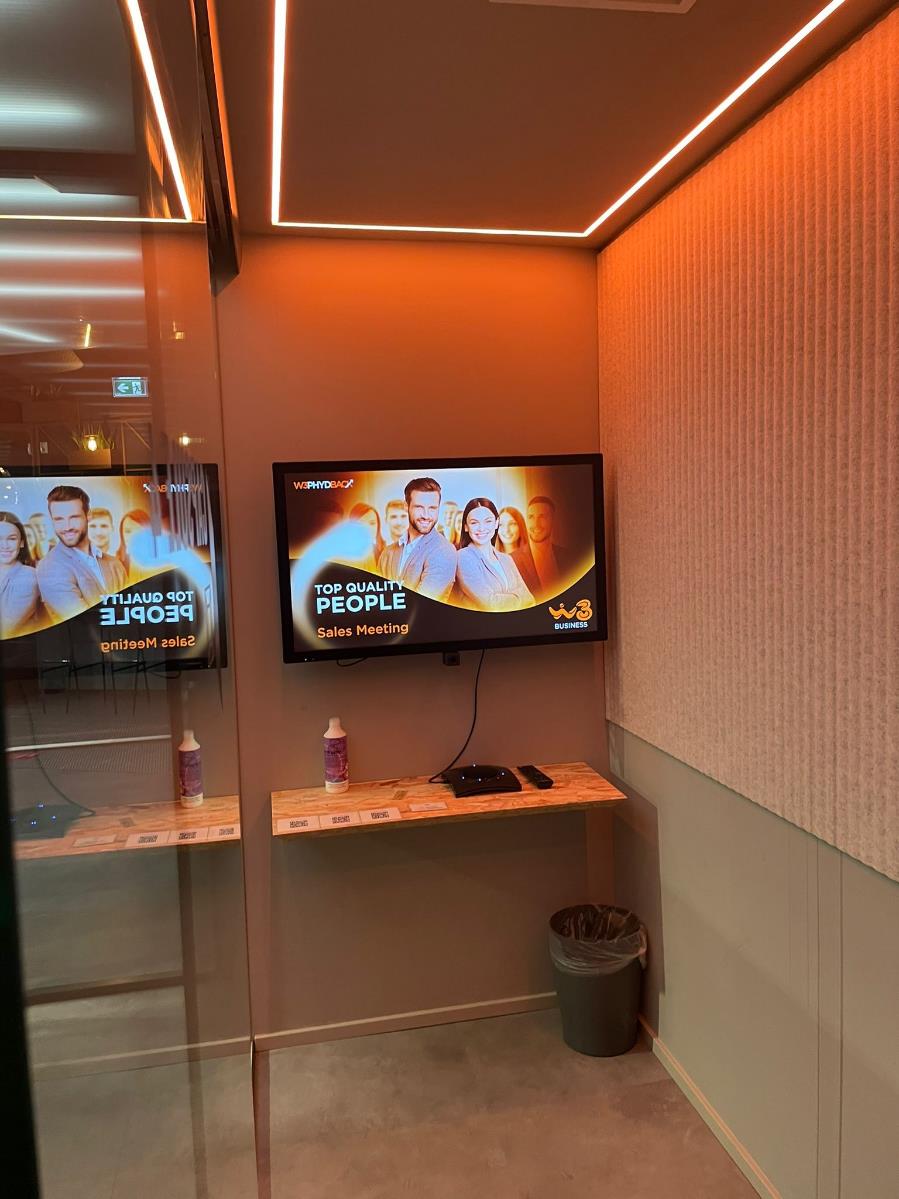 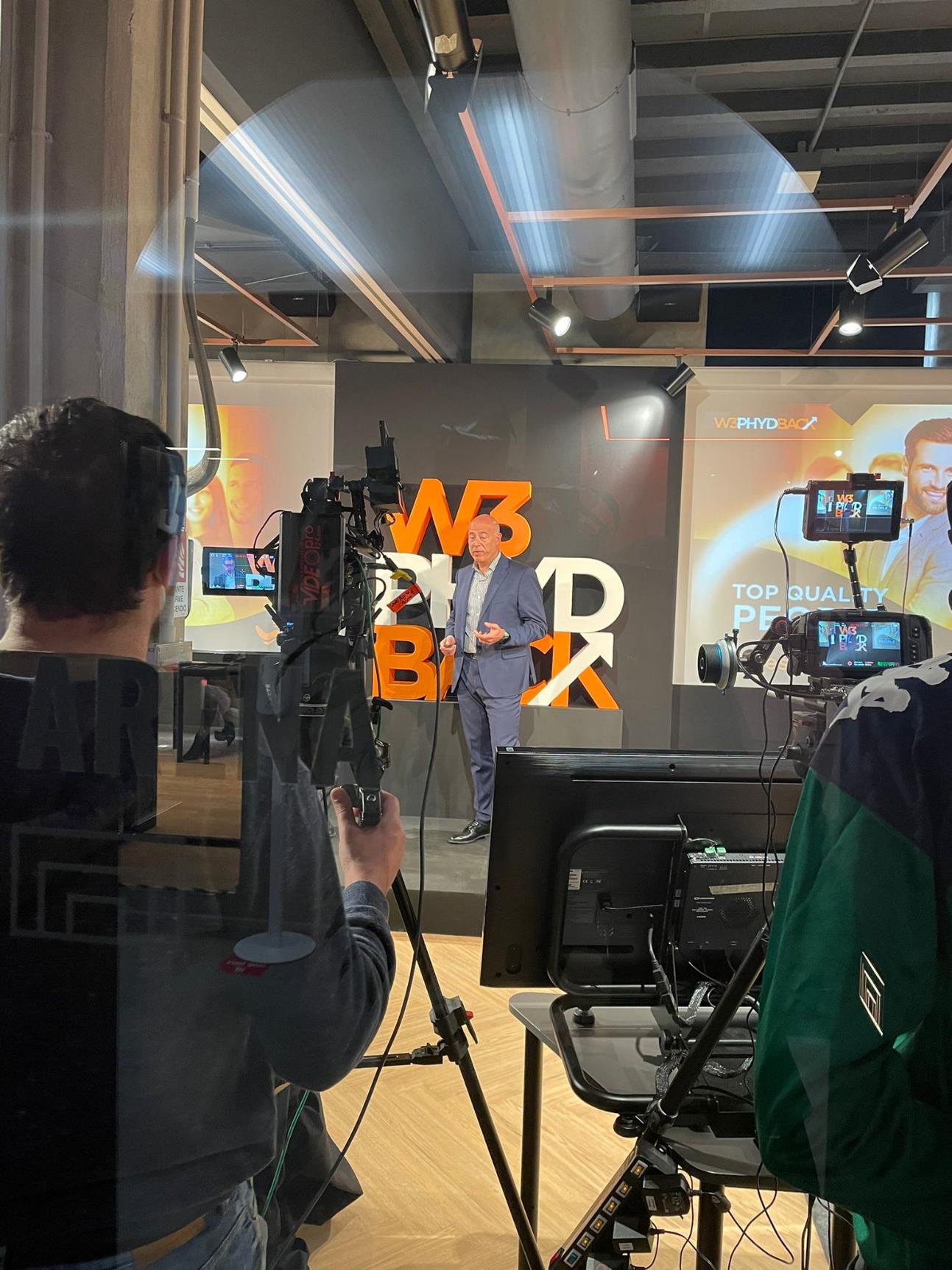 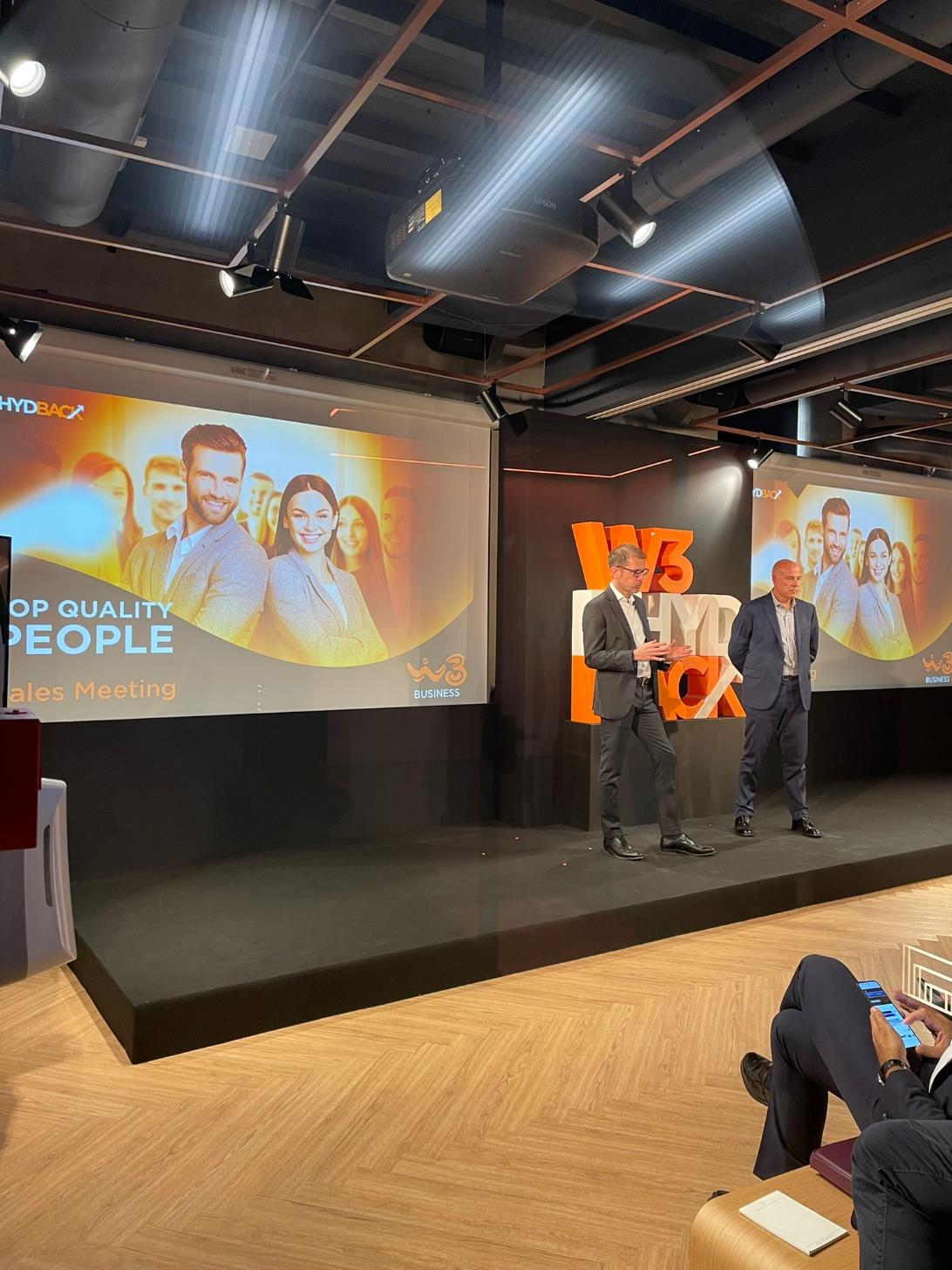 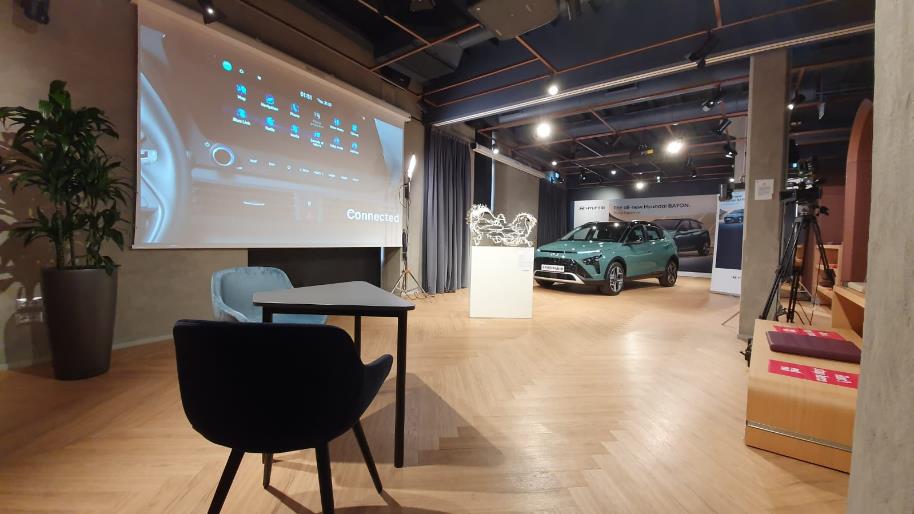 41
PHYD HUB | EVENTI
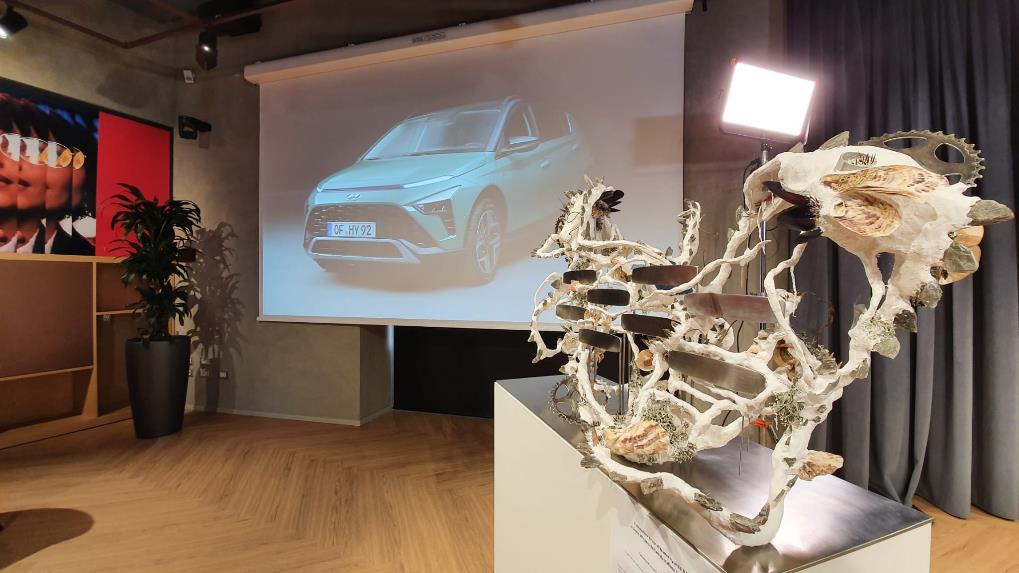 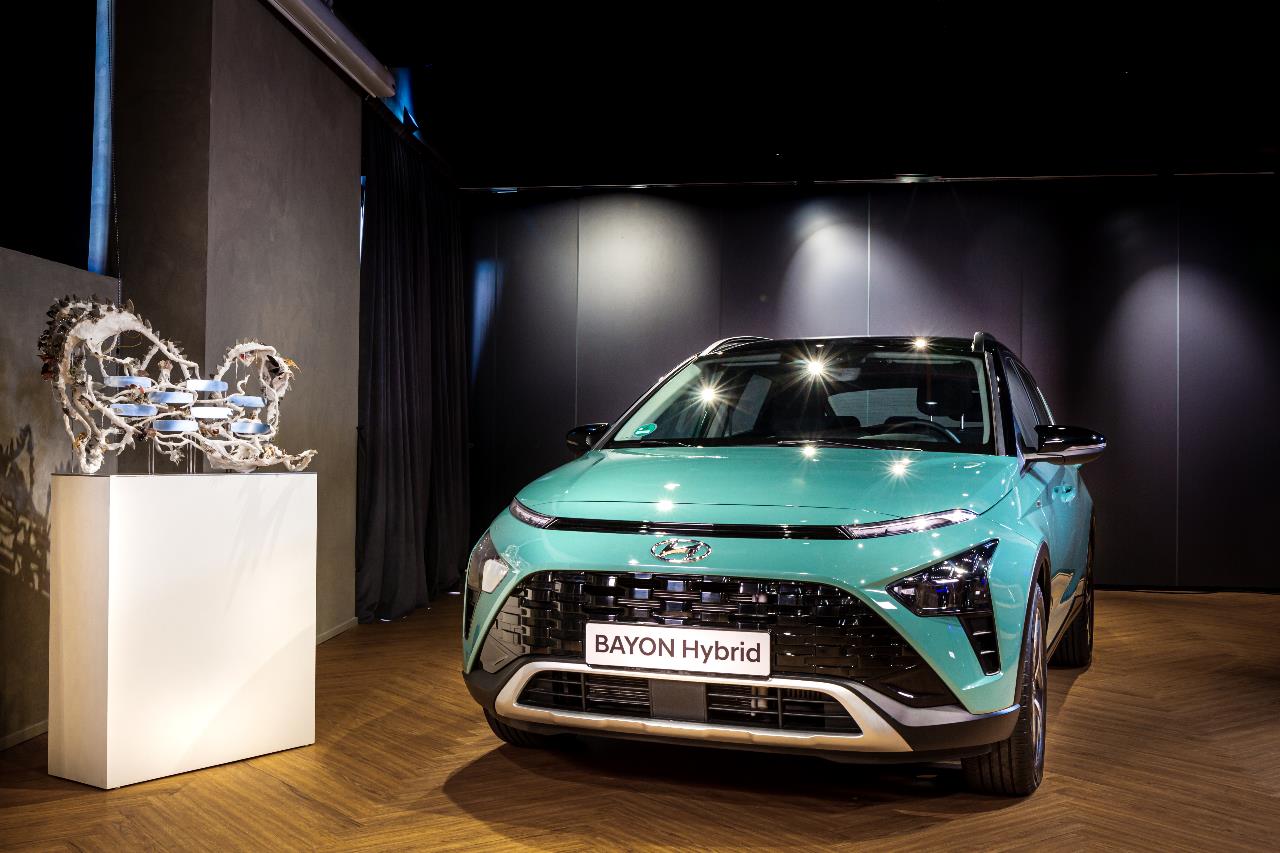 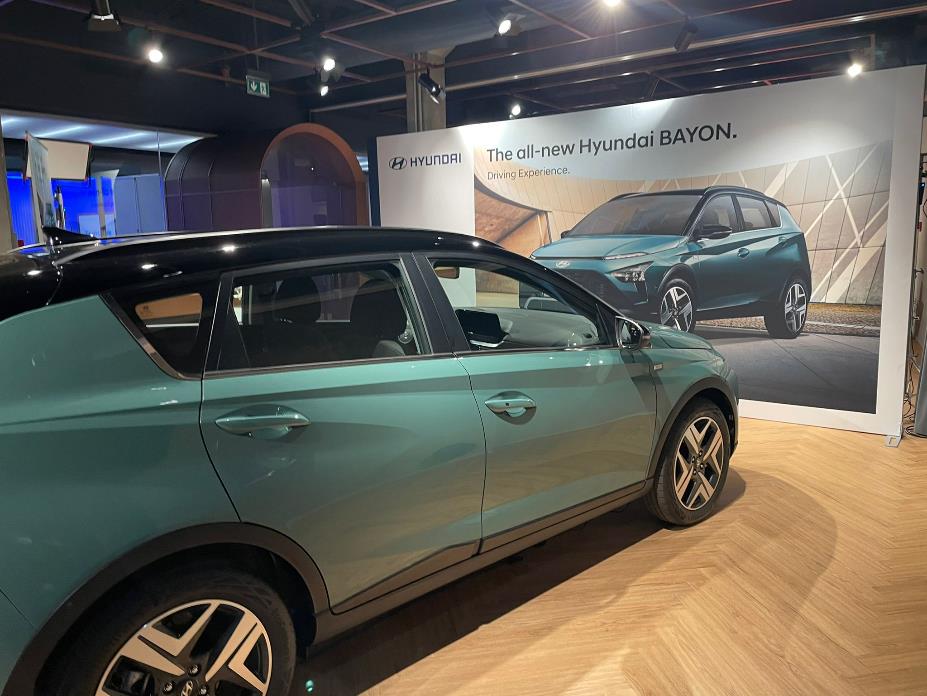 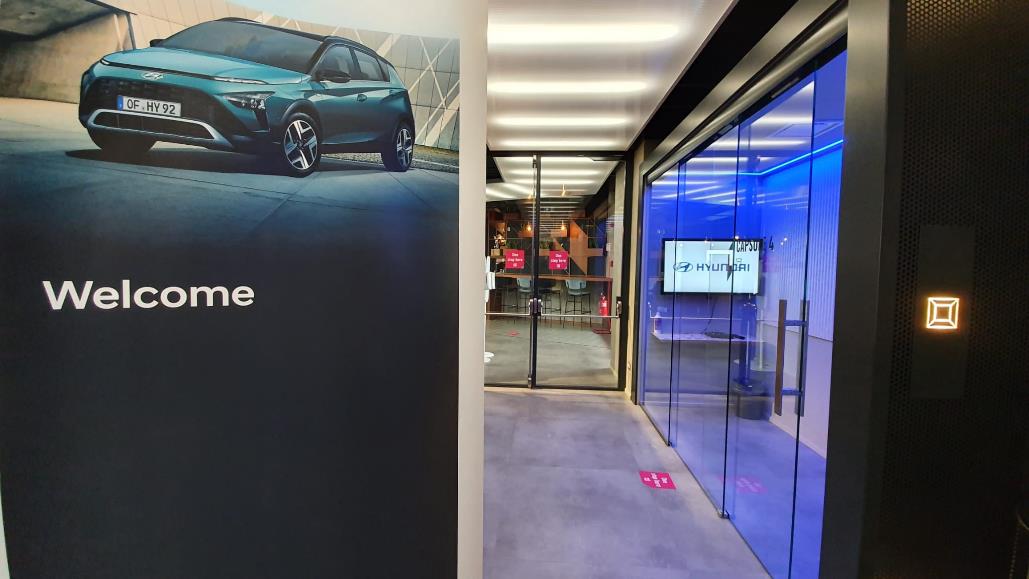 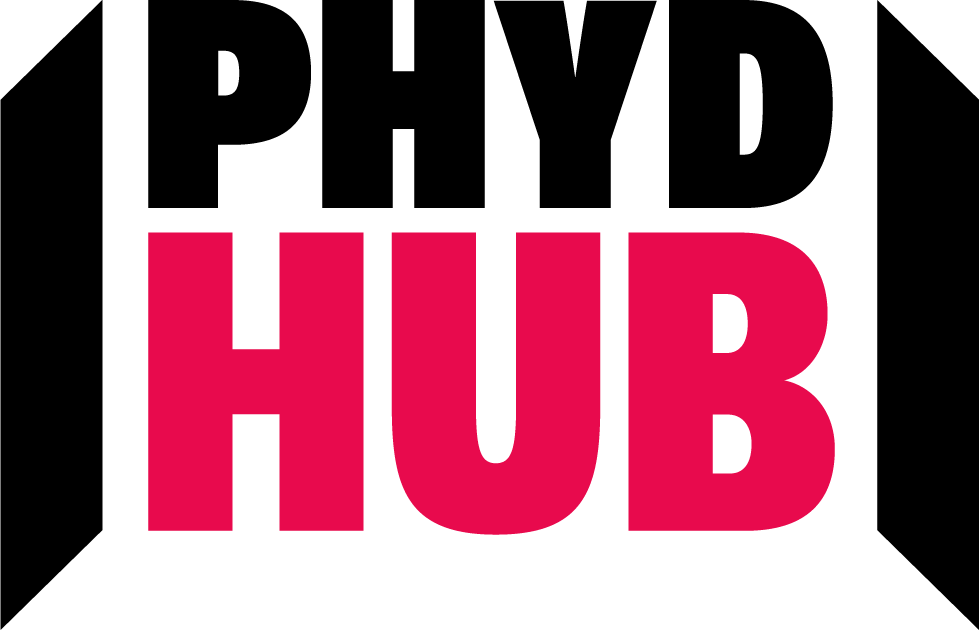 42
PHYD HUB | EVENTI
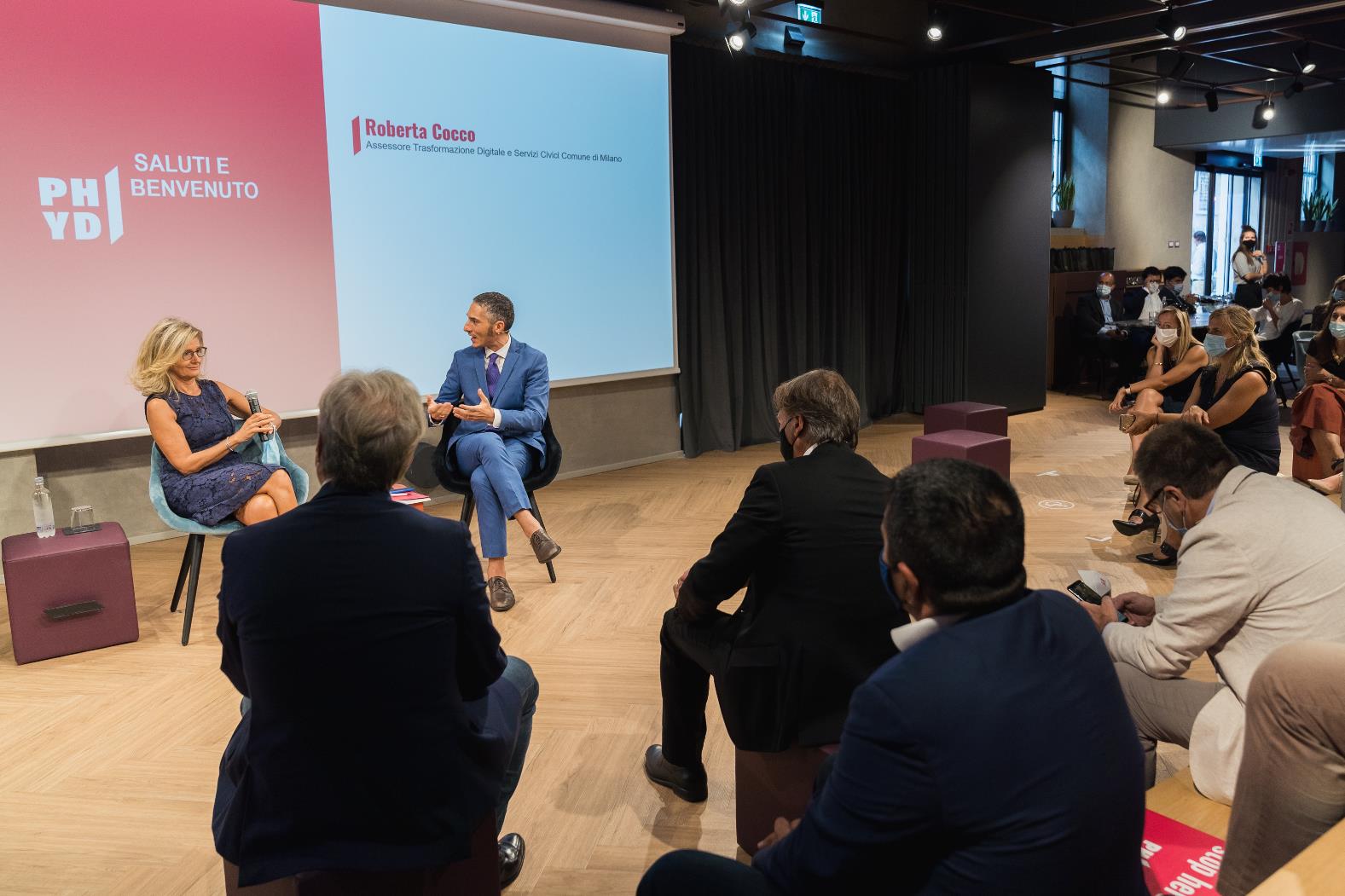 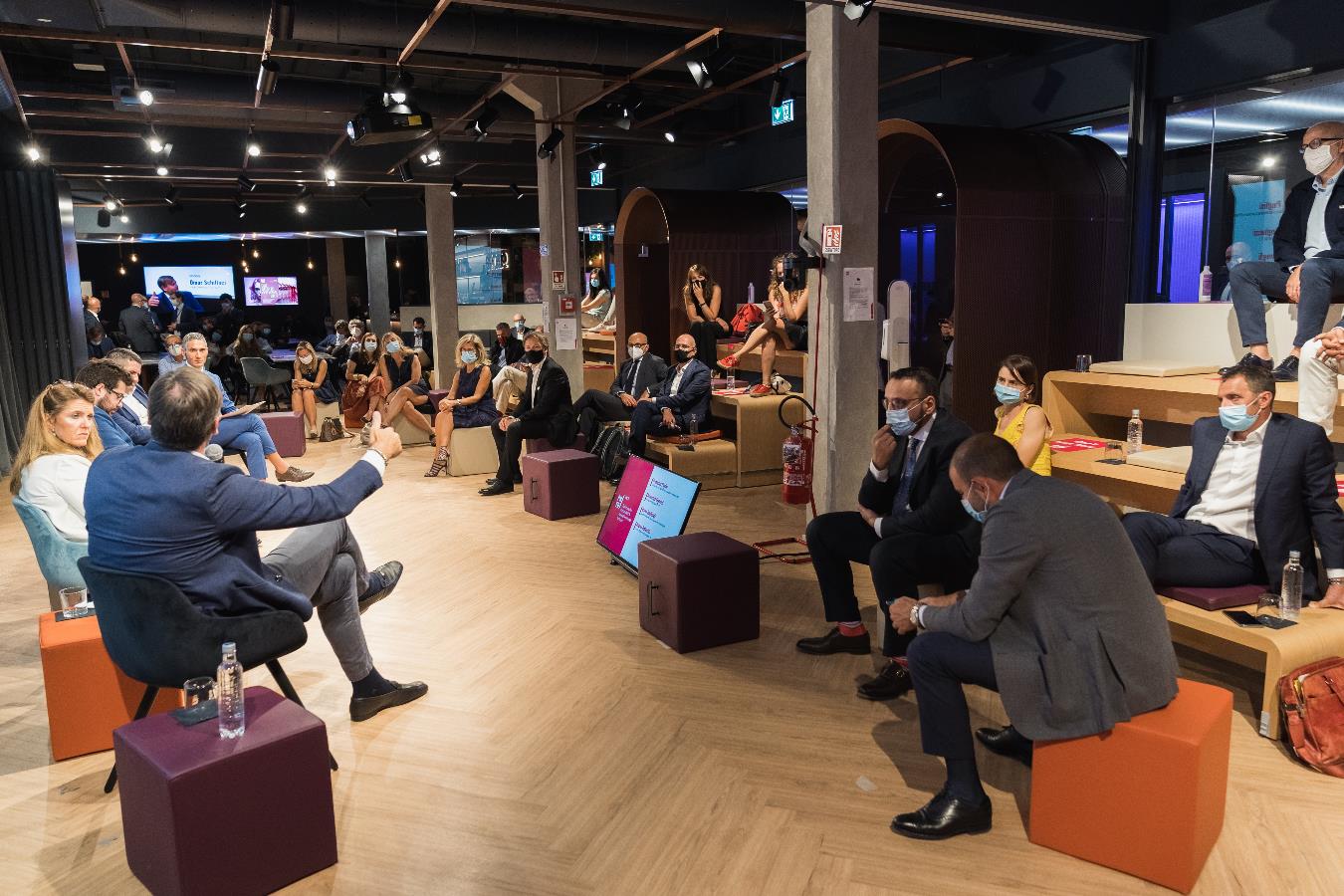 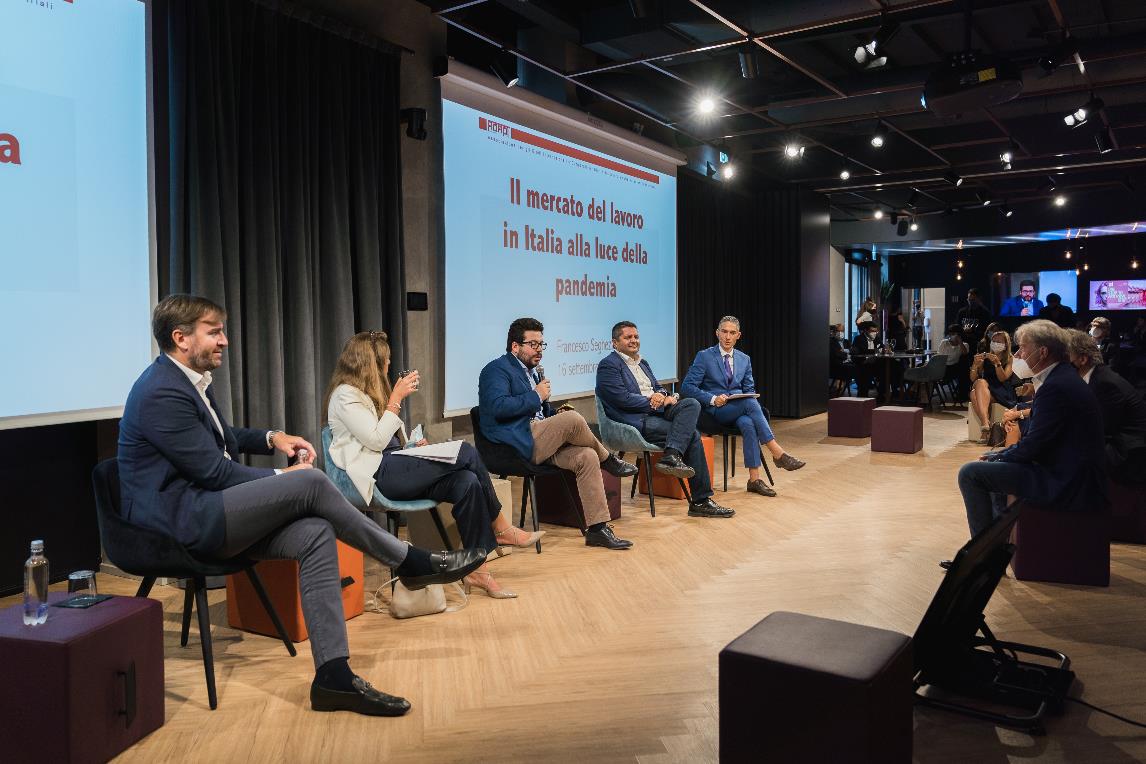 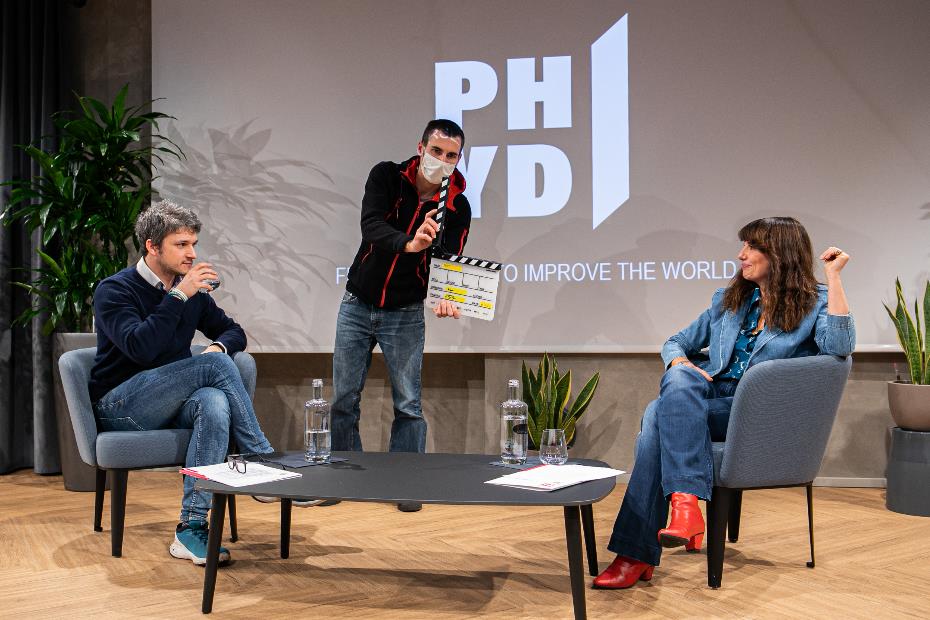 43
PHYD HUB | EVENTI
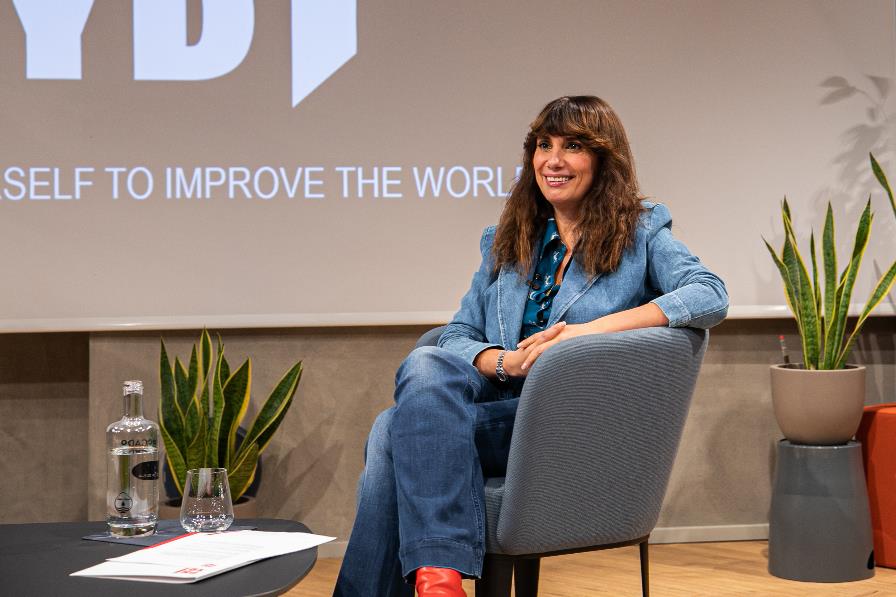 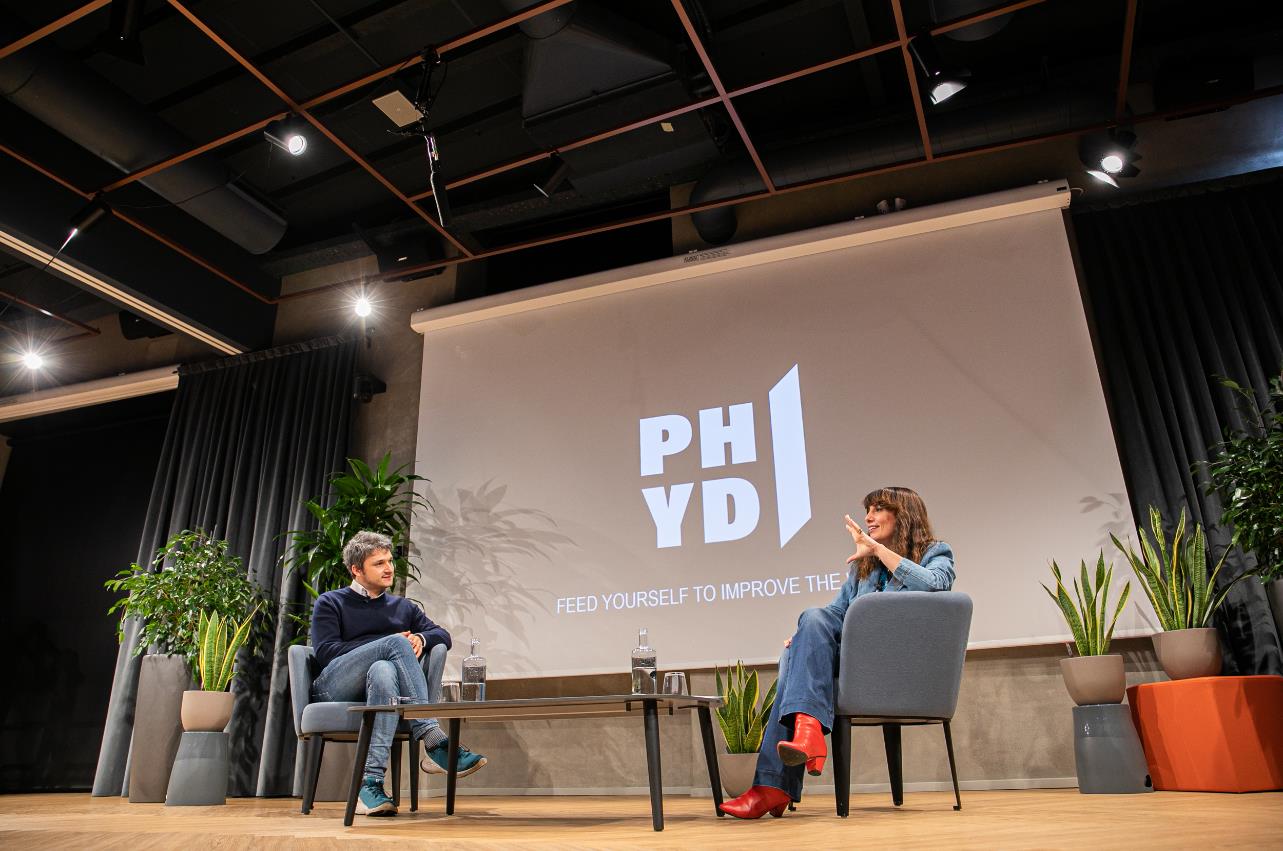 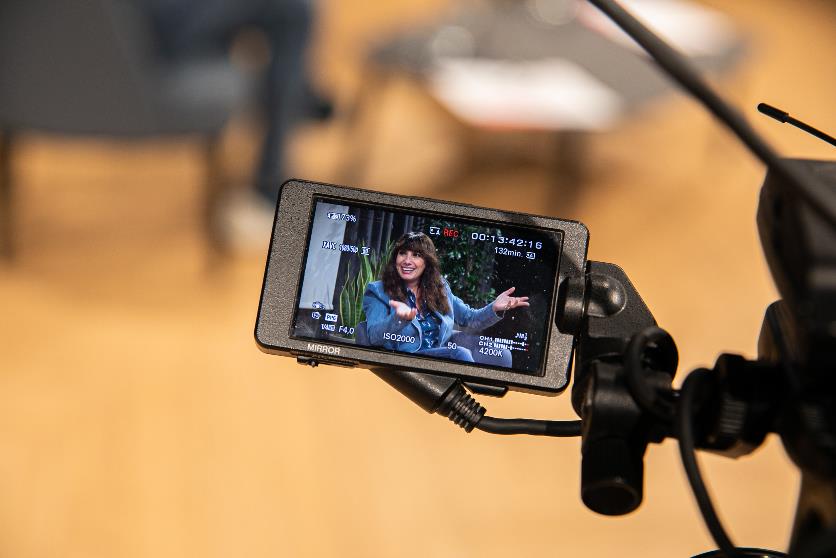 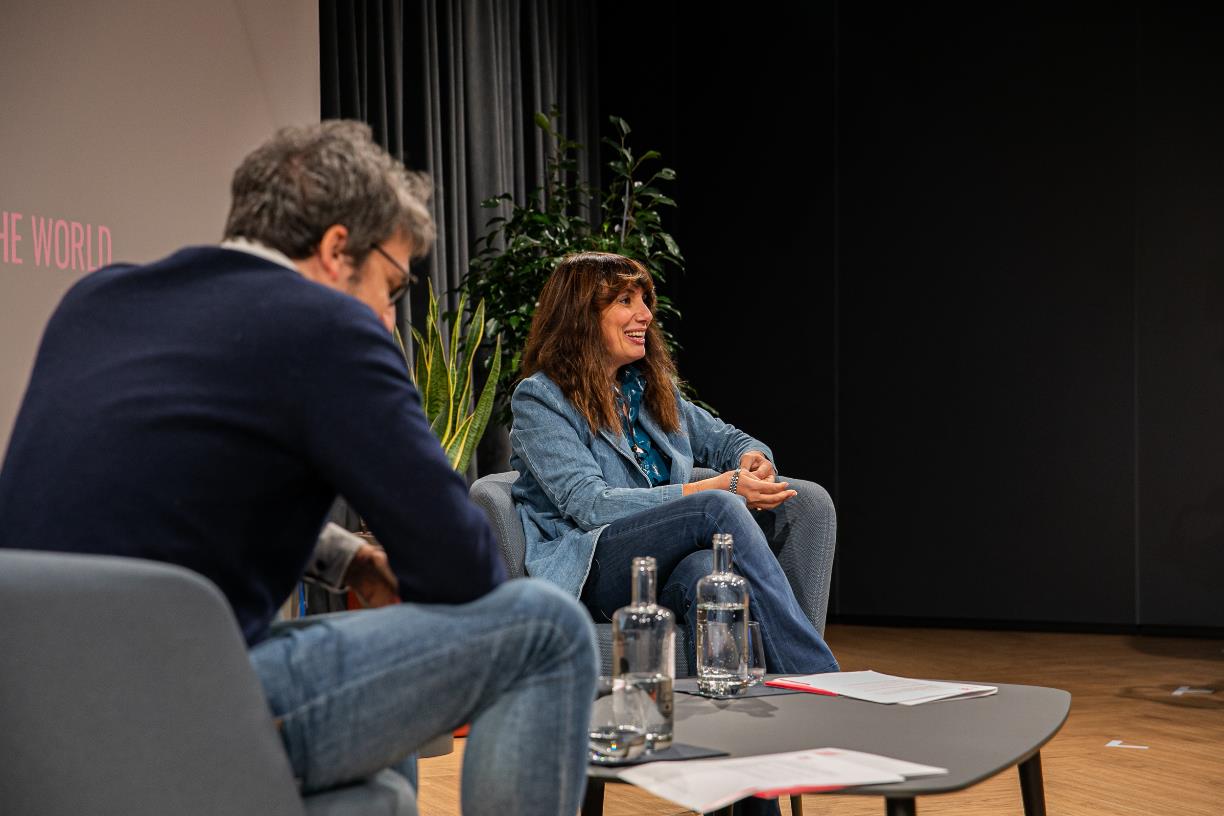 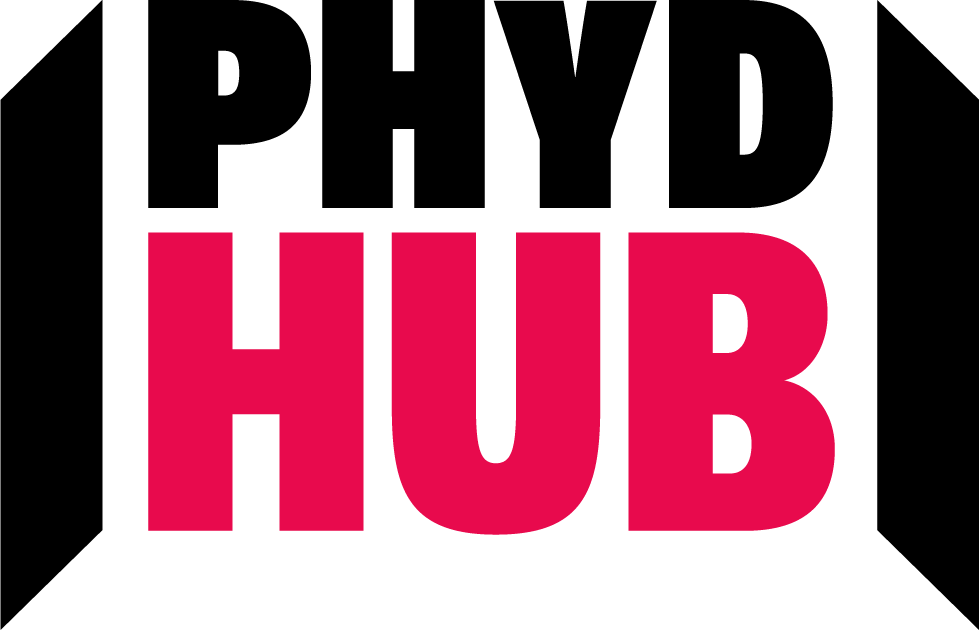 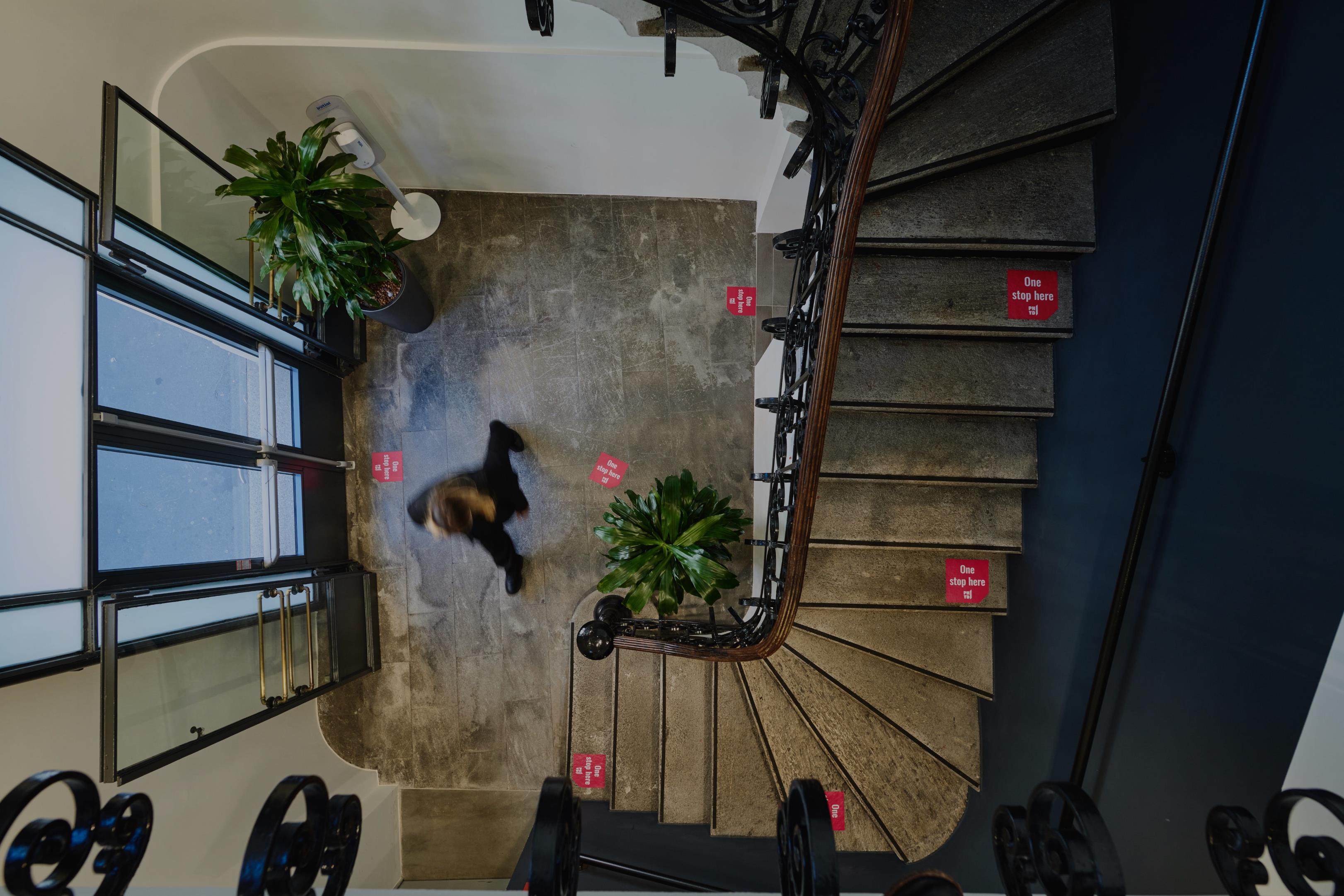 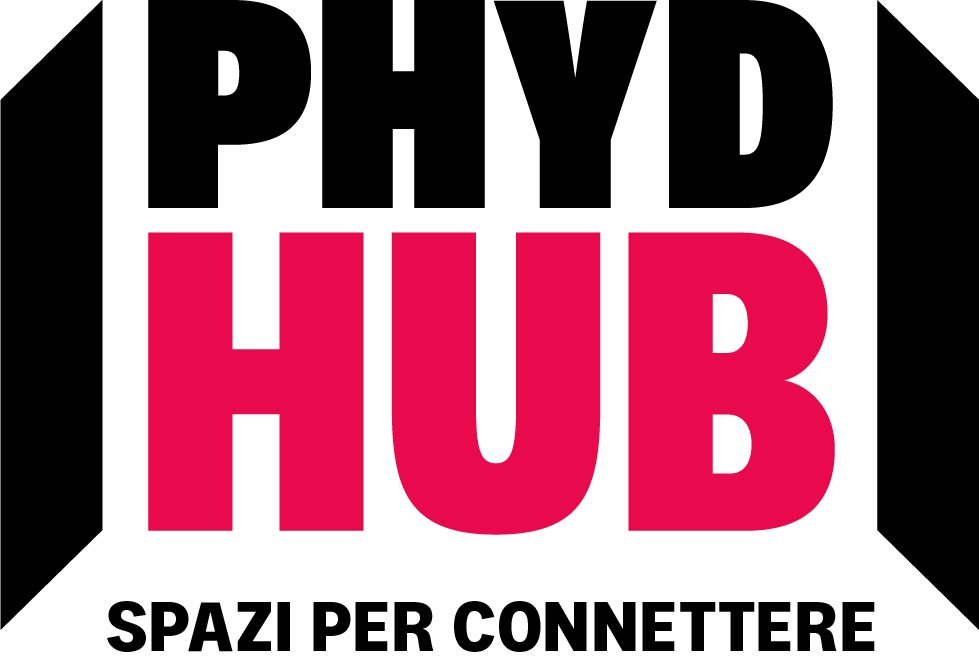 Via Tortona 31 | Milano
phyd.com
Elisabetta Torda
hub@phyd.com    
+39 324 0019953